Service-Angebote auf den Internetseiten der Fabrikate

September 2021
Alfa Romeo
NEU
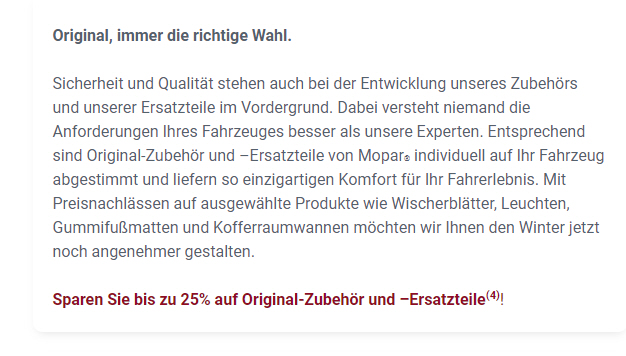 NEU
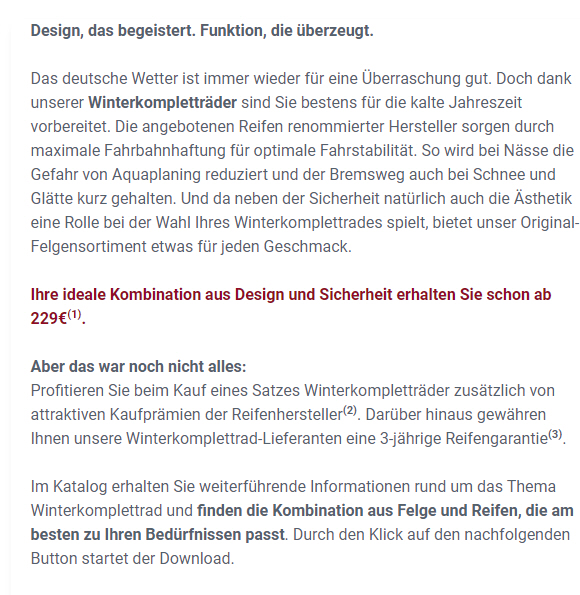 BMW
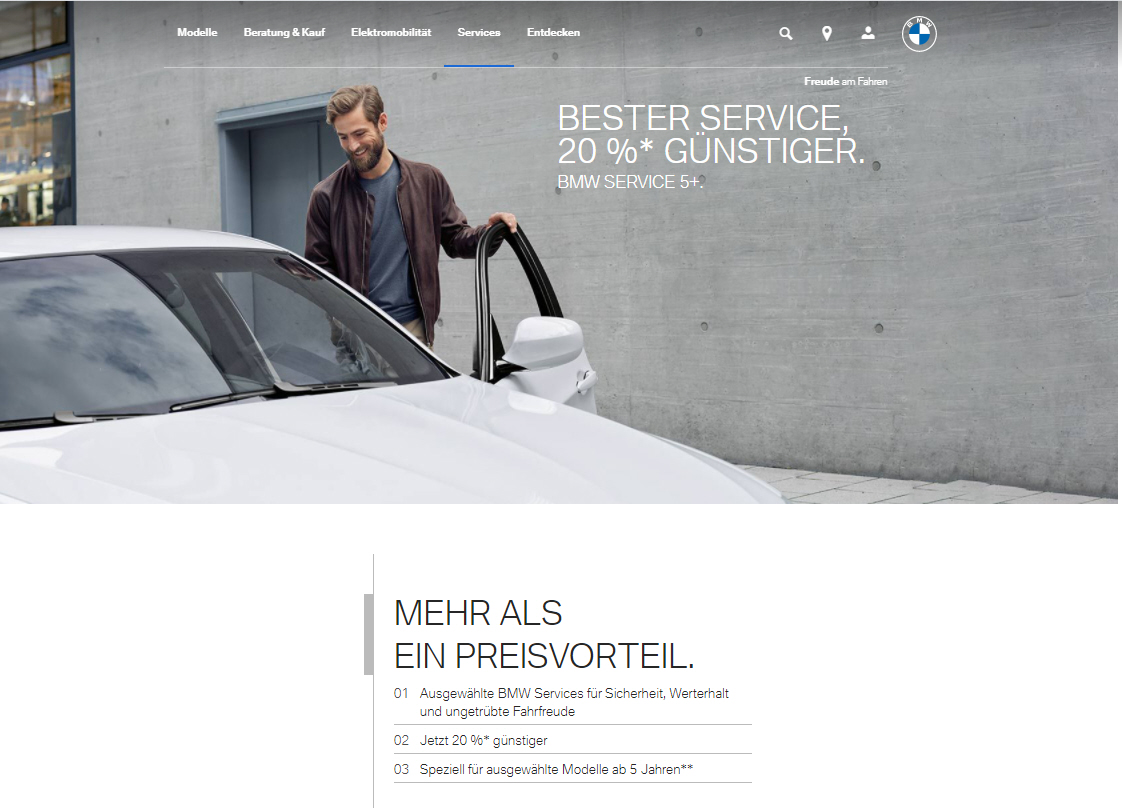 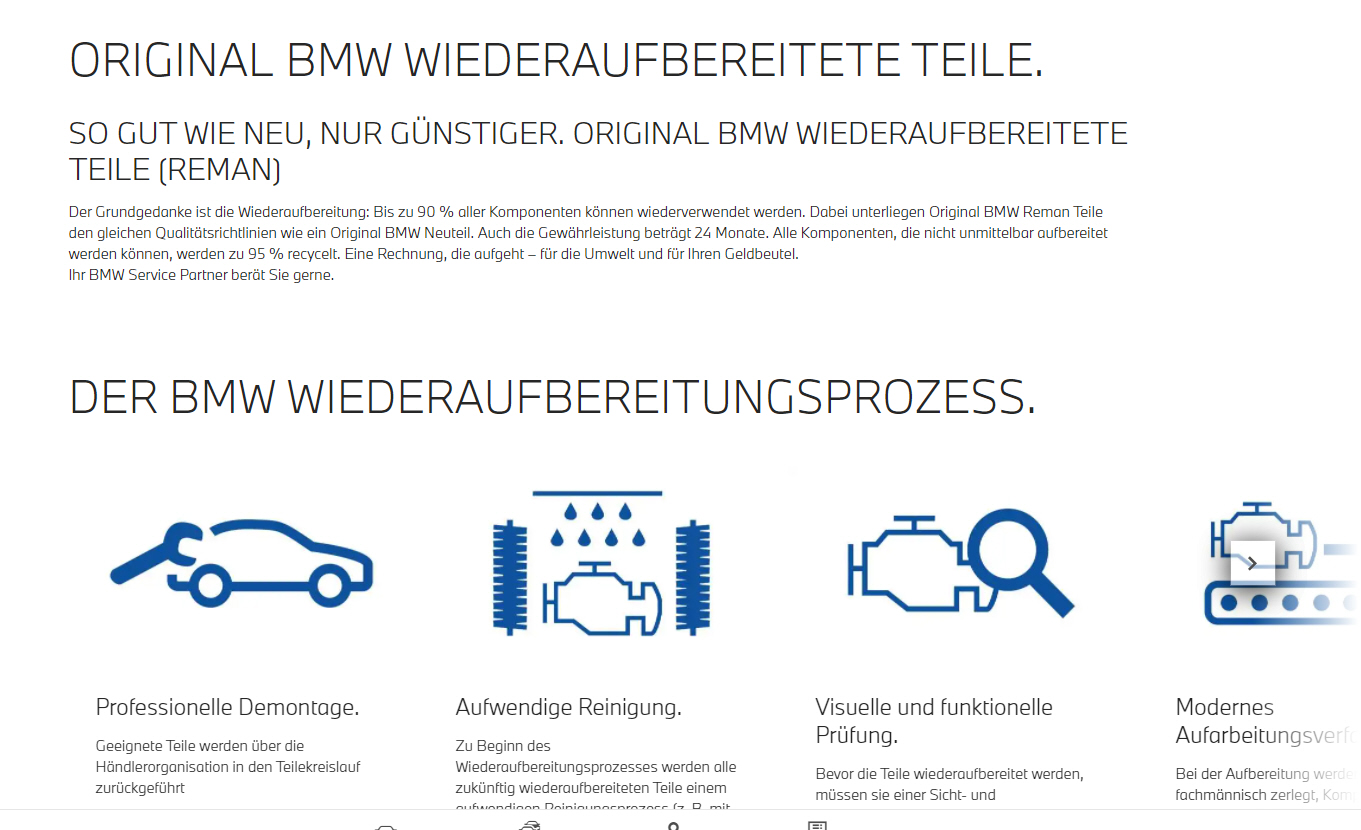 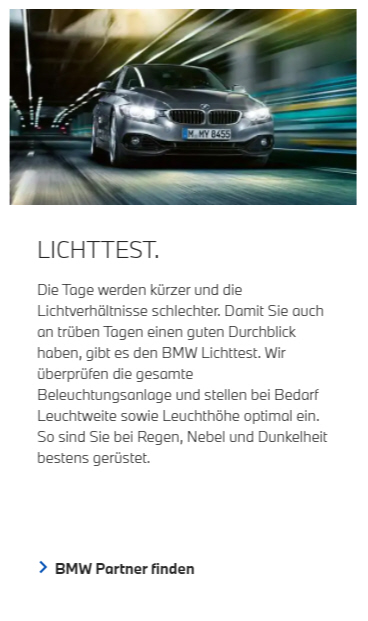 NEU
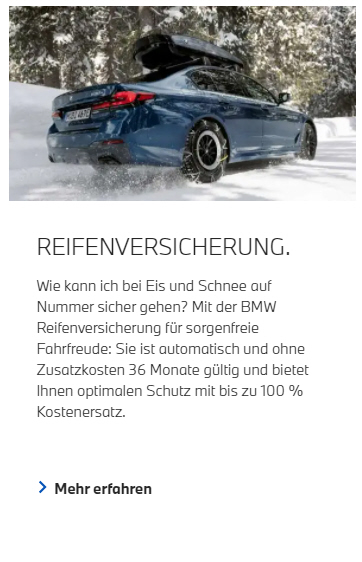 Citroën
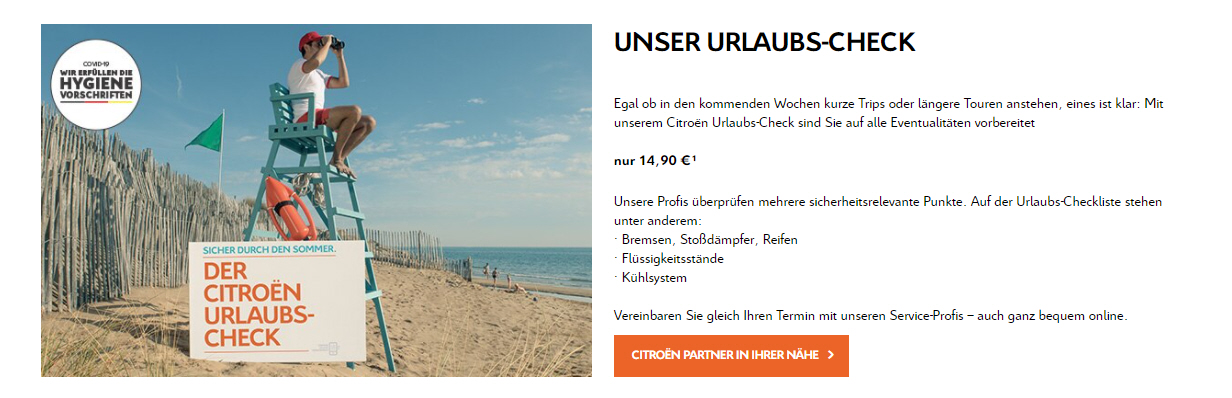 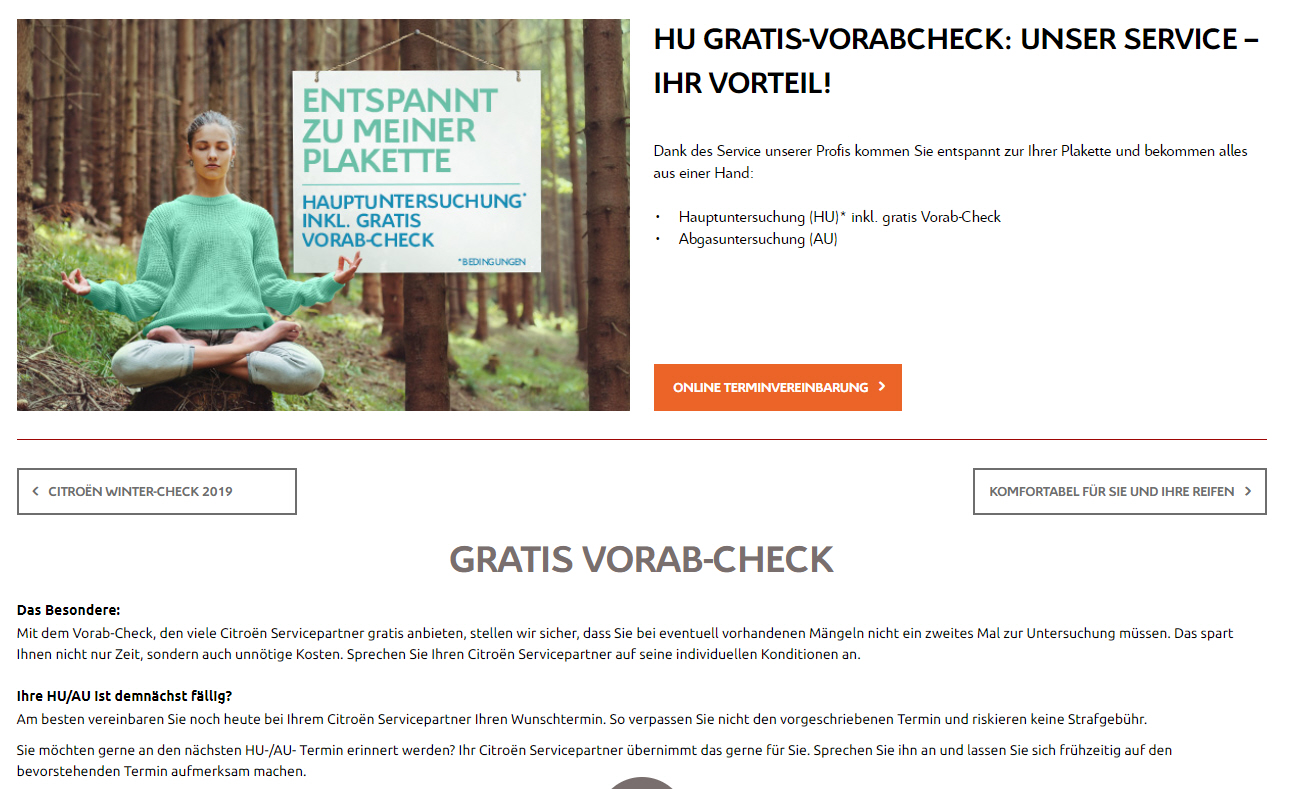 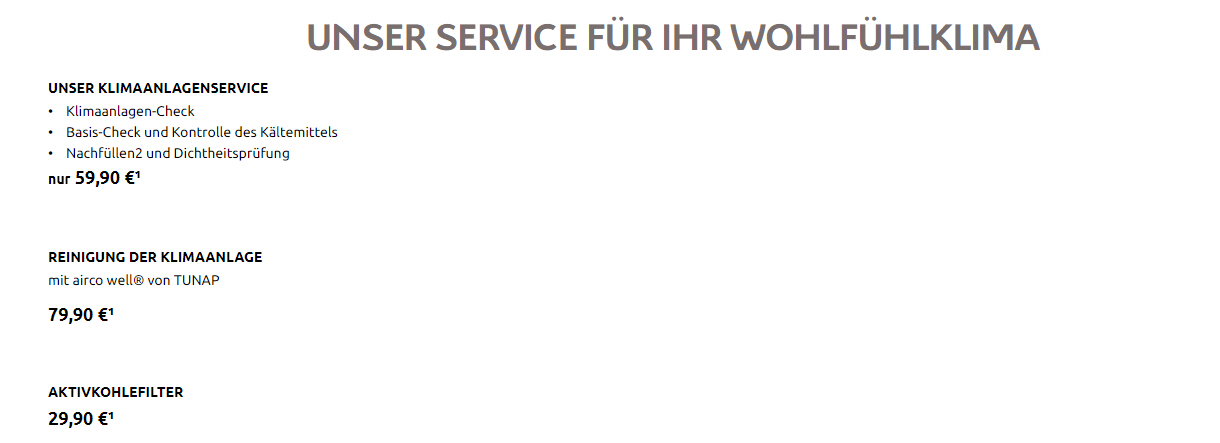 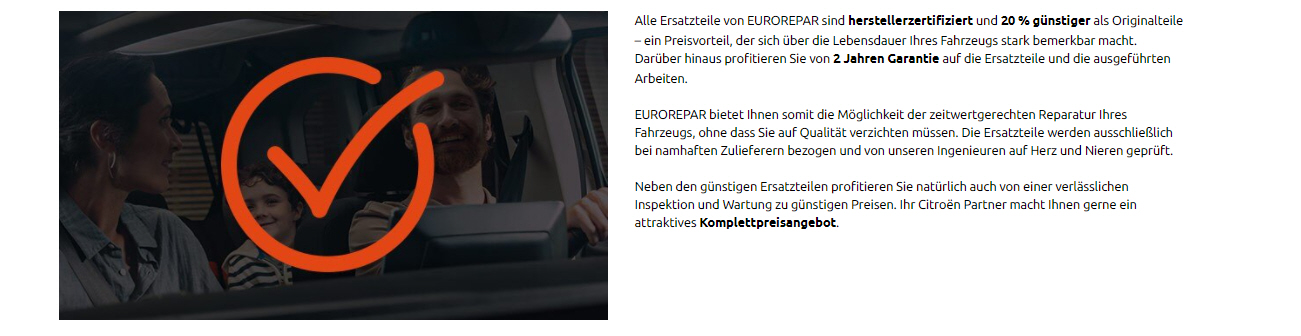 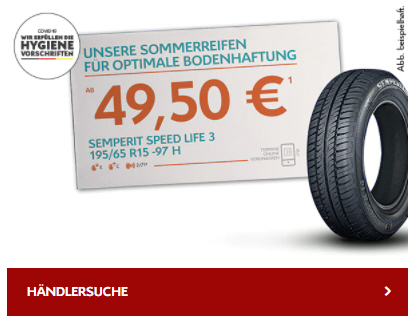 Dacia
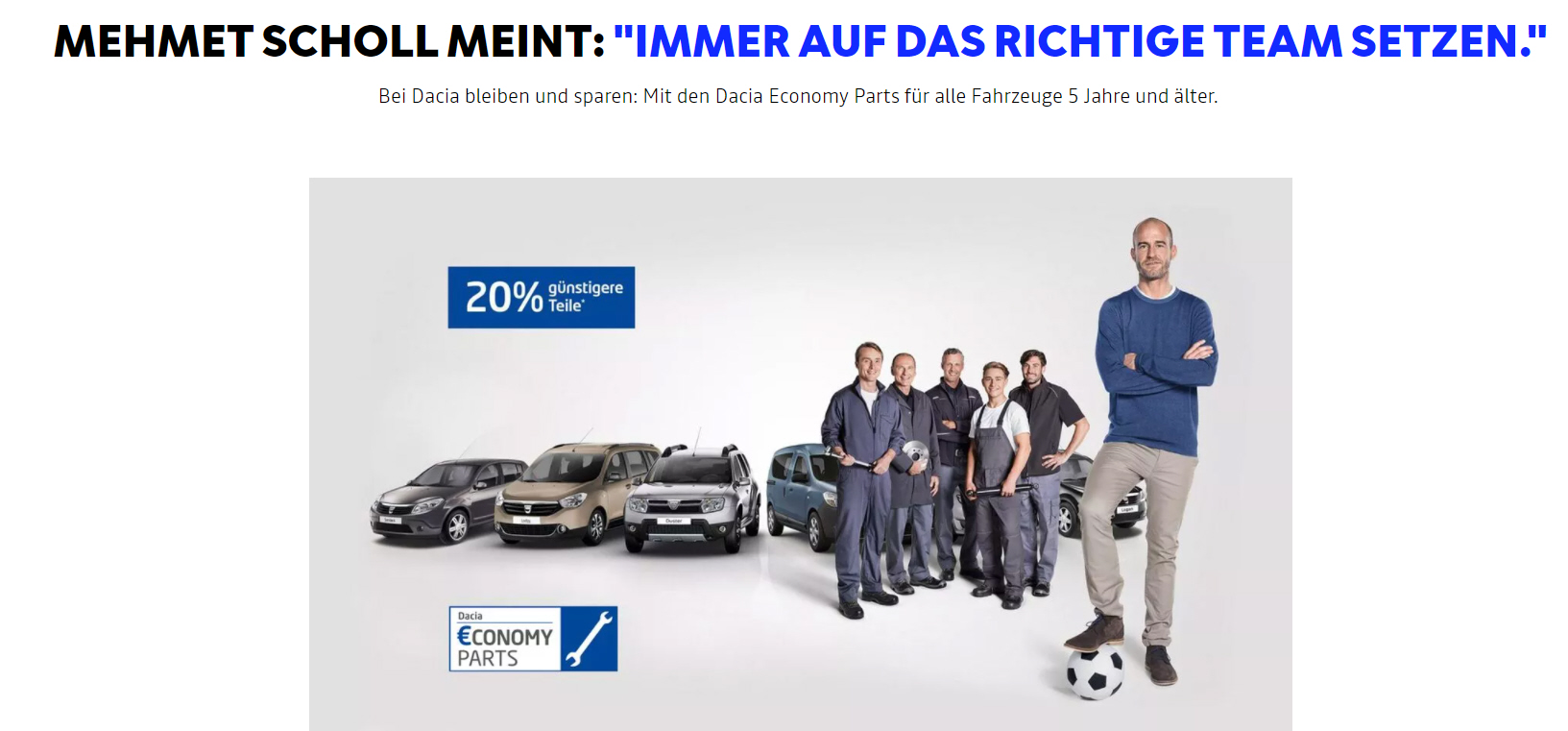 NEU
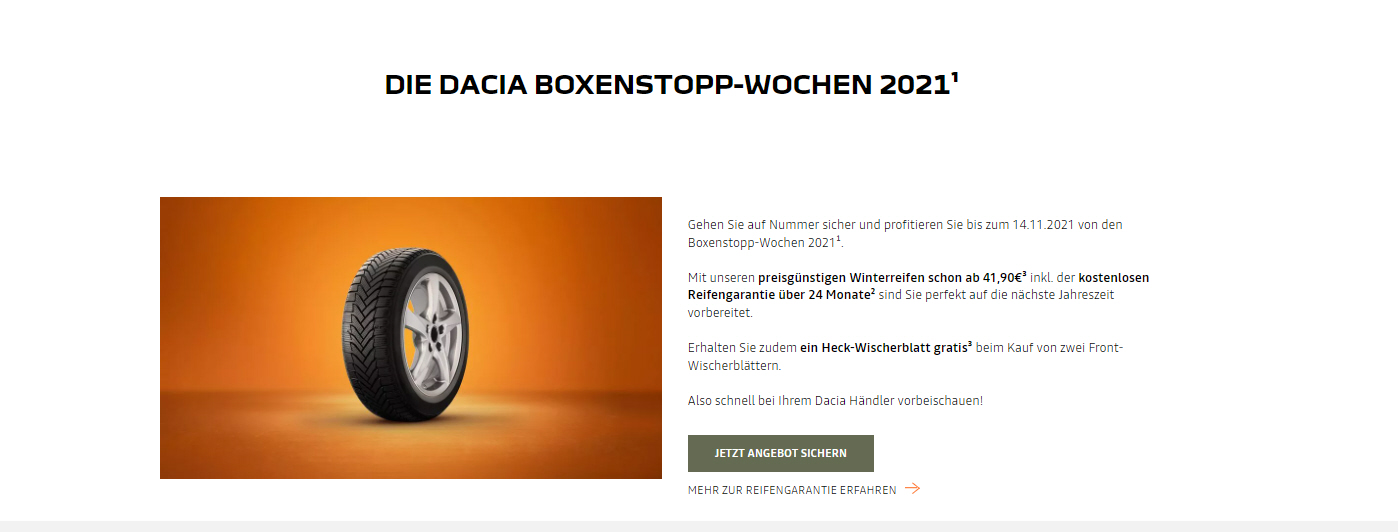 NEU
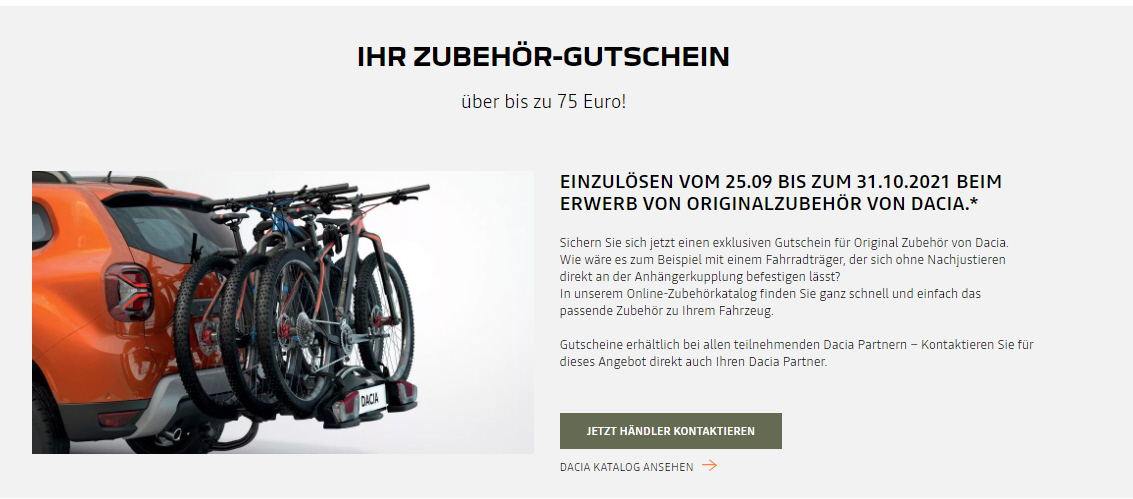 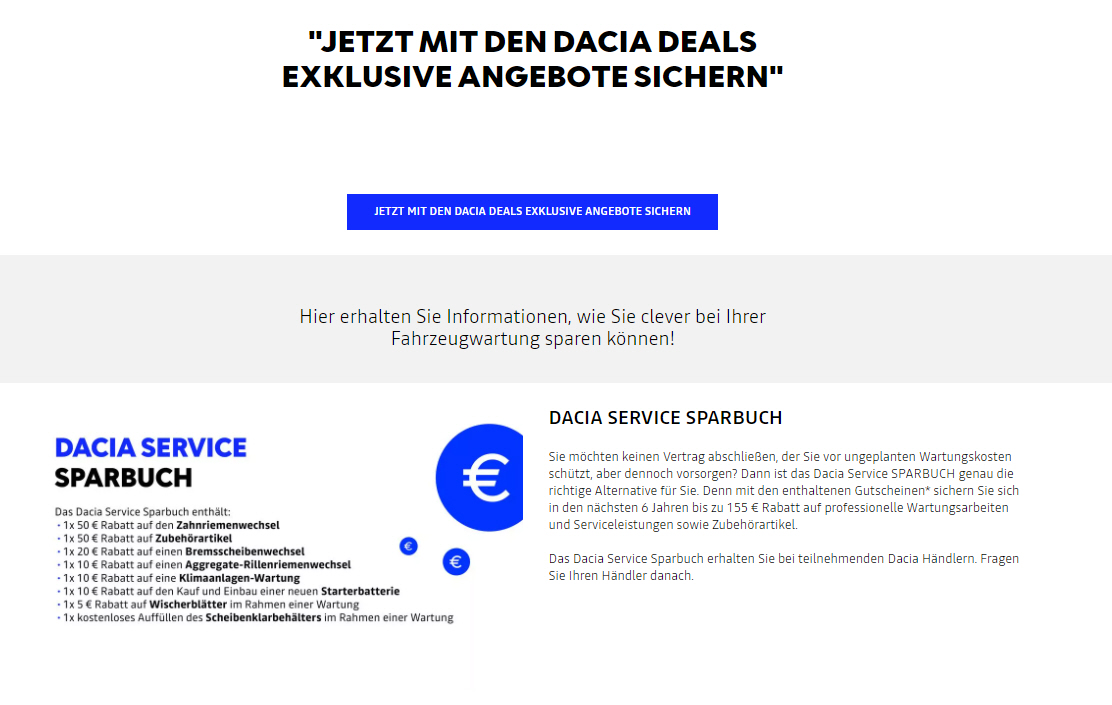 DS
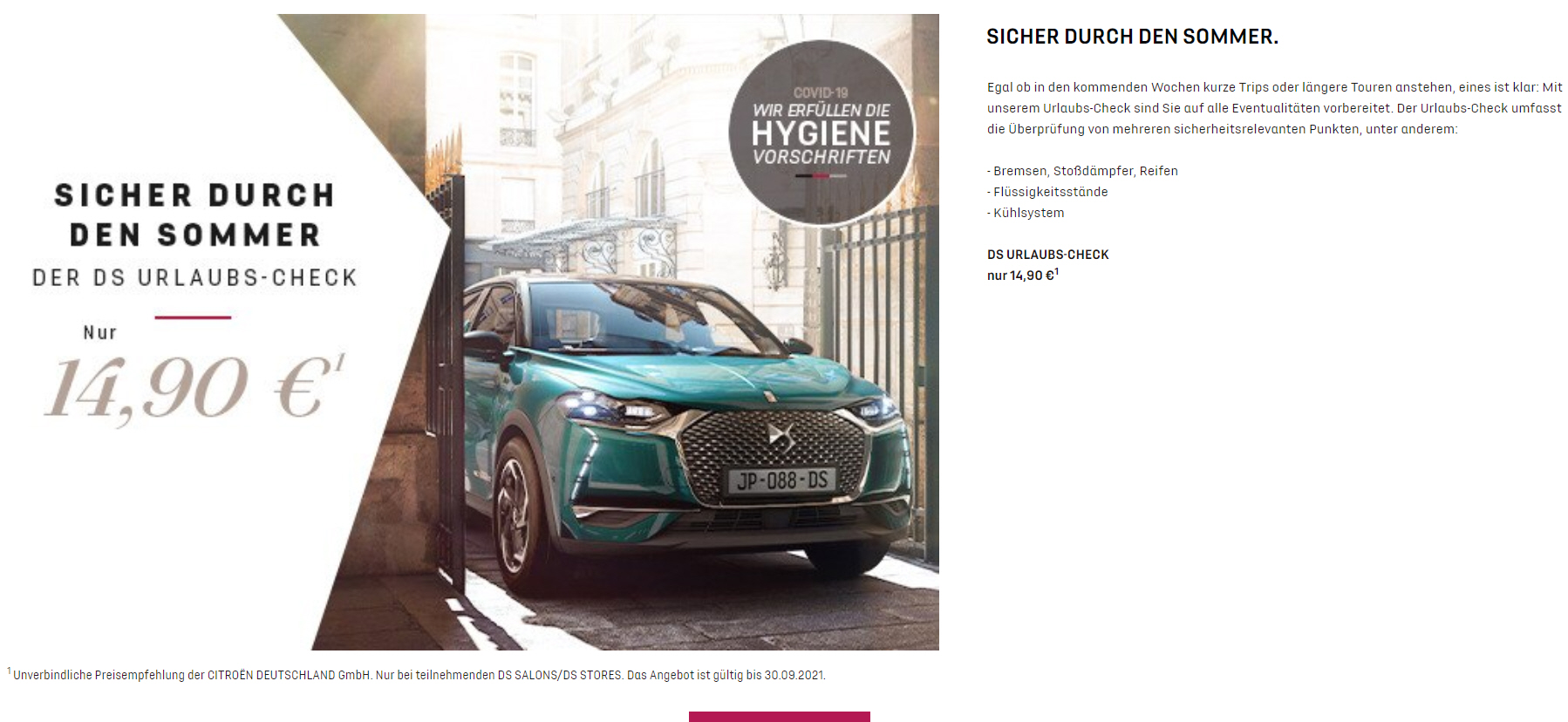 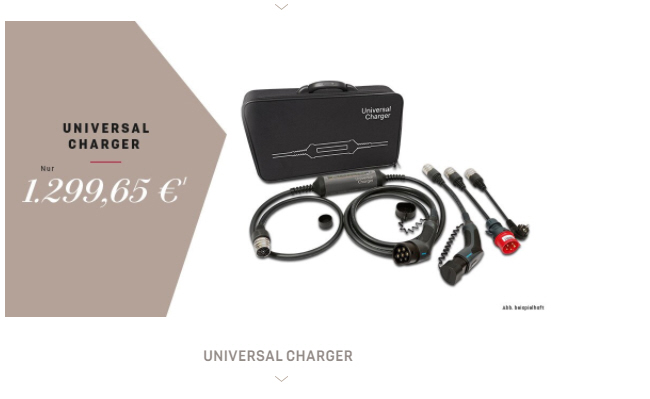 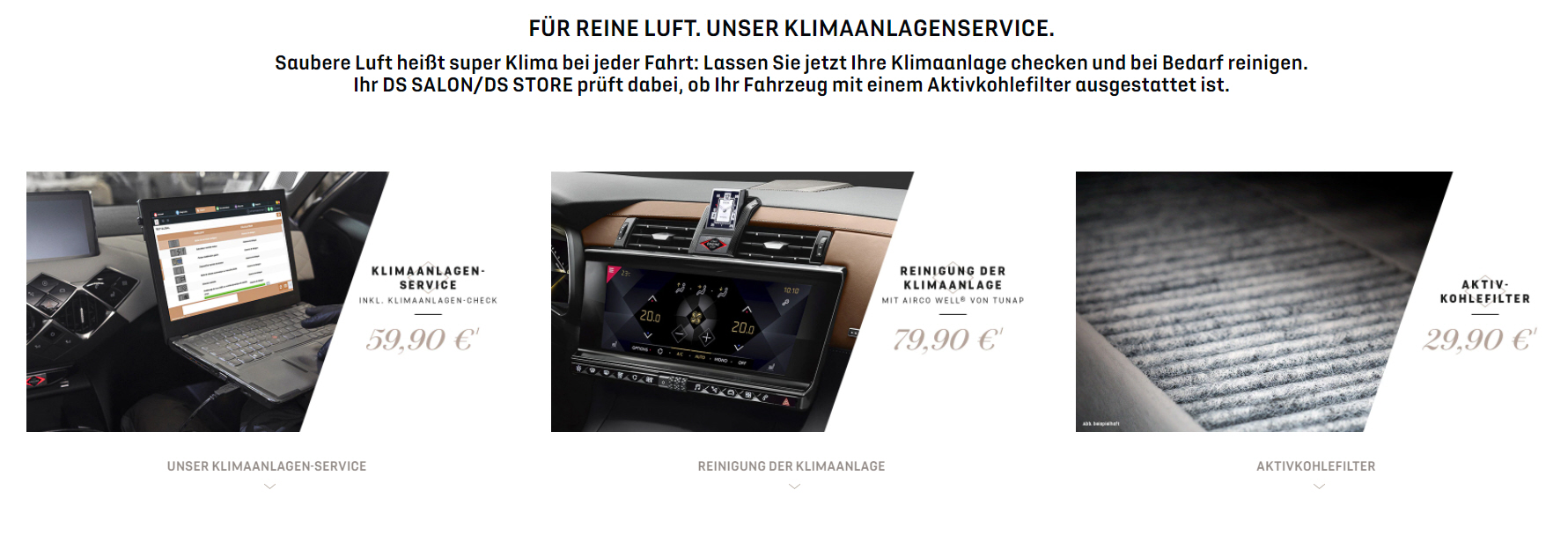 Fiat
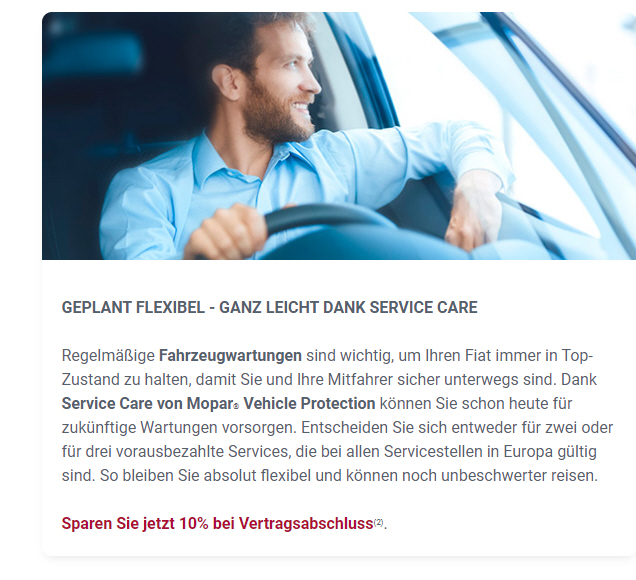 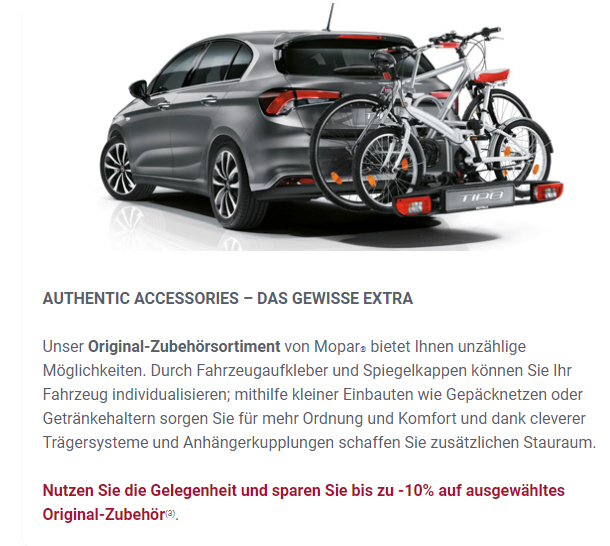 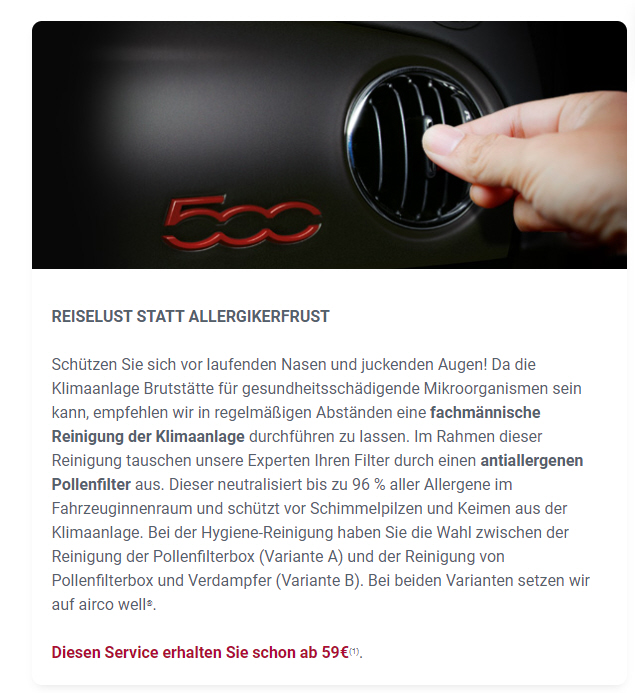 Ford
NEU
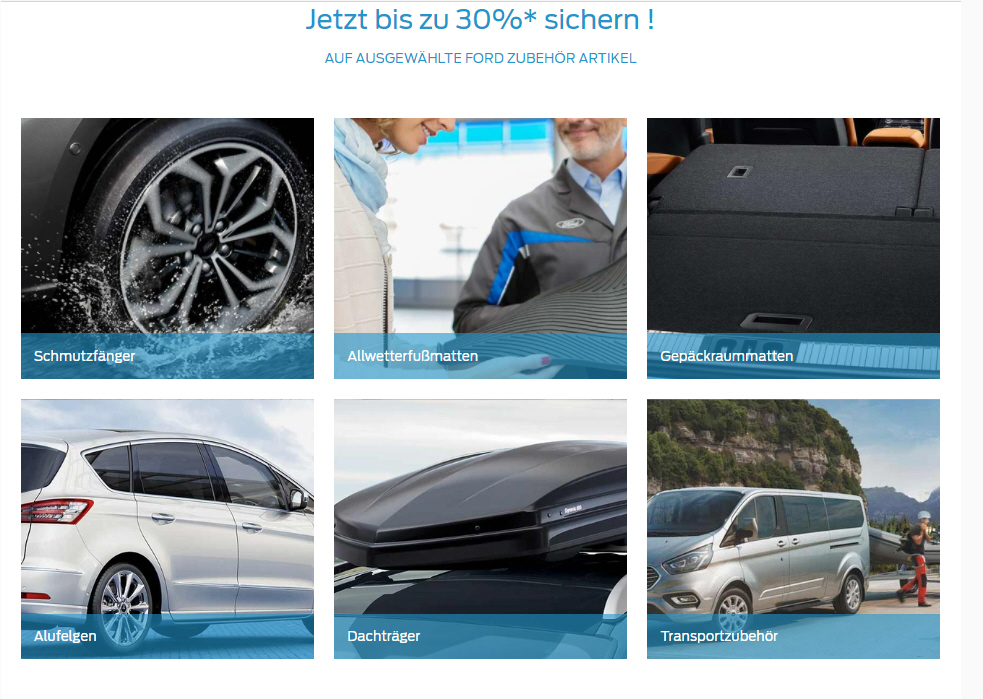 NEU
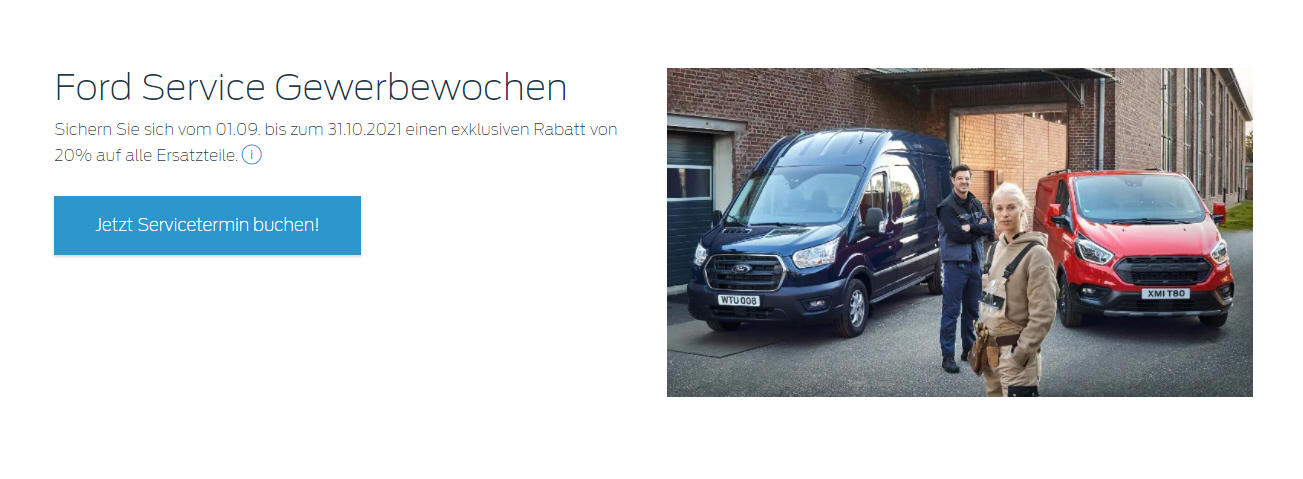 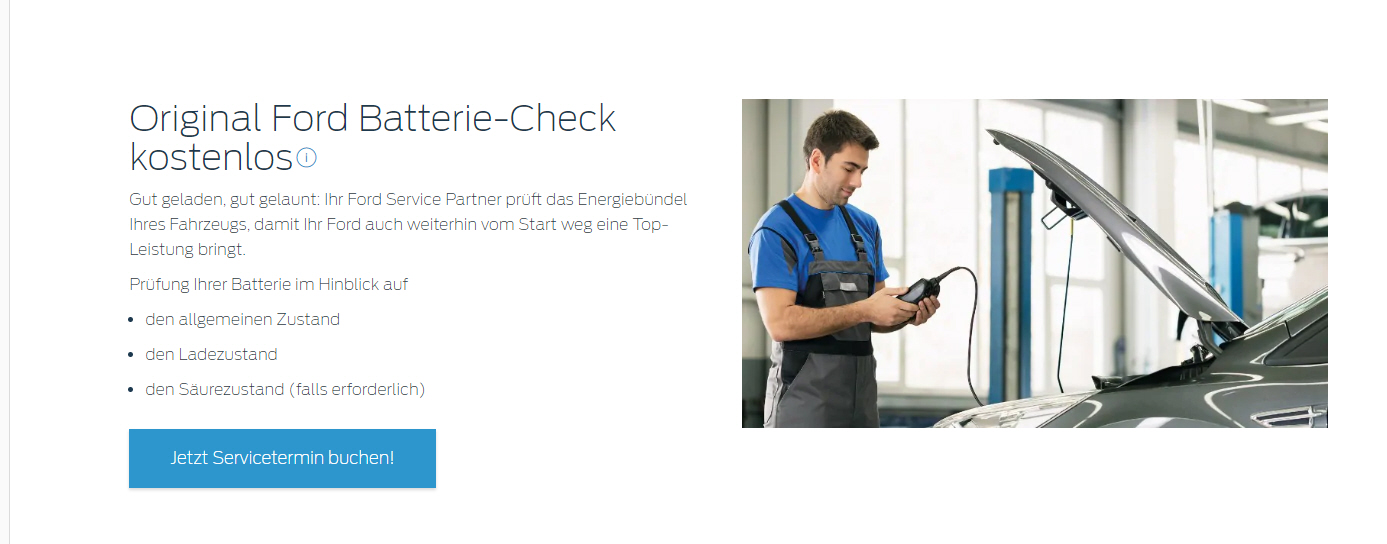 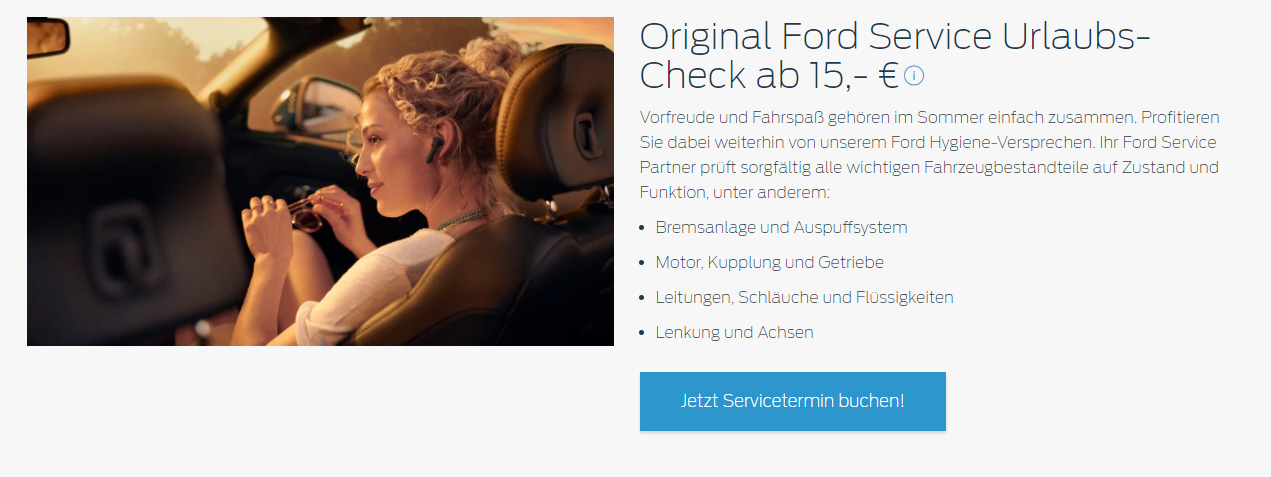 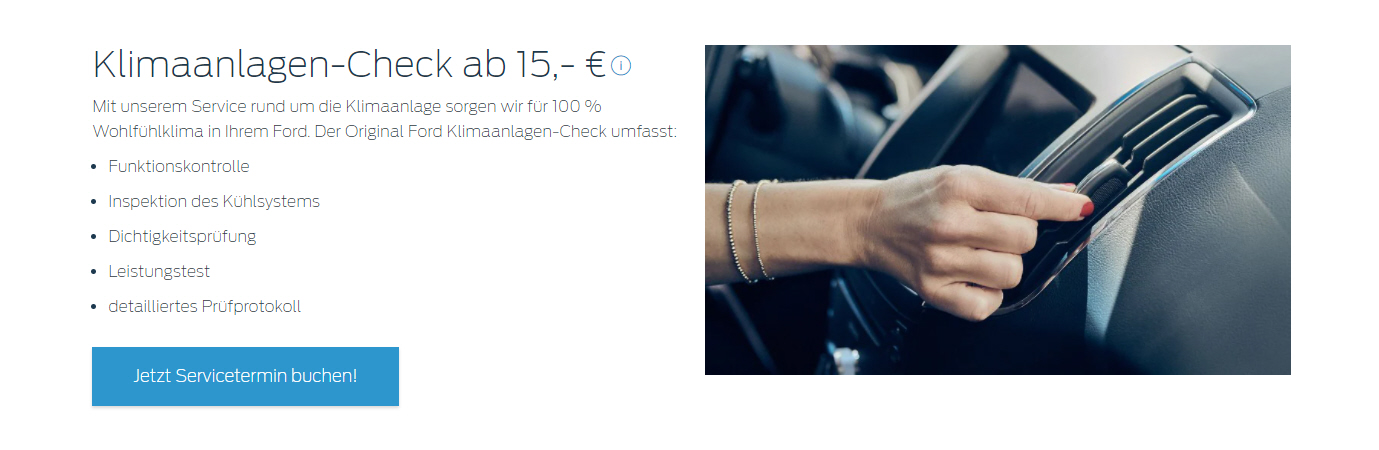 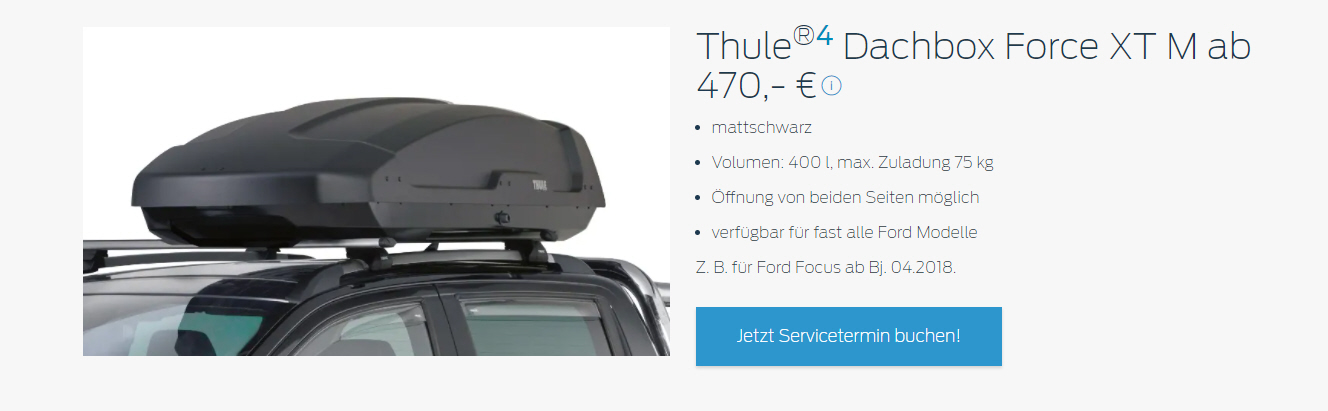 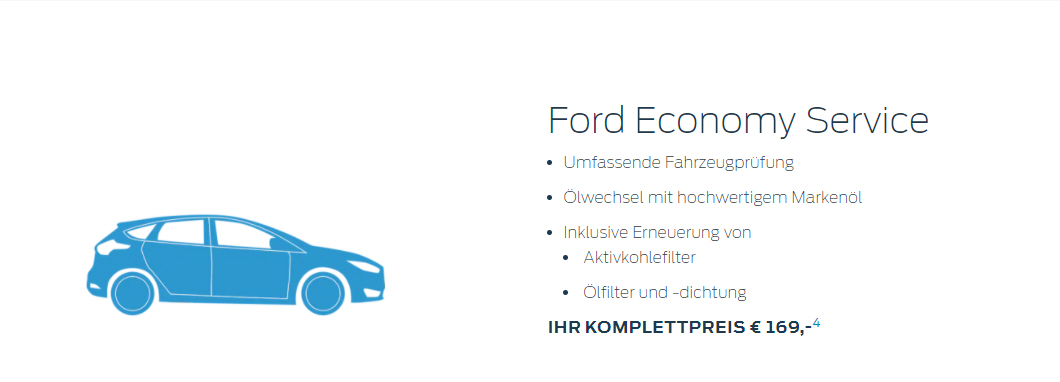 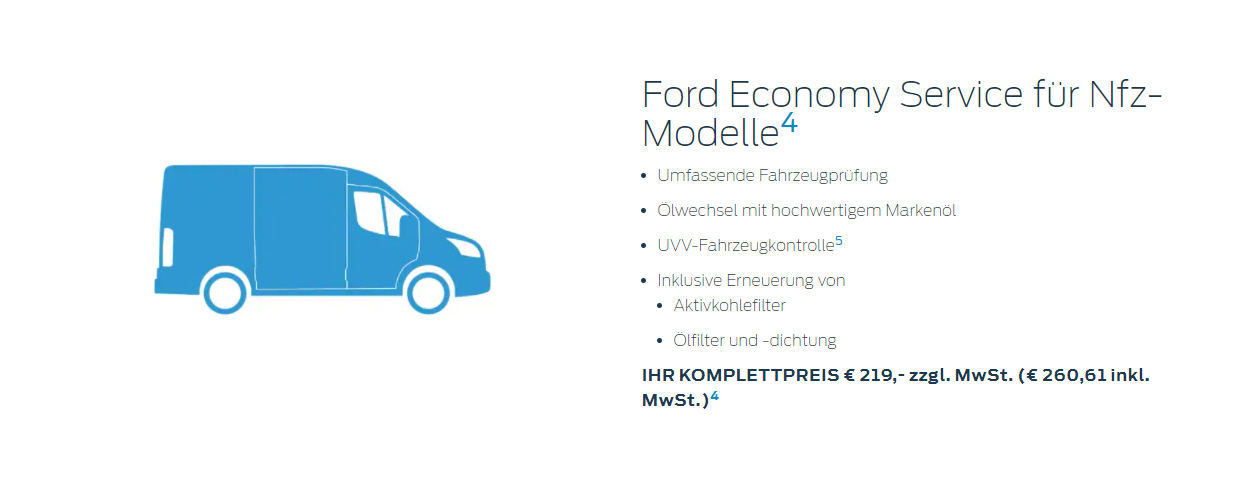 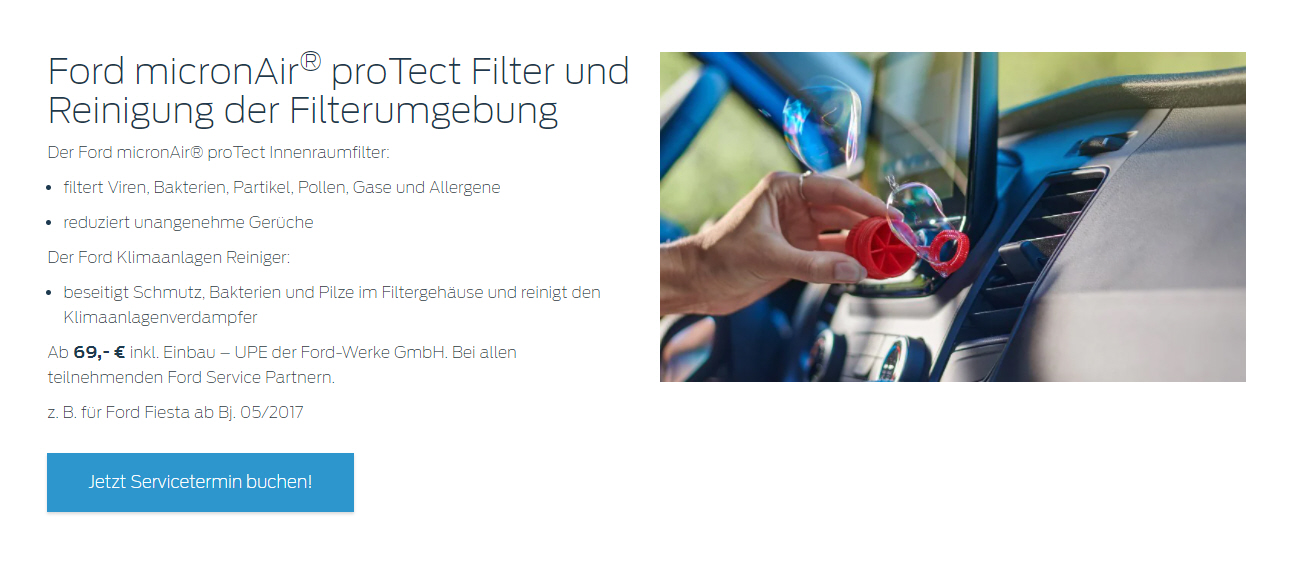 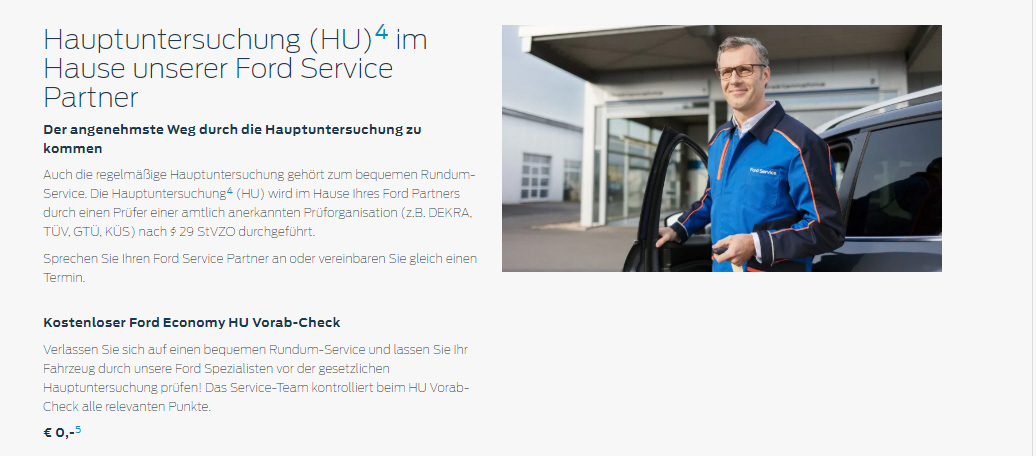 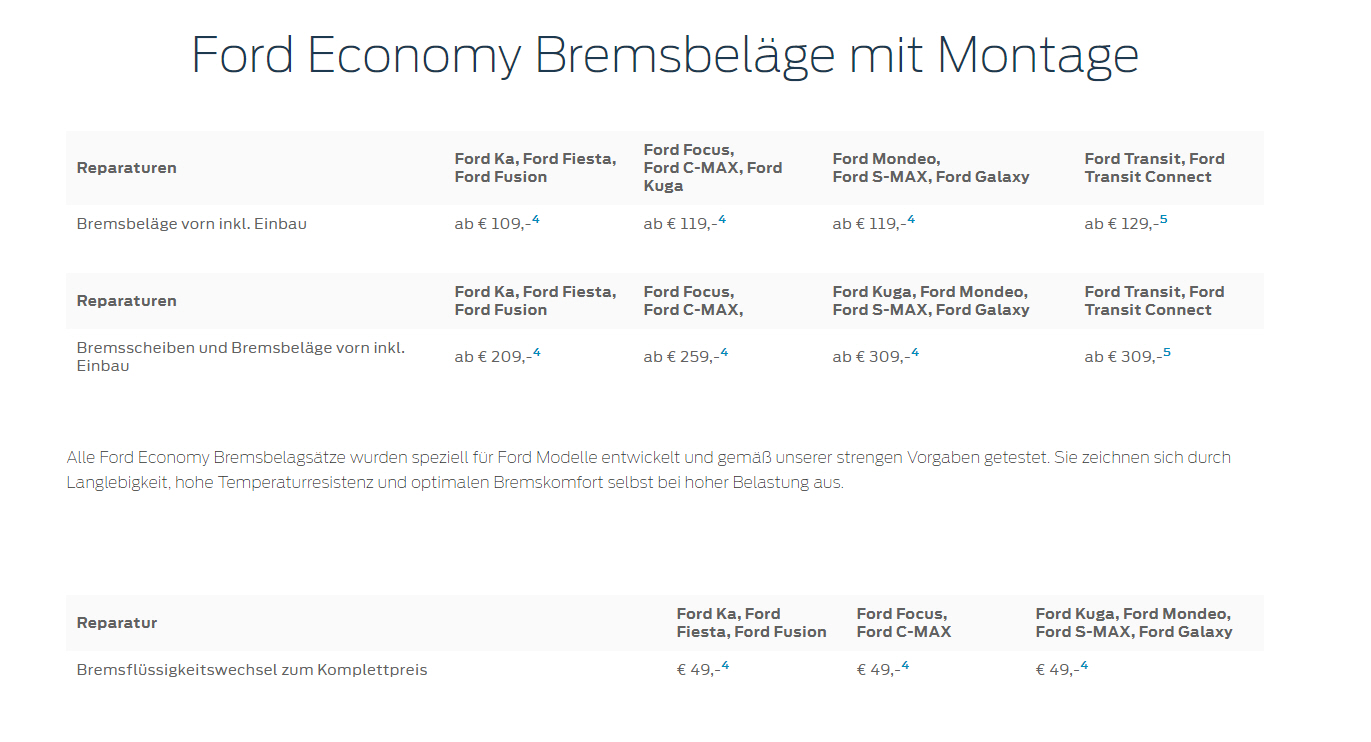 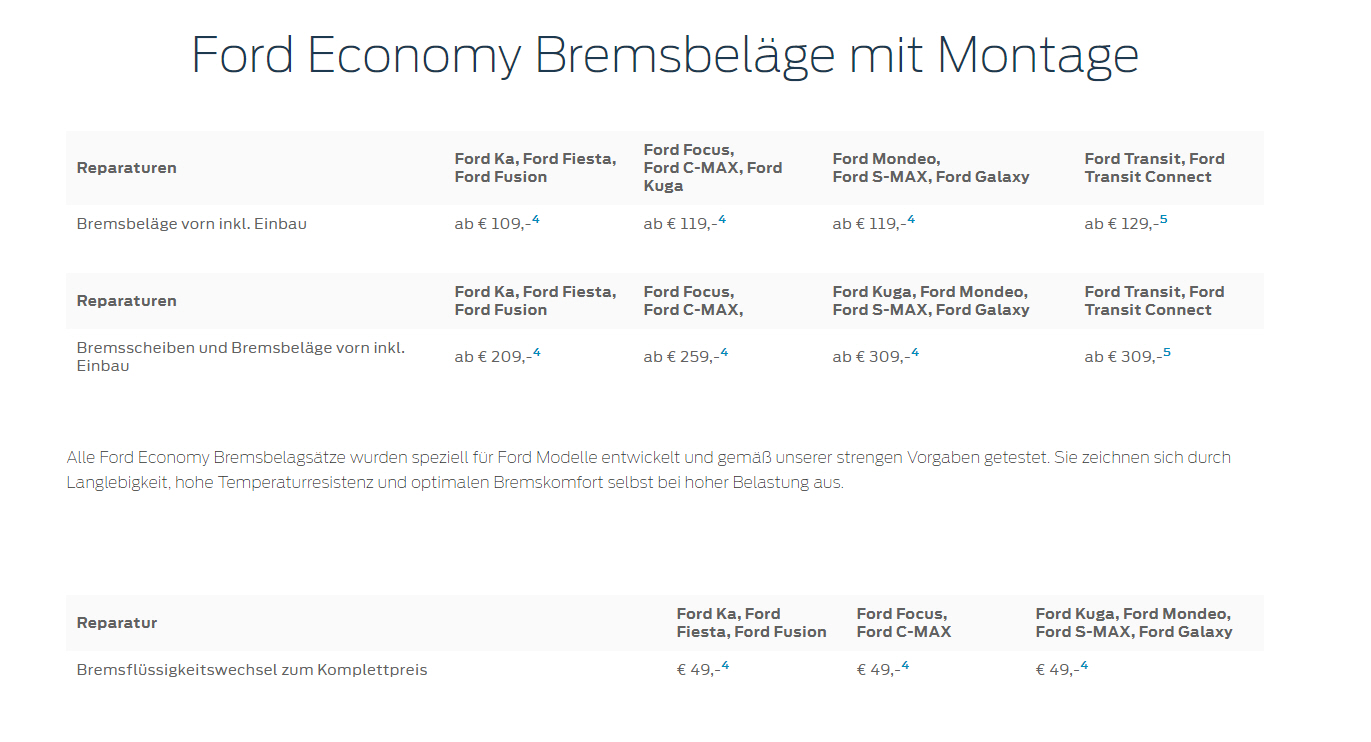 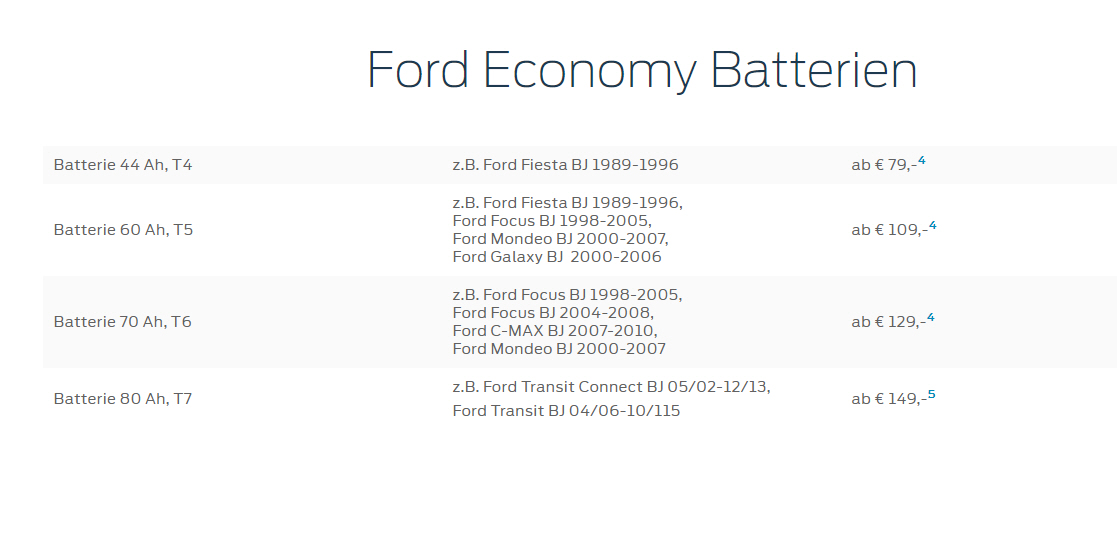 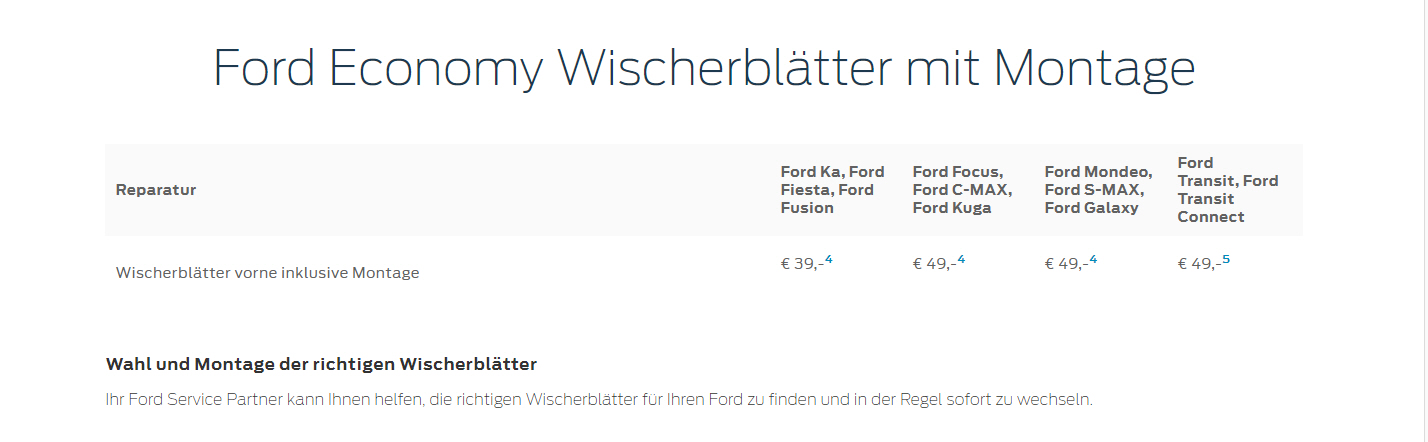 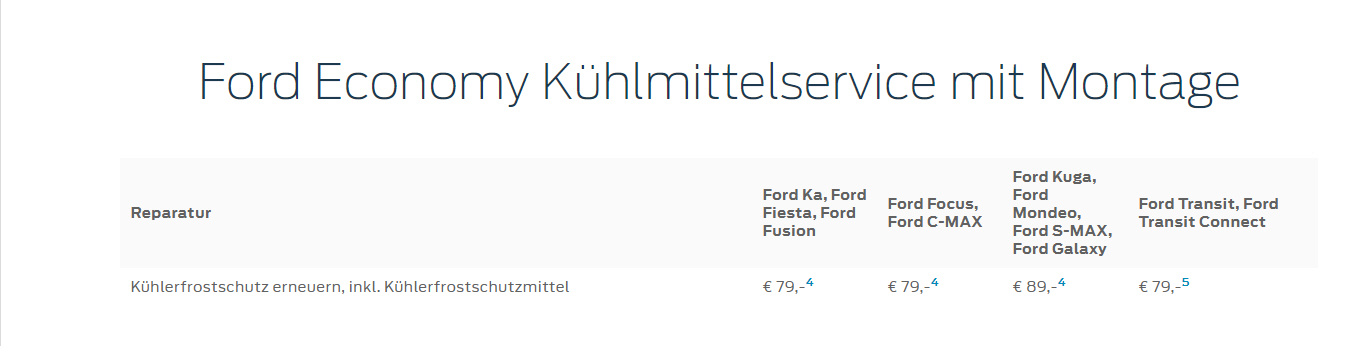 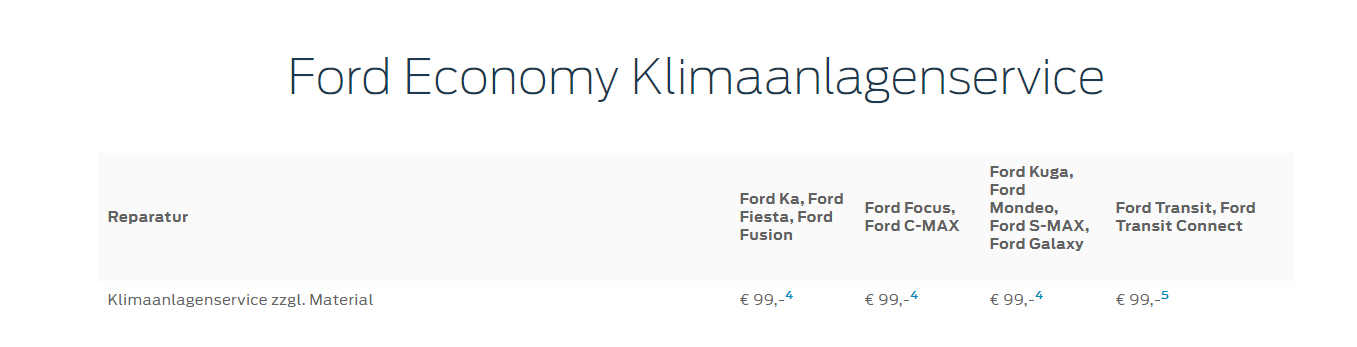 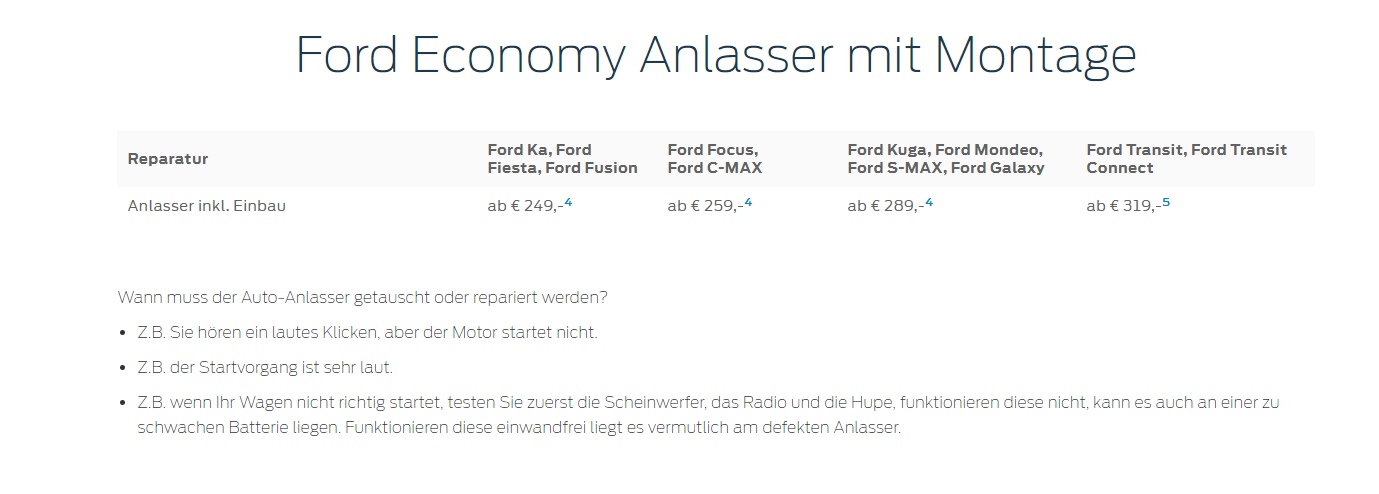 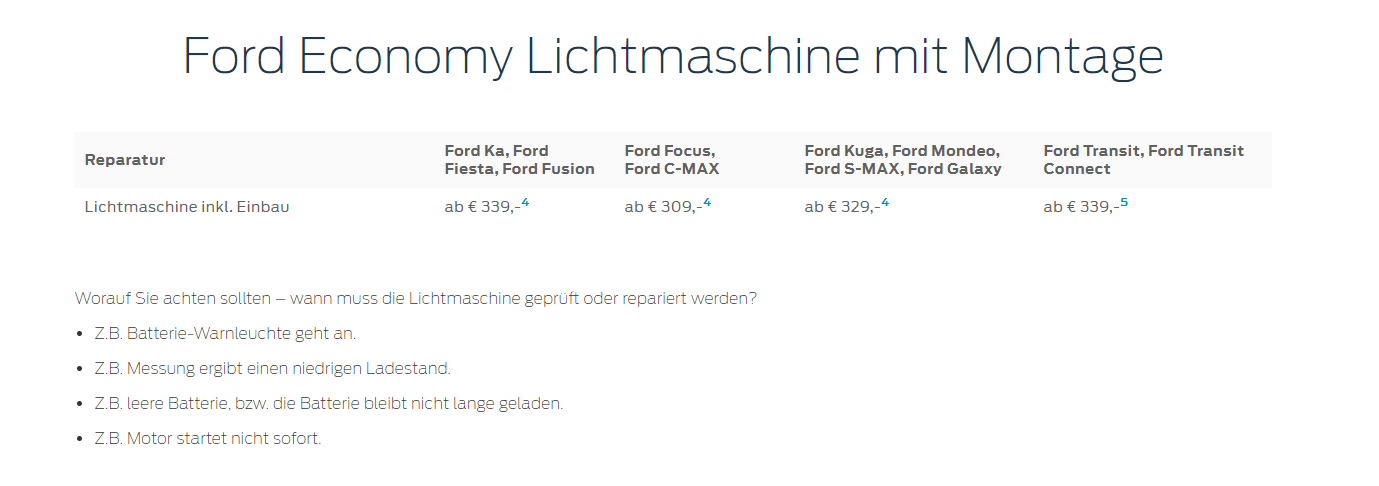 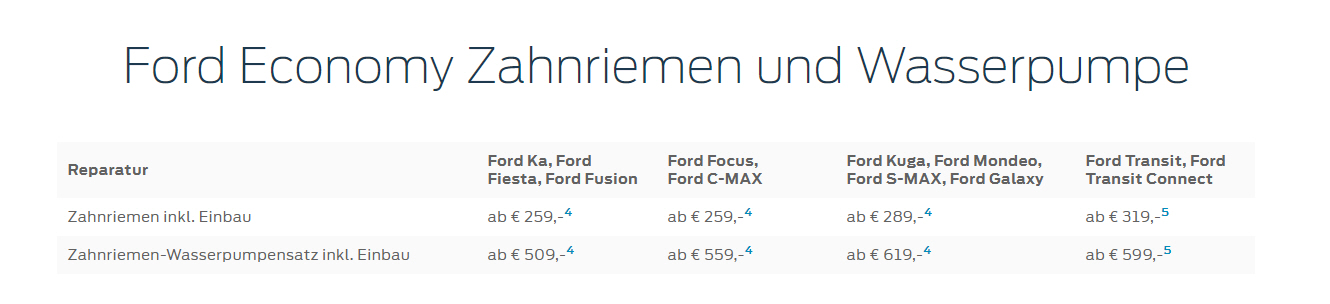 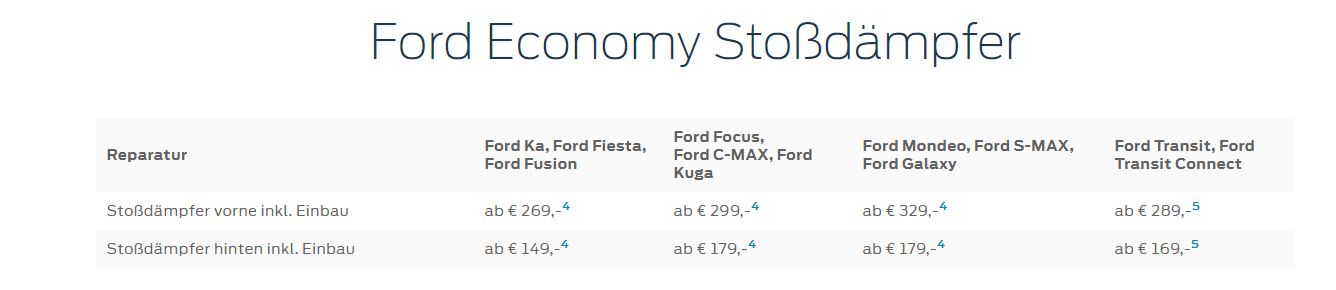 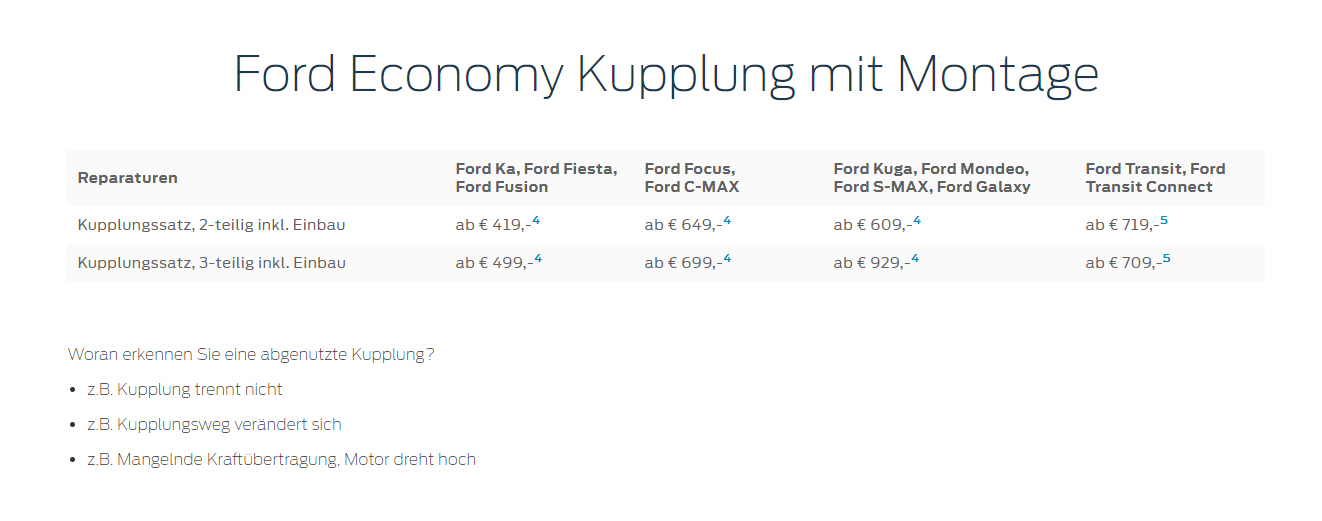 Hyundai
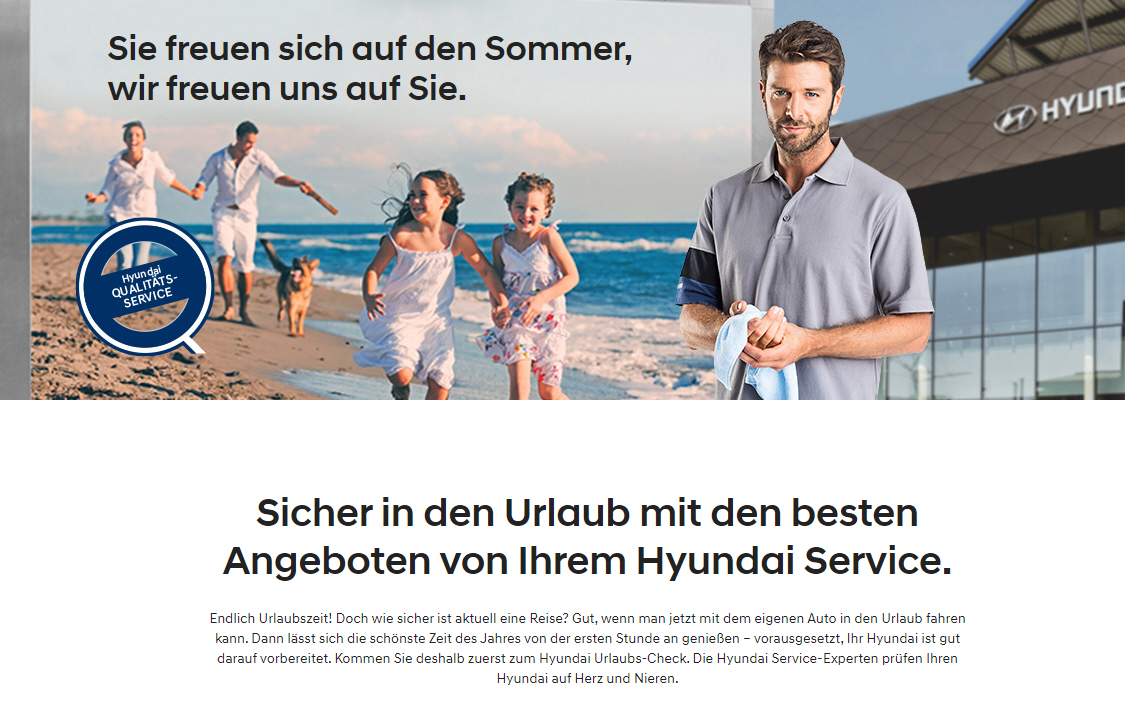 Jeep
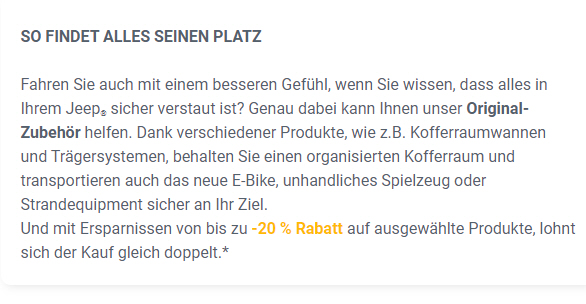 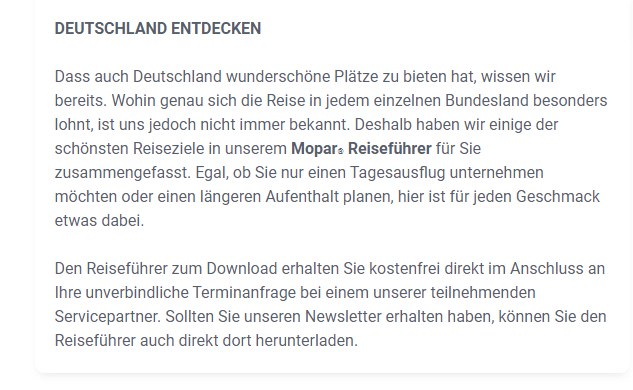 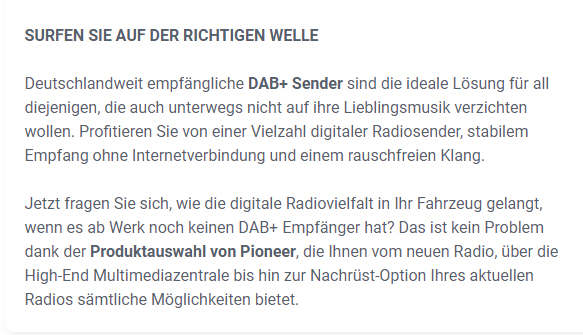 Mercedes
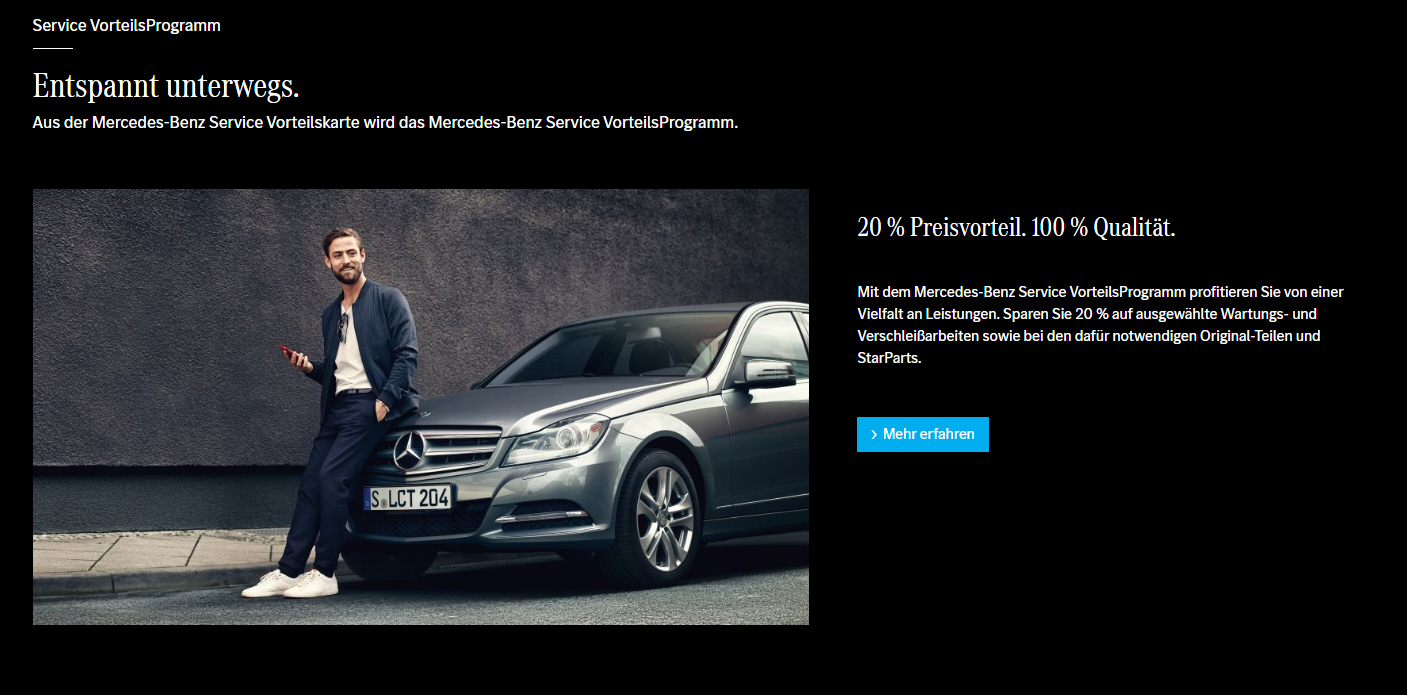 NEU
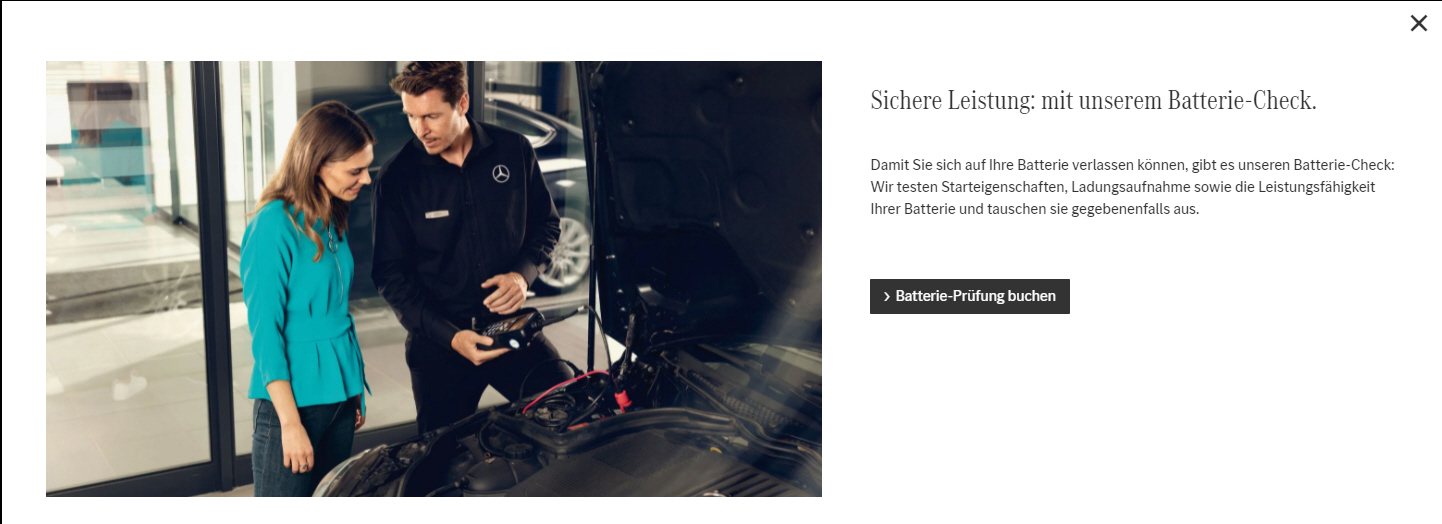 NEU
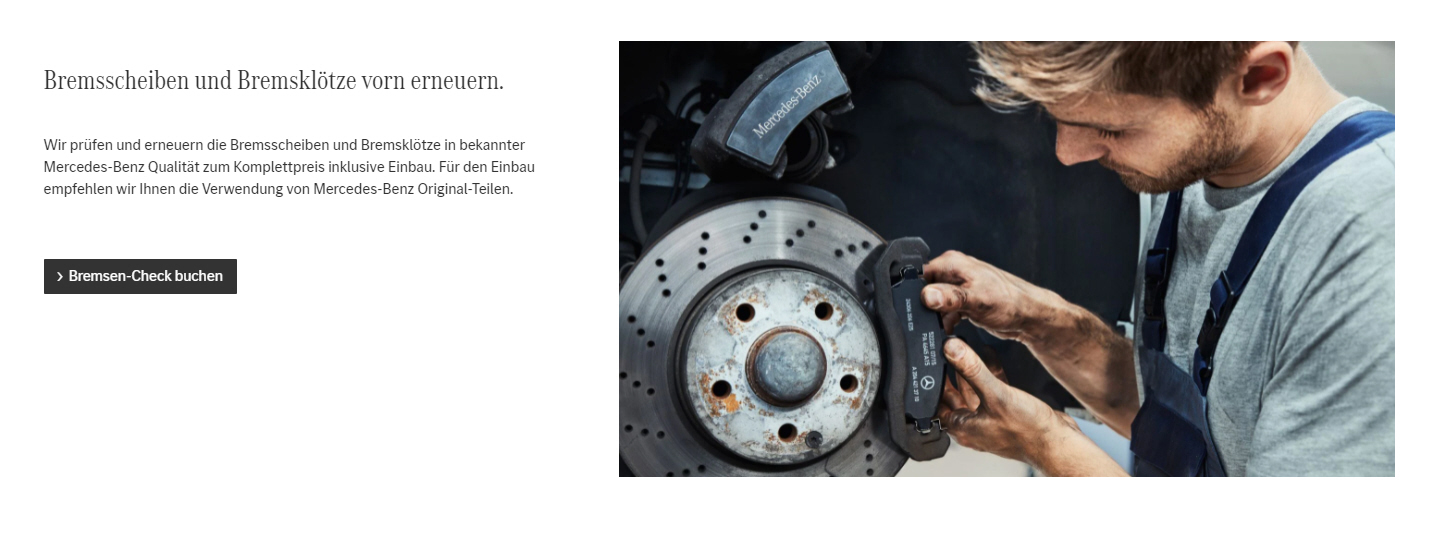 NEU
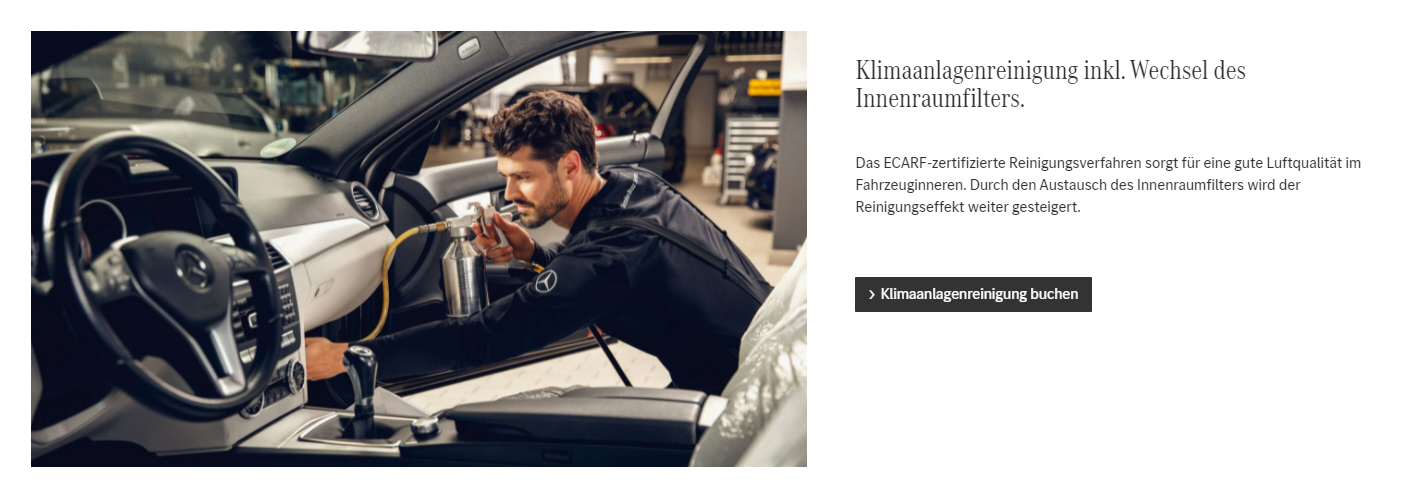 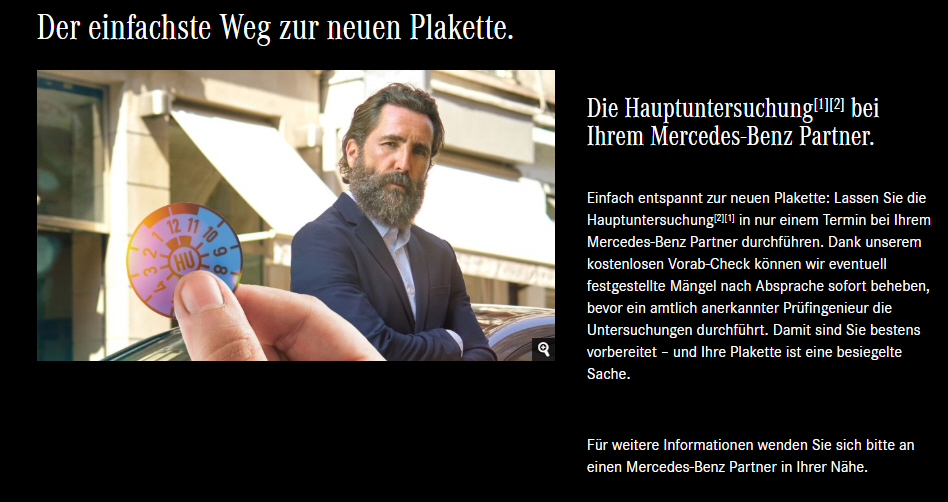 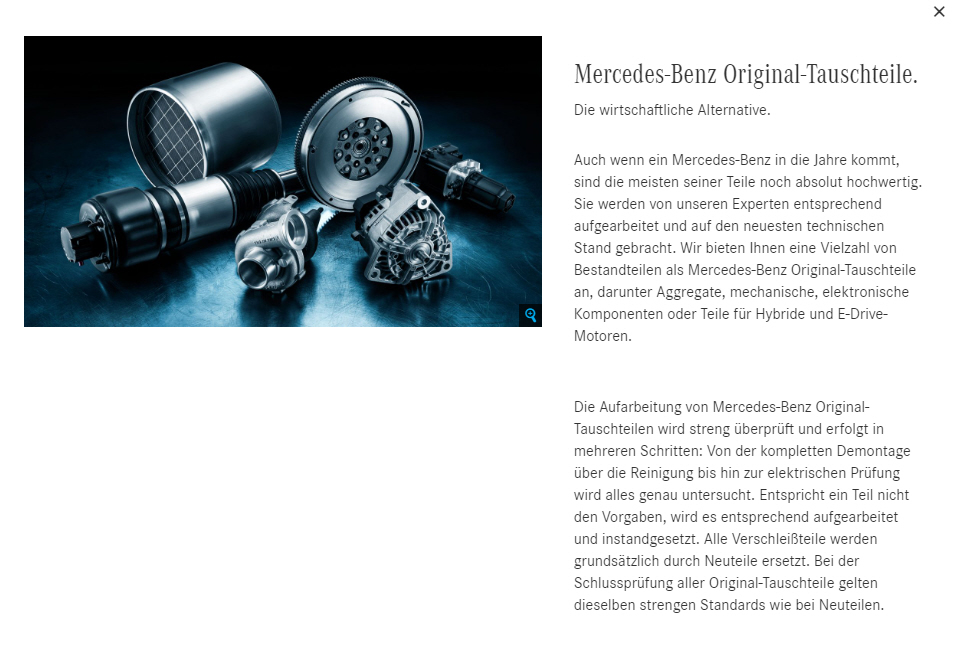 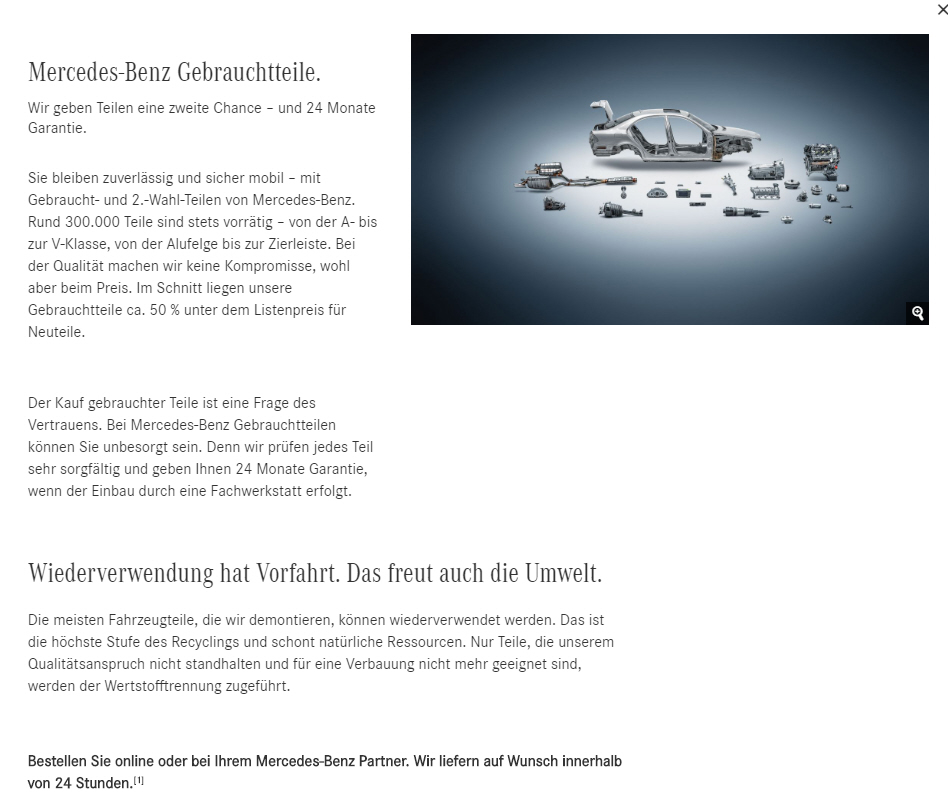 Mini
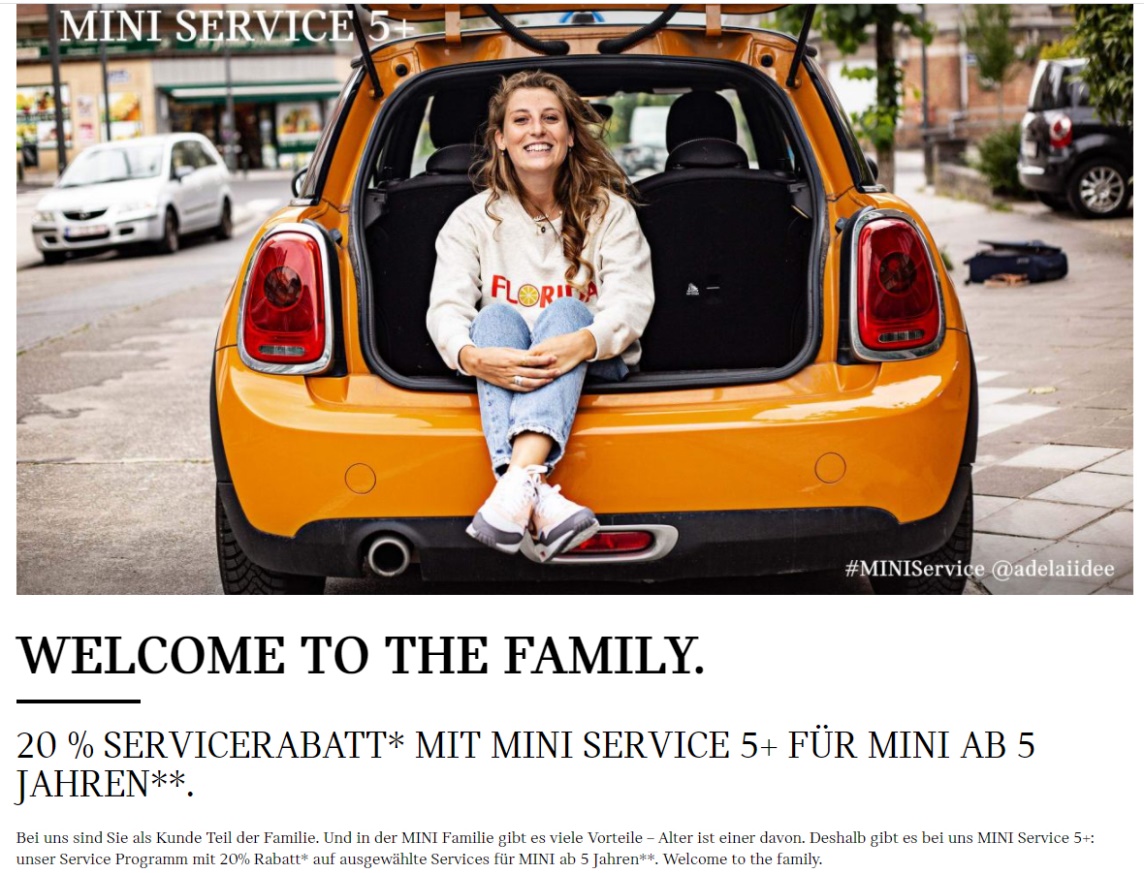 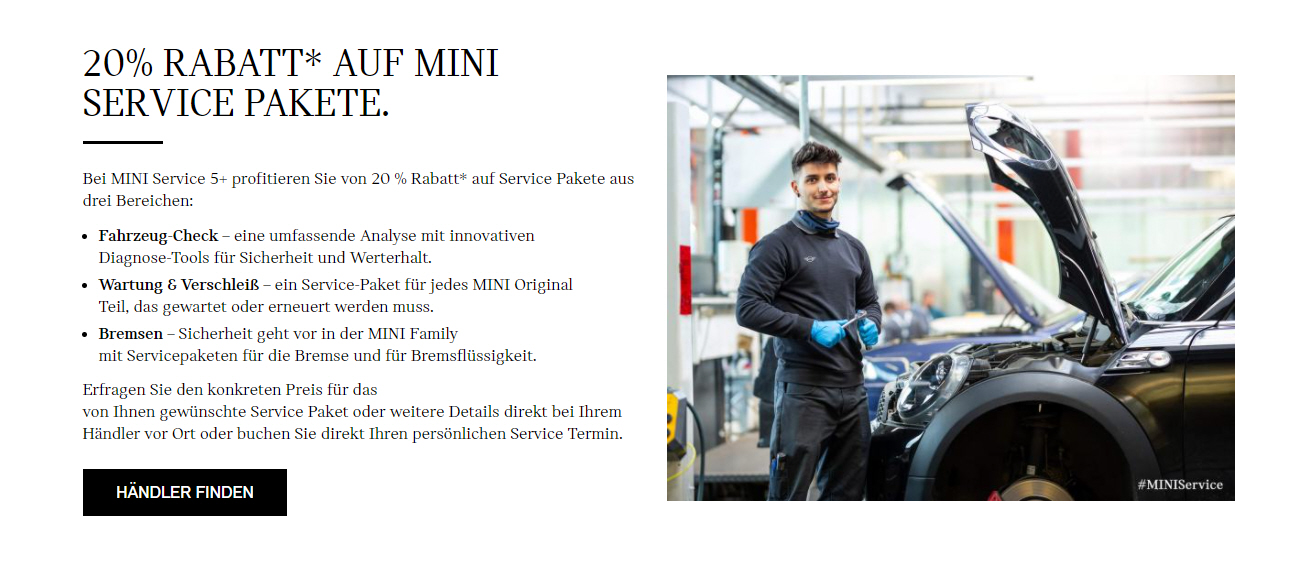 NEU
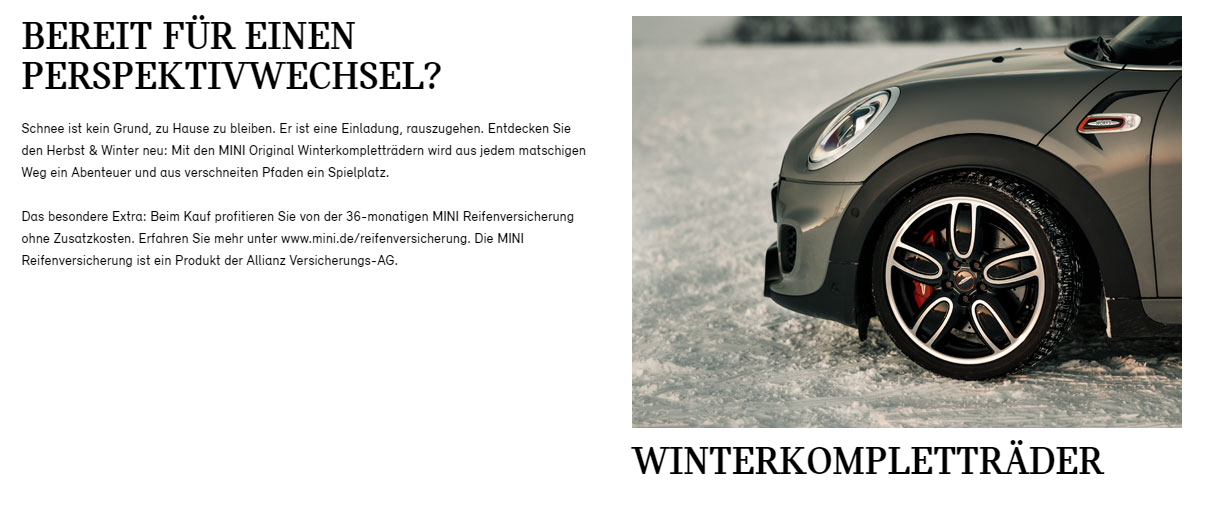 Nissan
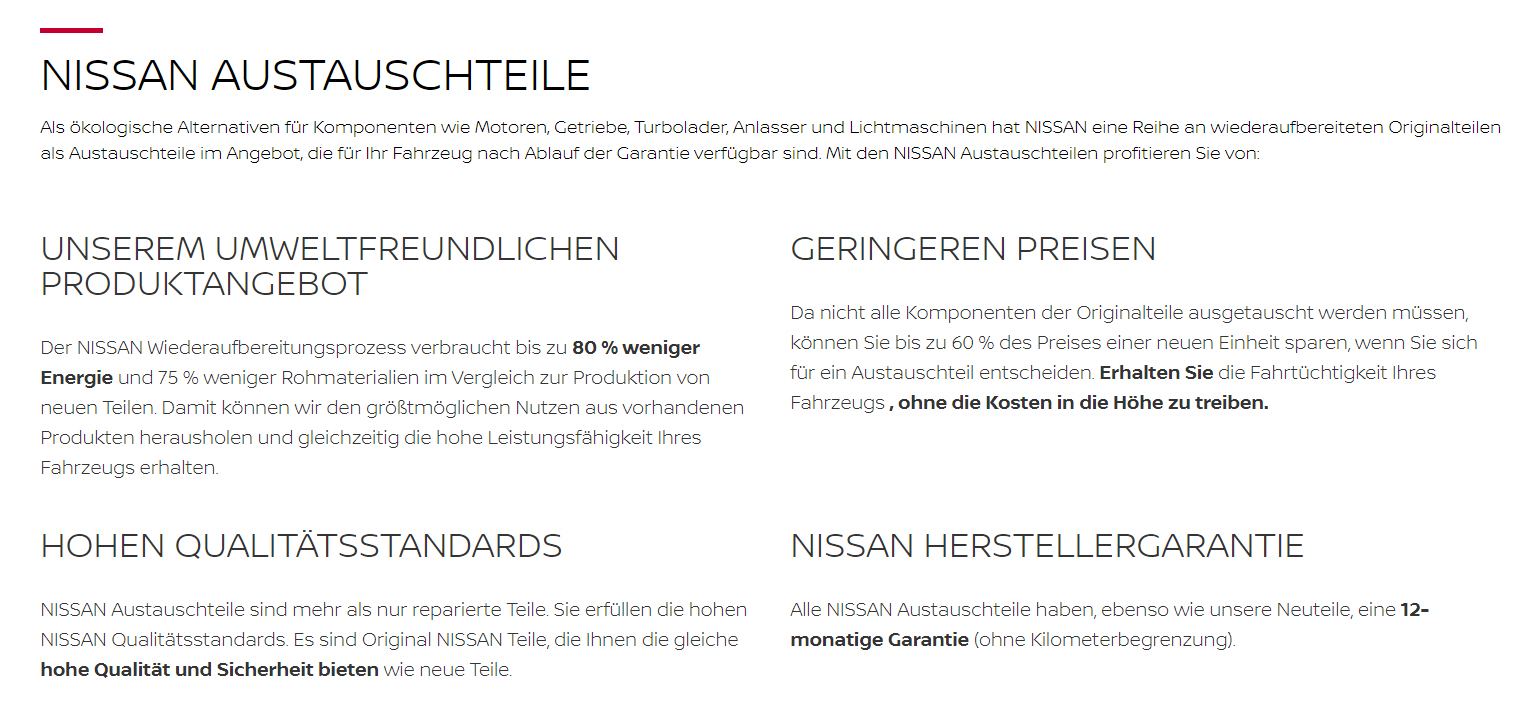 NEU
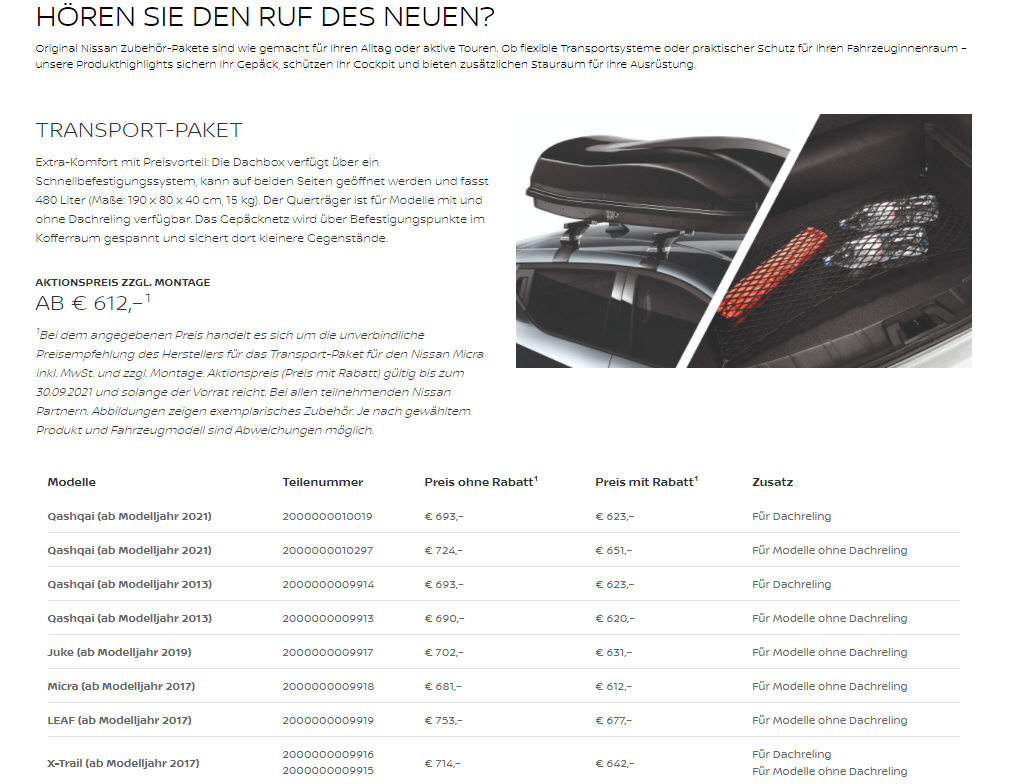 NEU
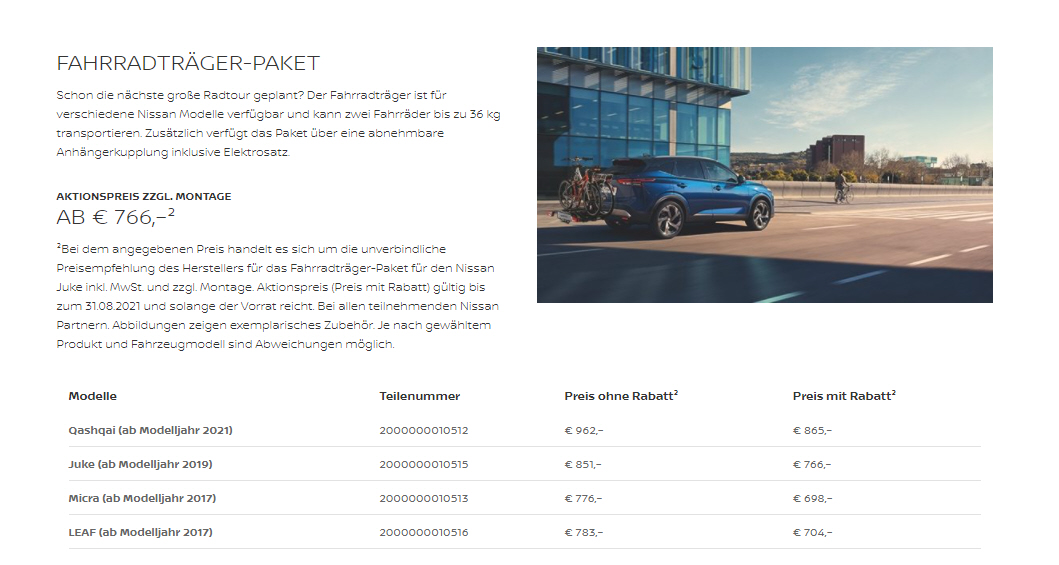 NEU
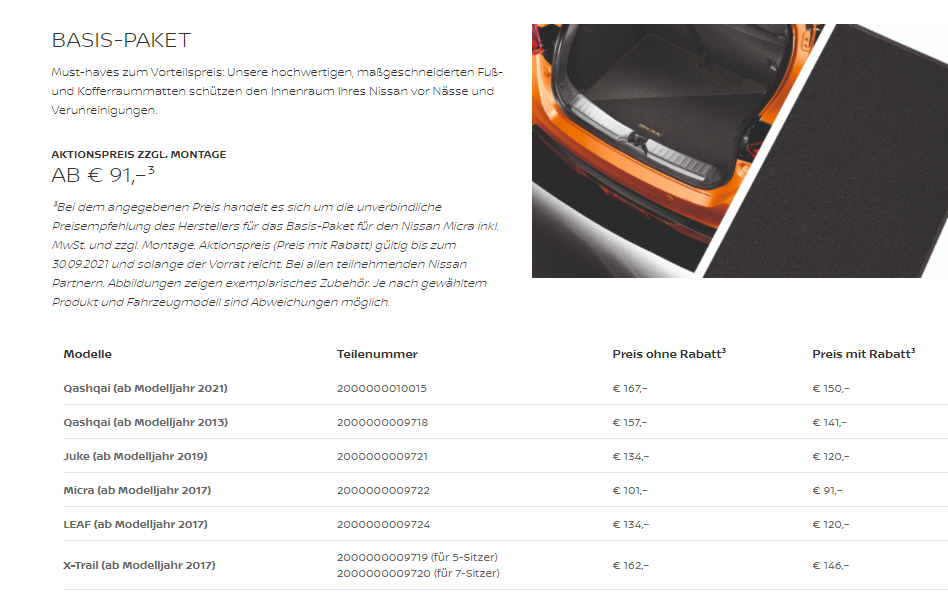 NEU
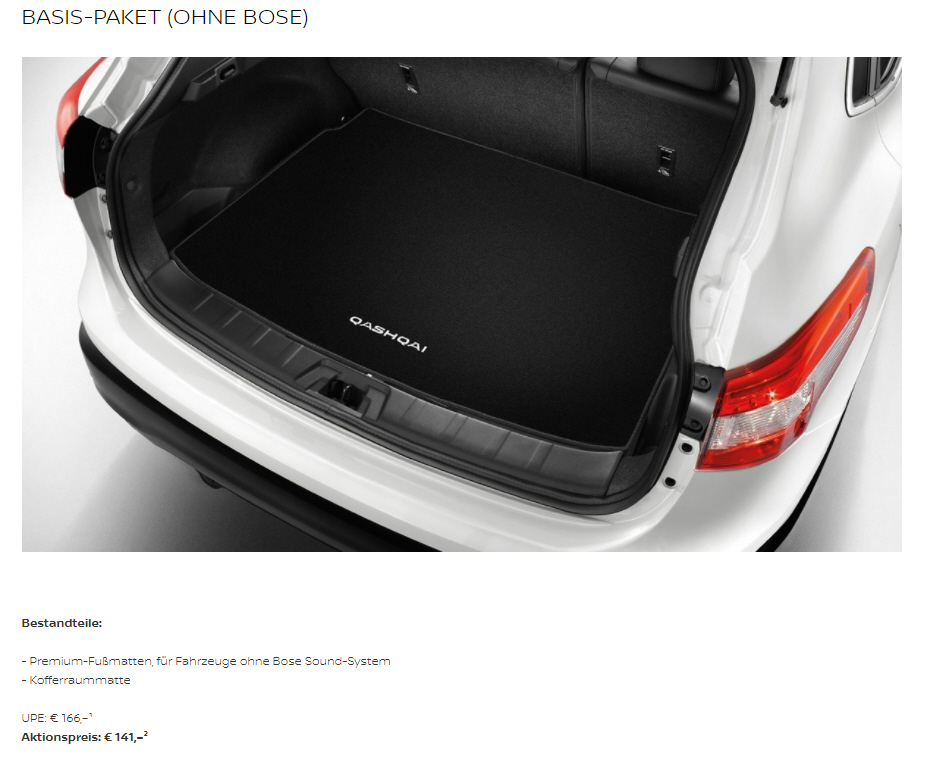 NEU
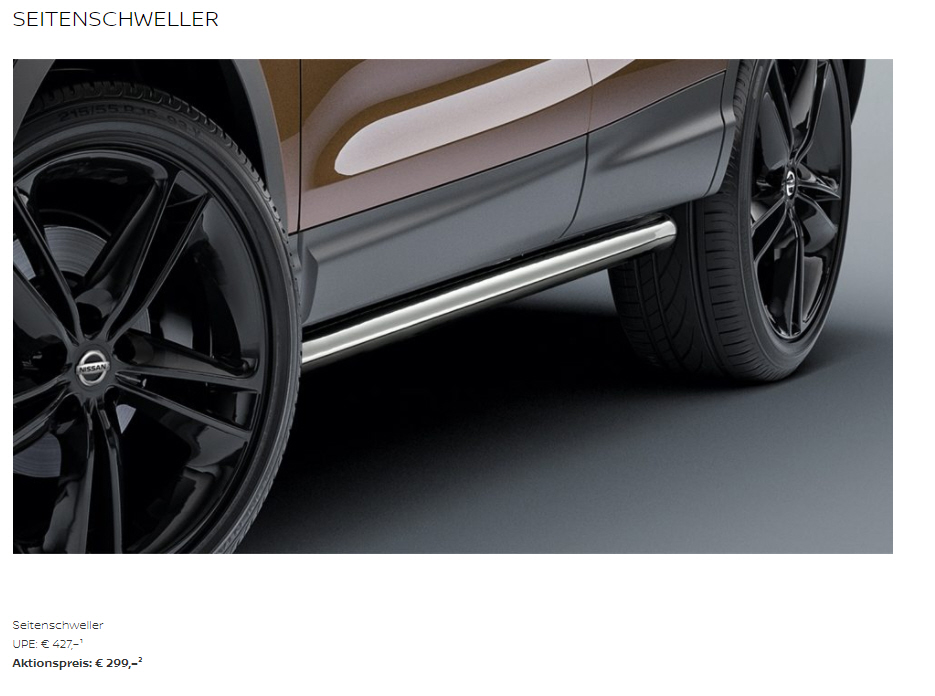 Opel
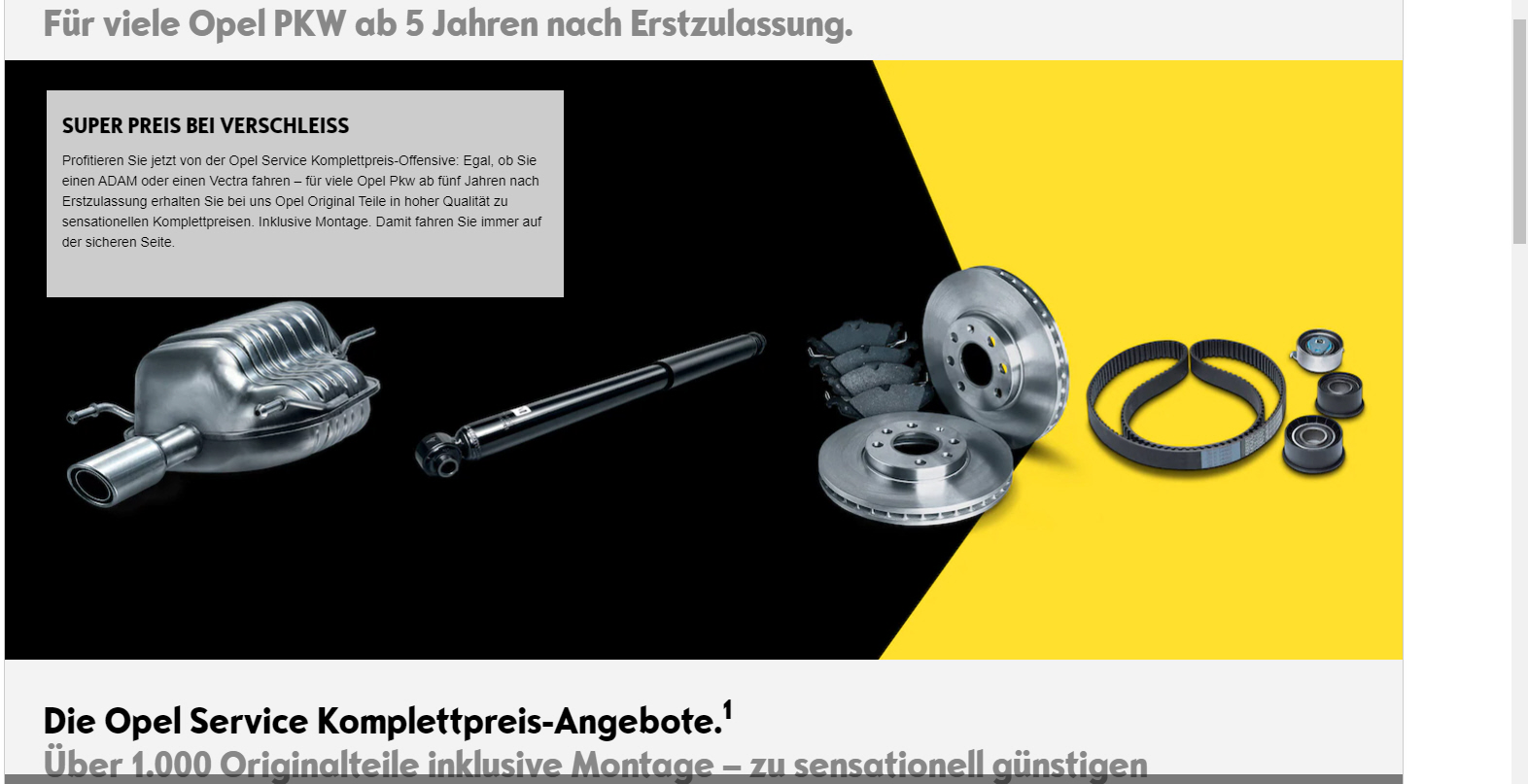 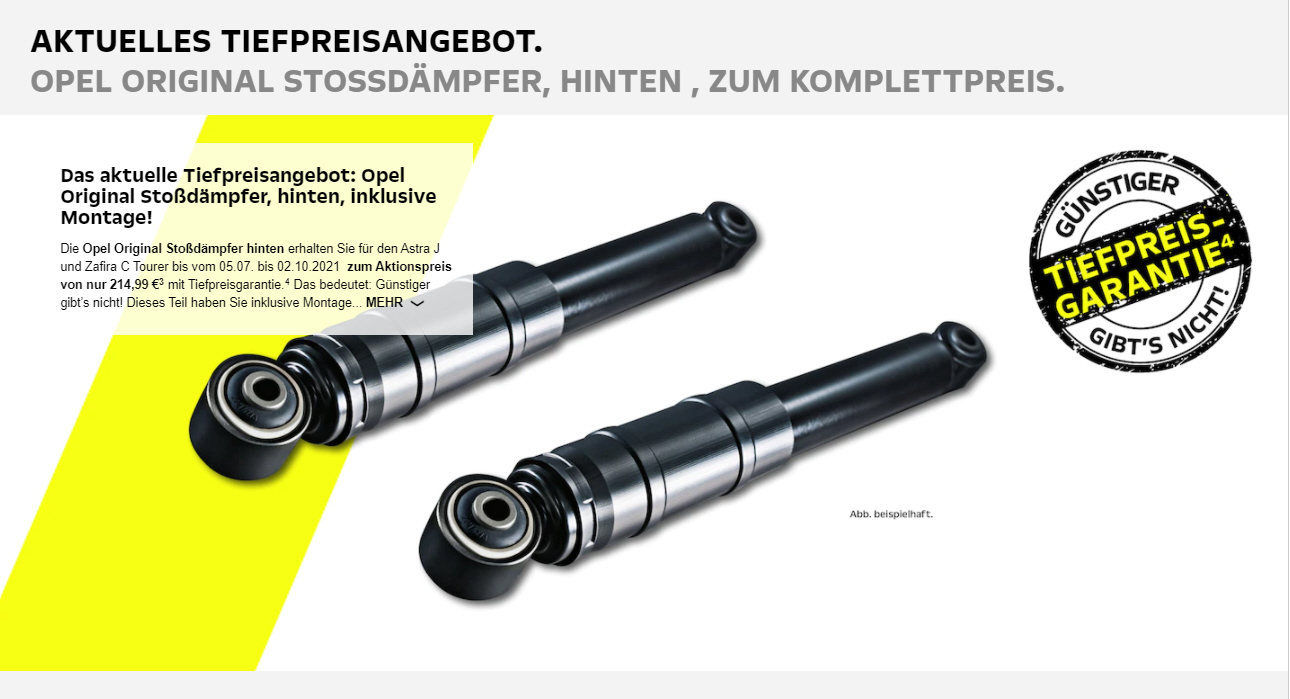 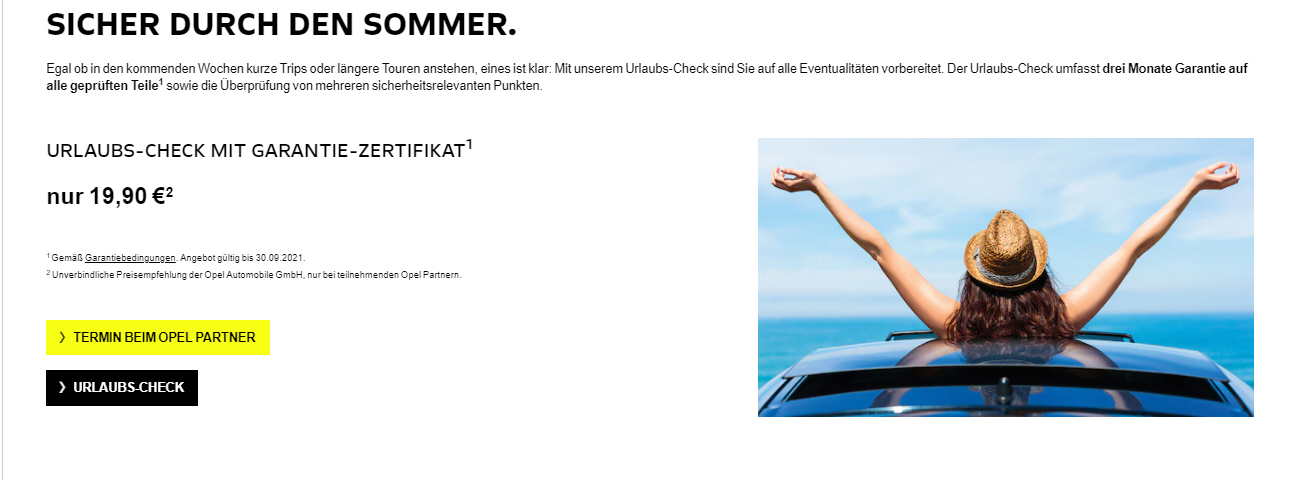 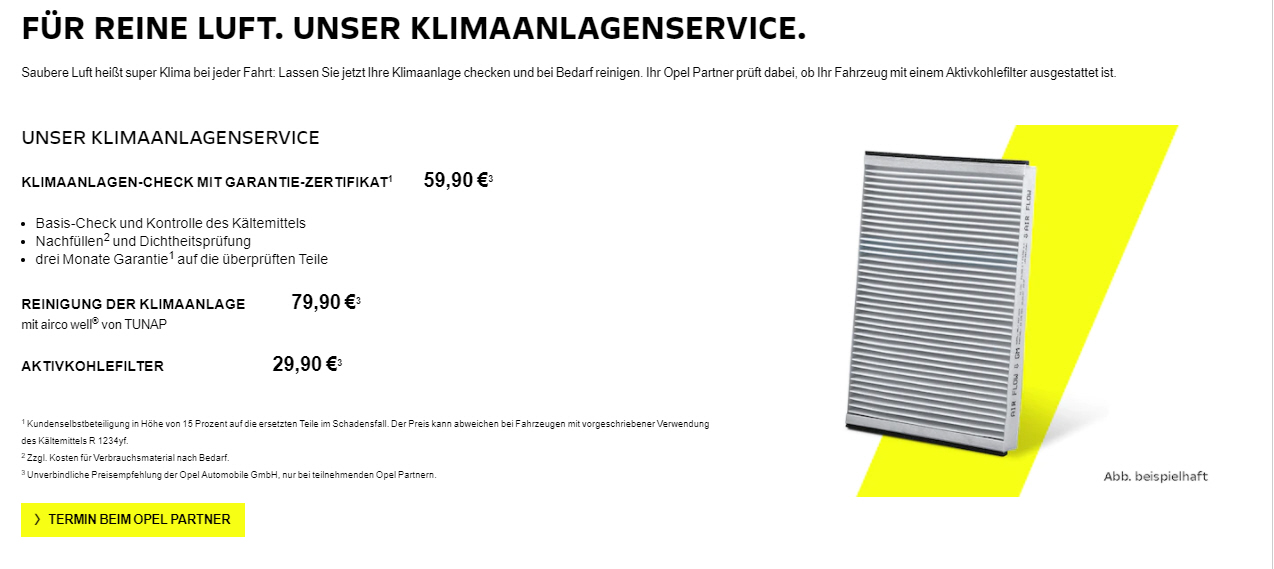 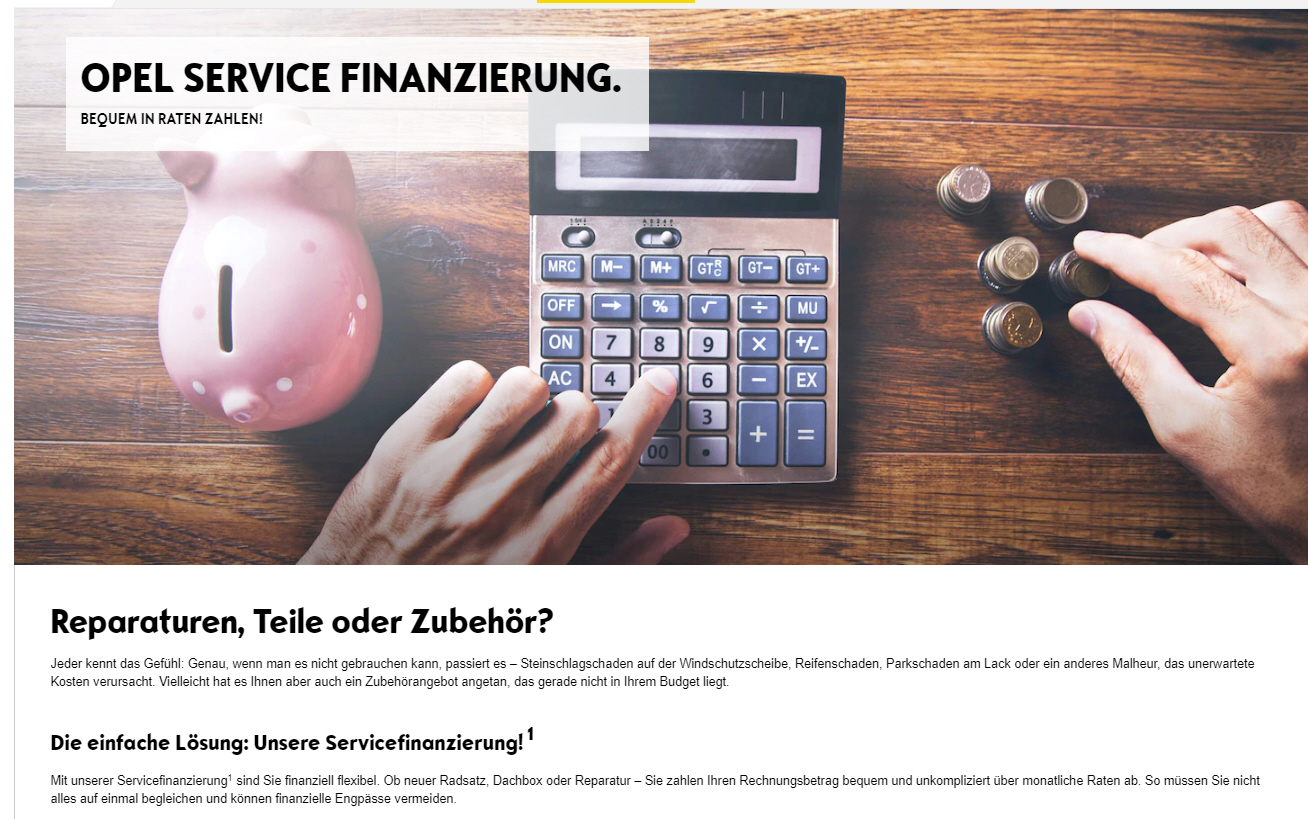 Peugeot
NEU
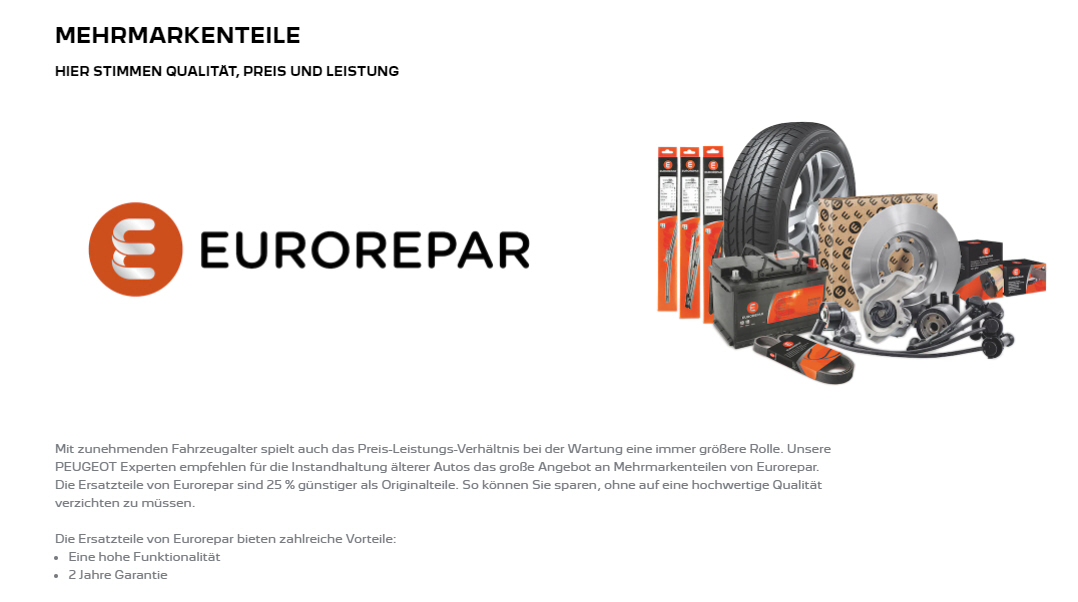 NEU
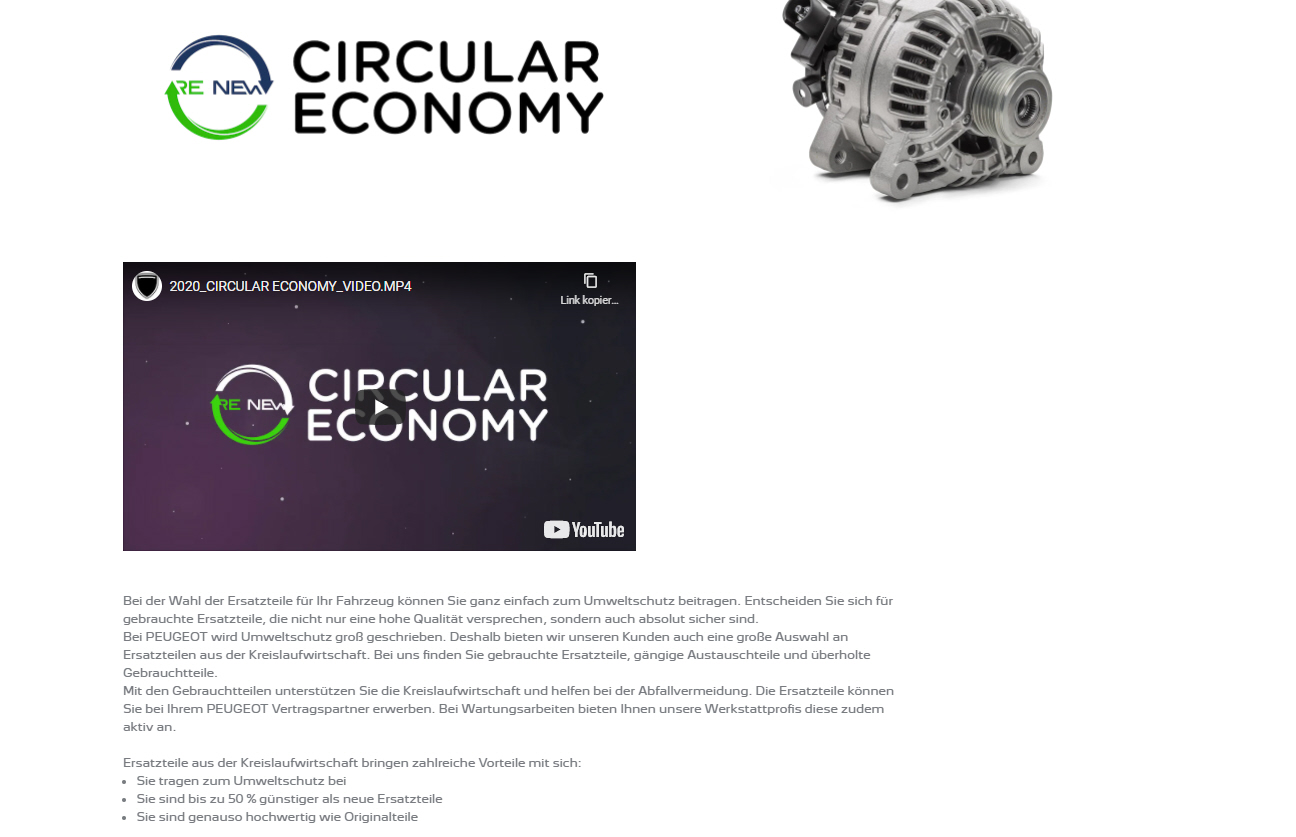 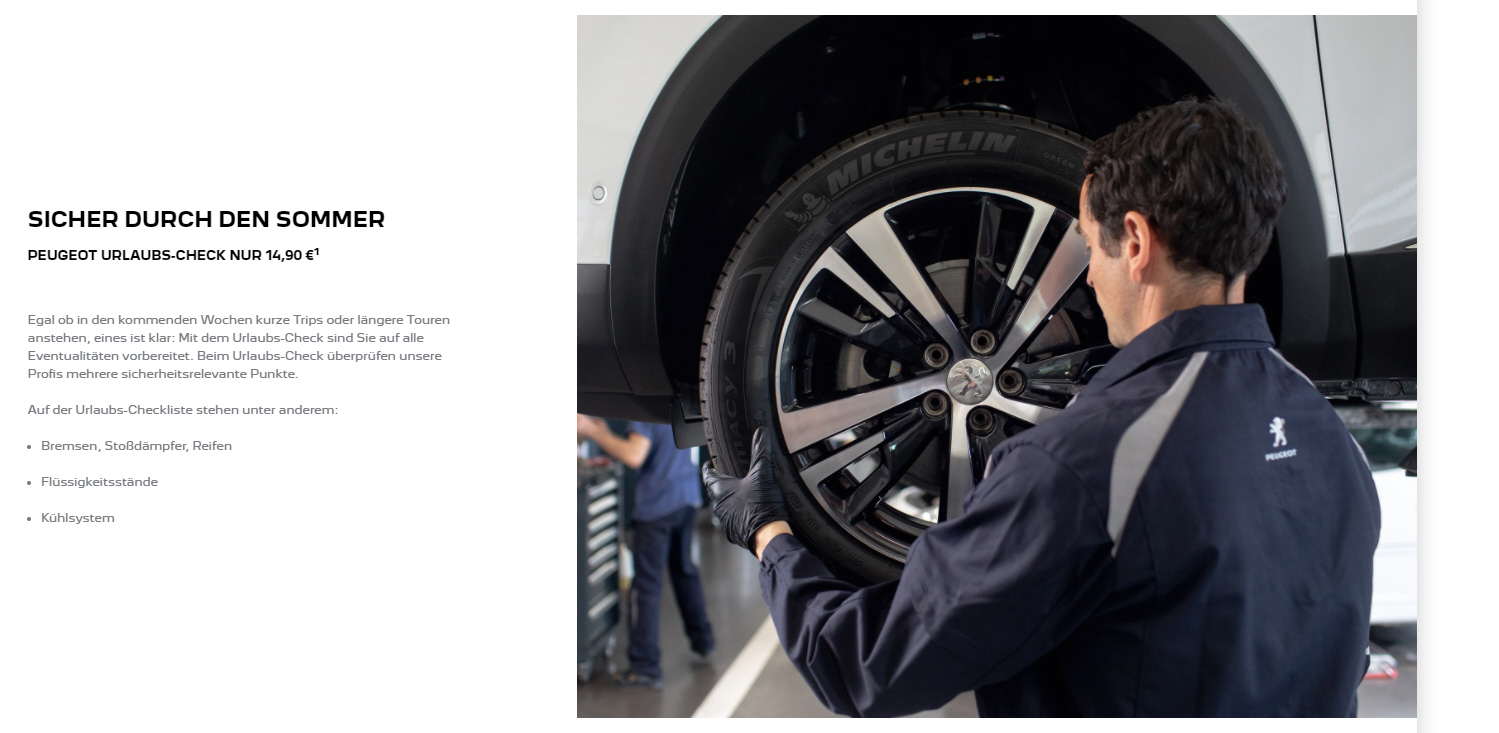 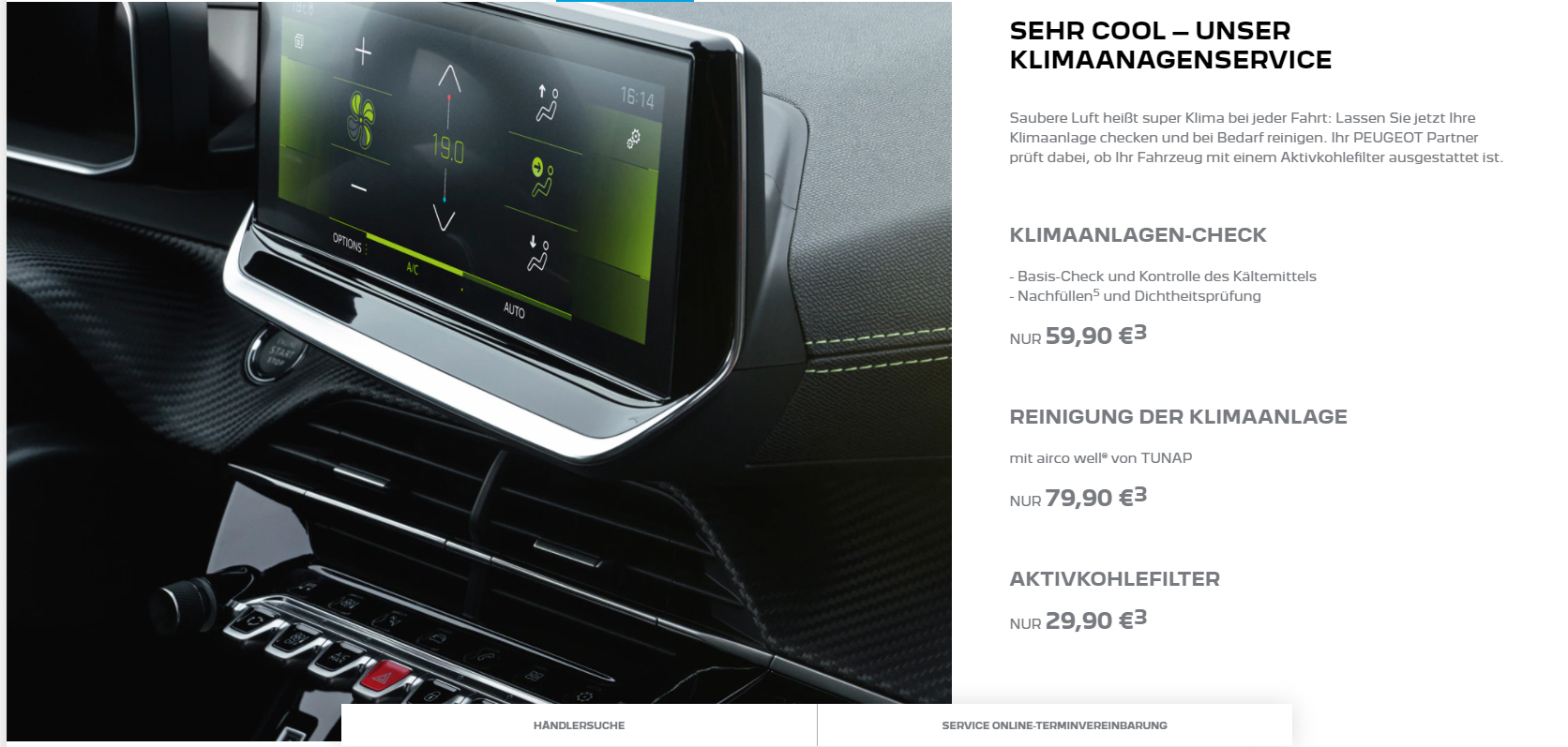 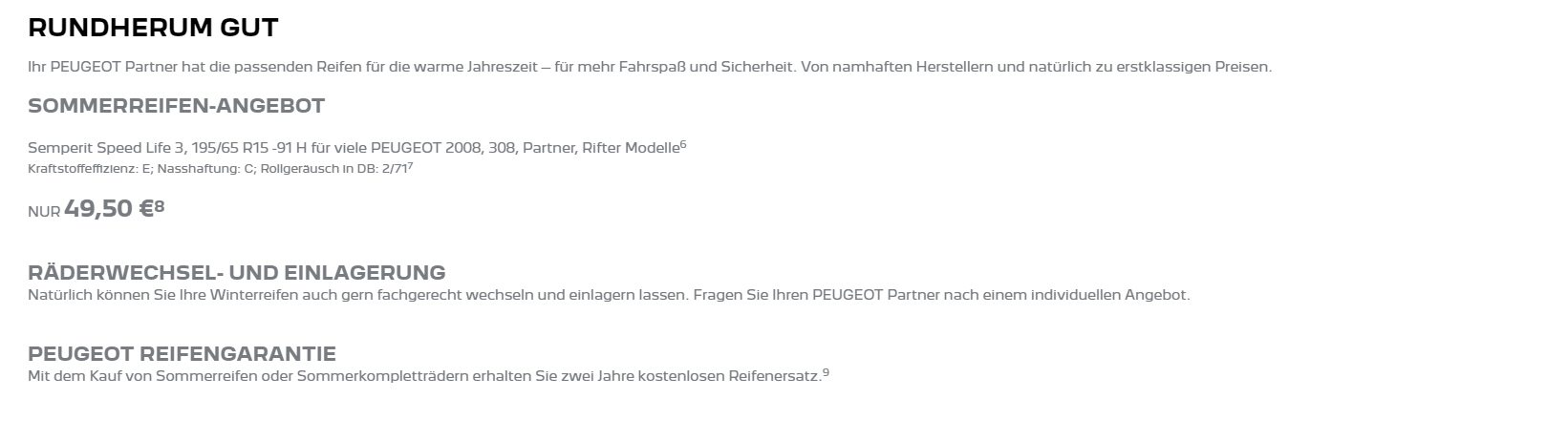 Porsche
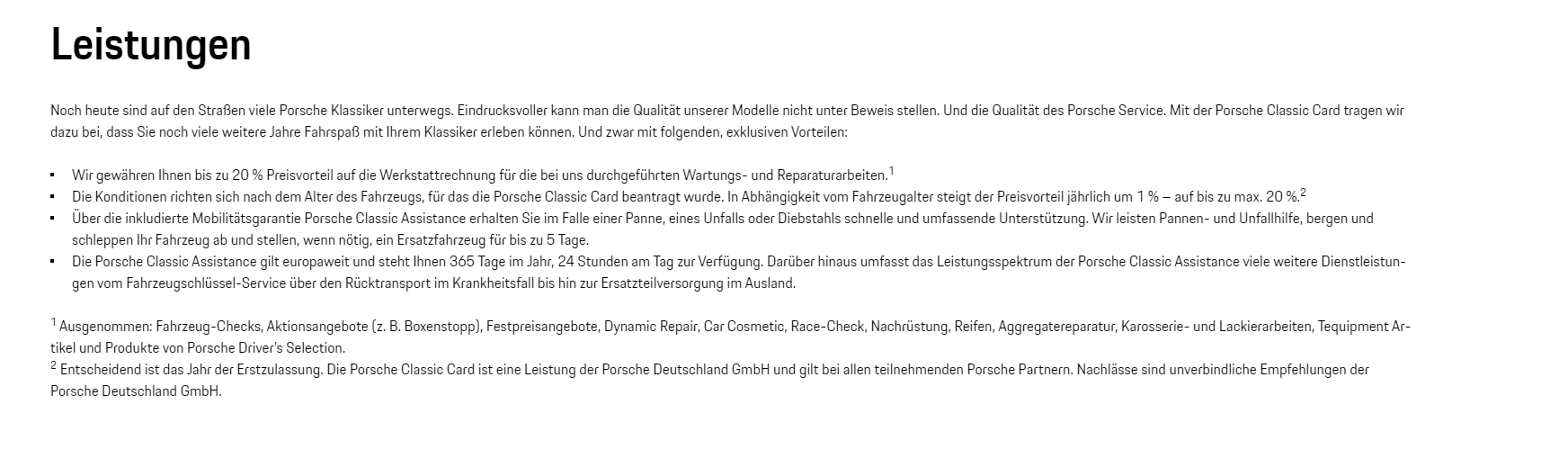 Renault
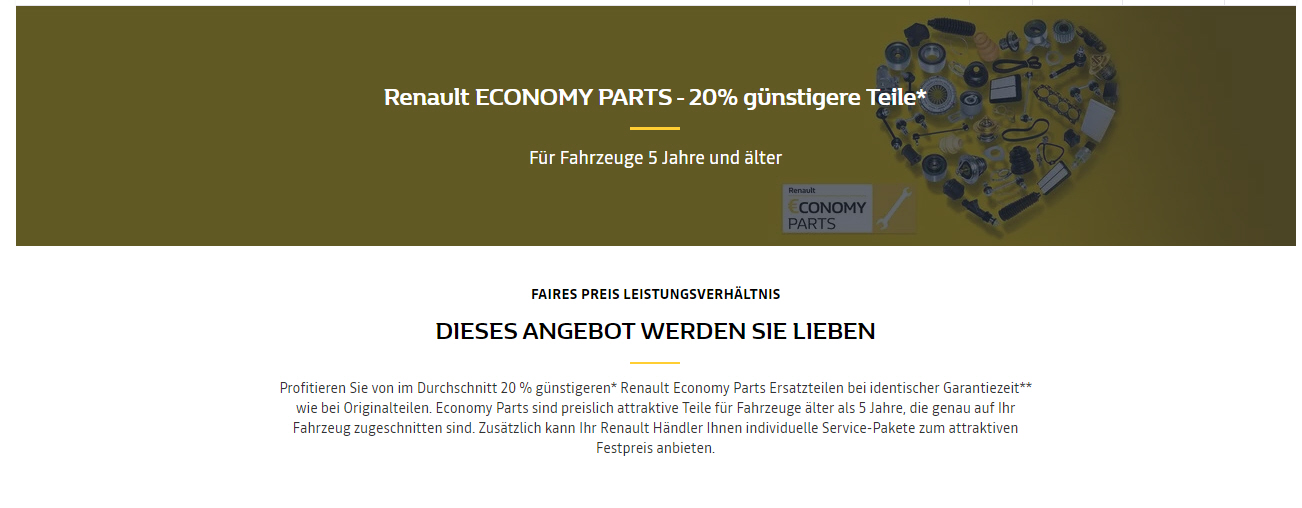 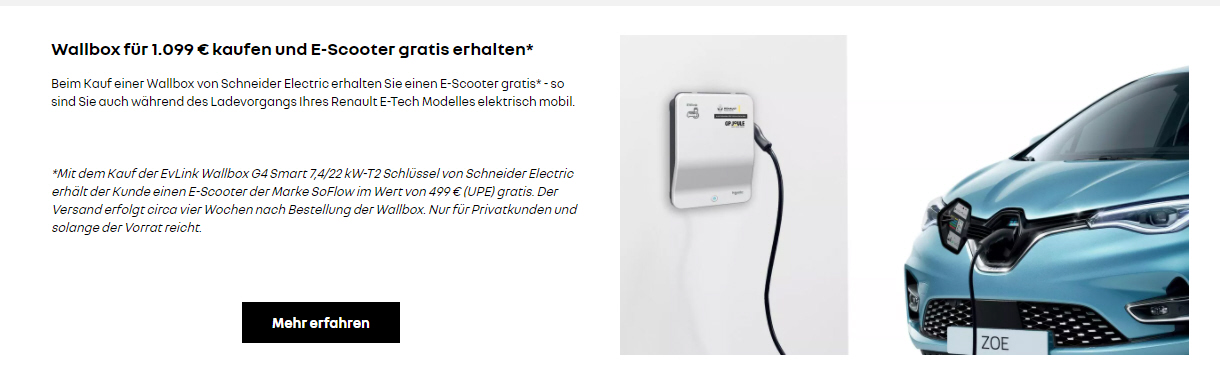 NEU
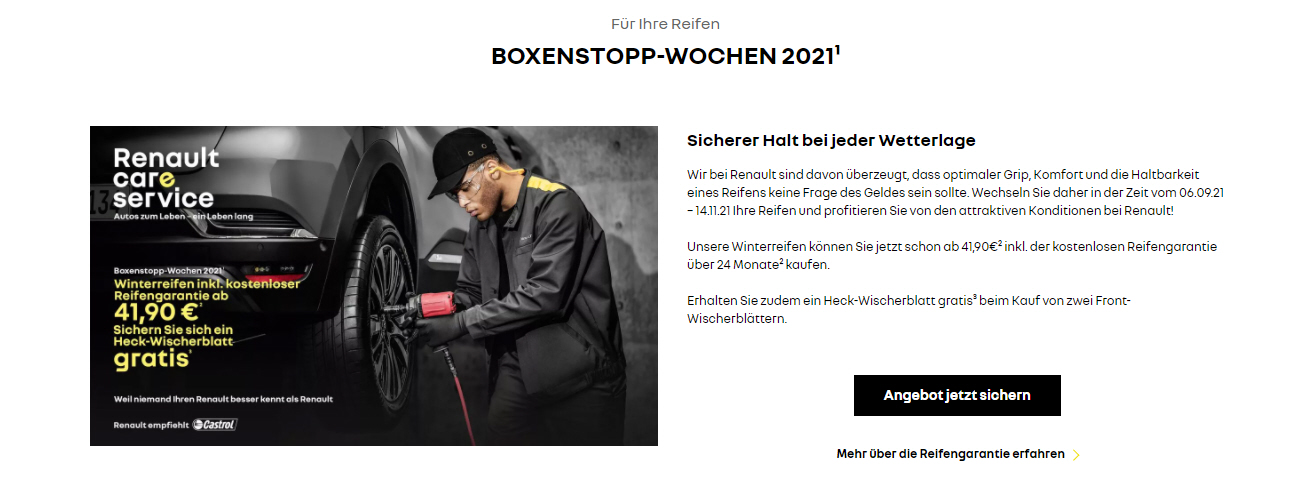 NEU
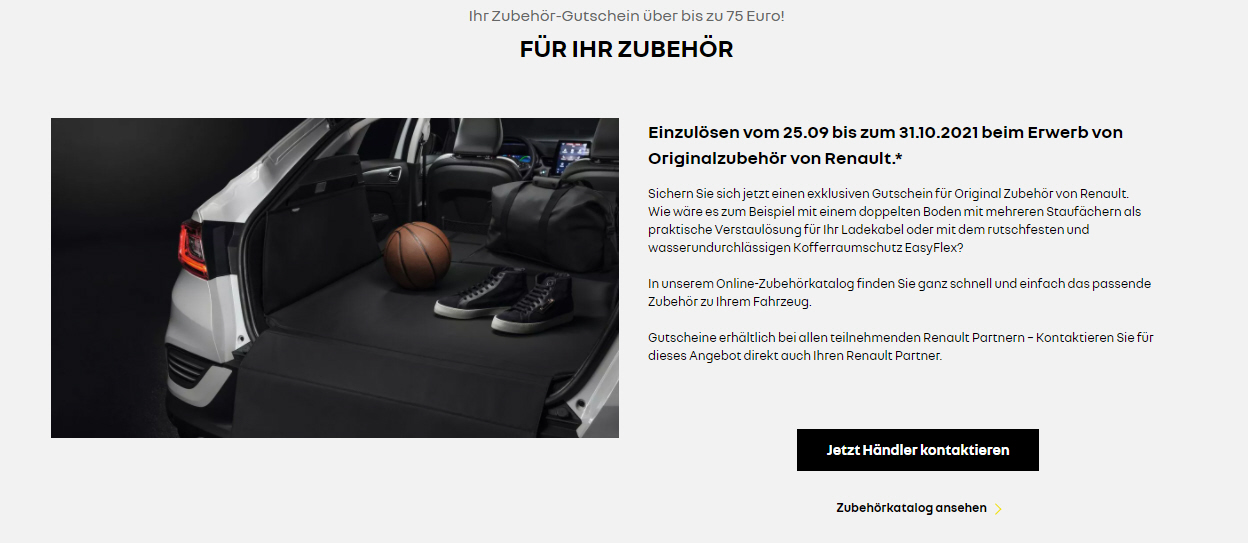 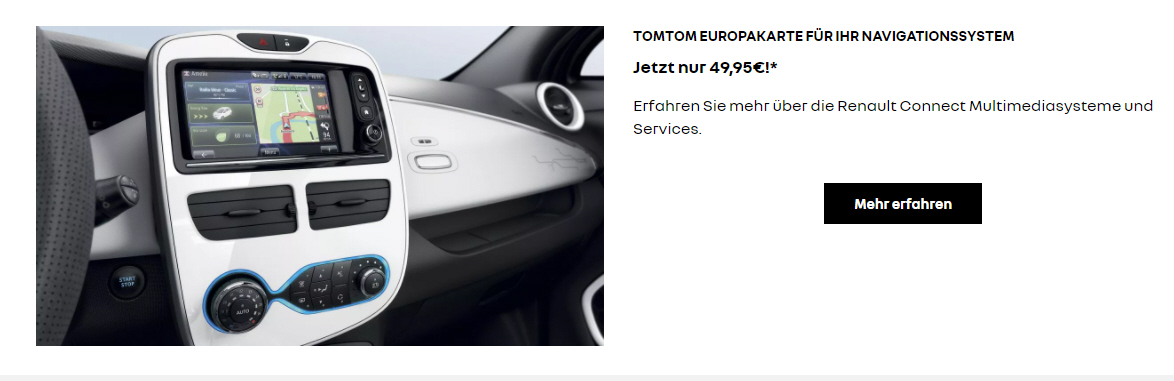 Seat
NEU
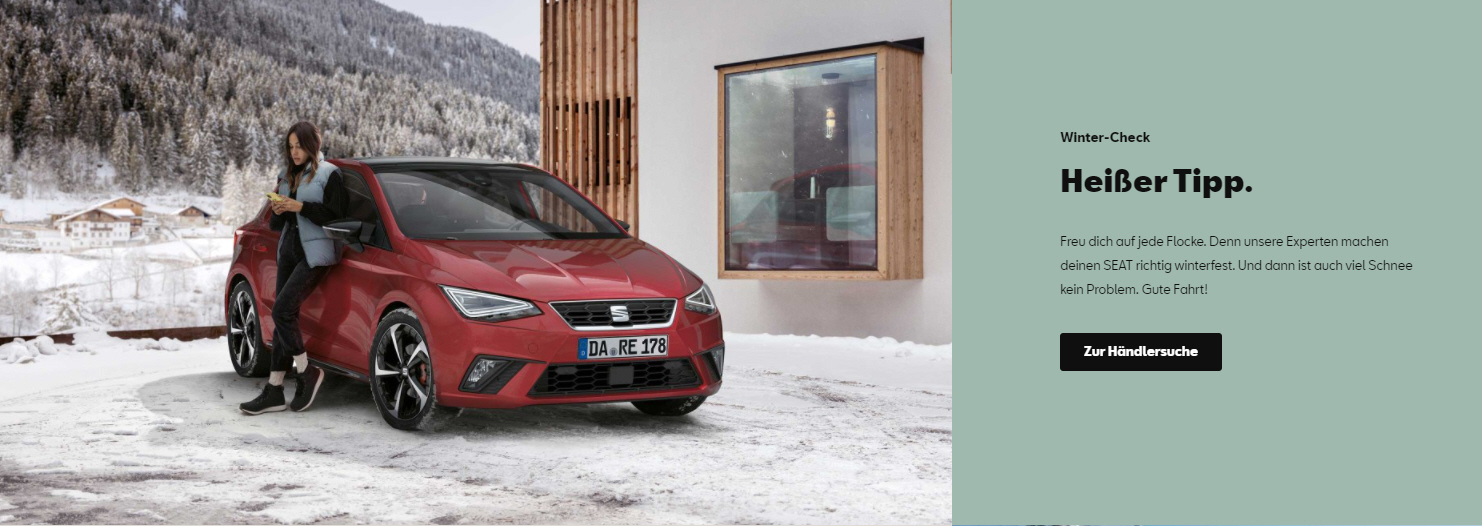 NEU
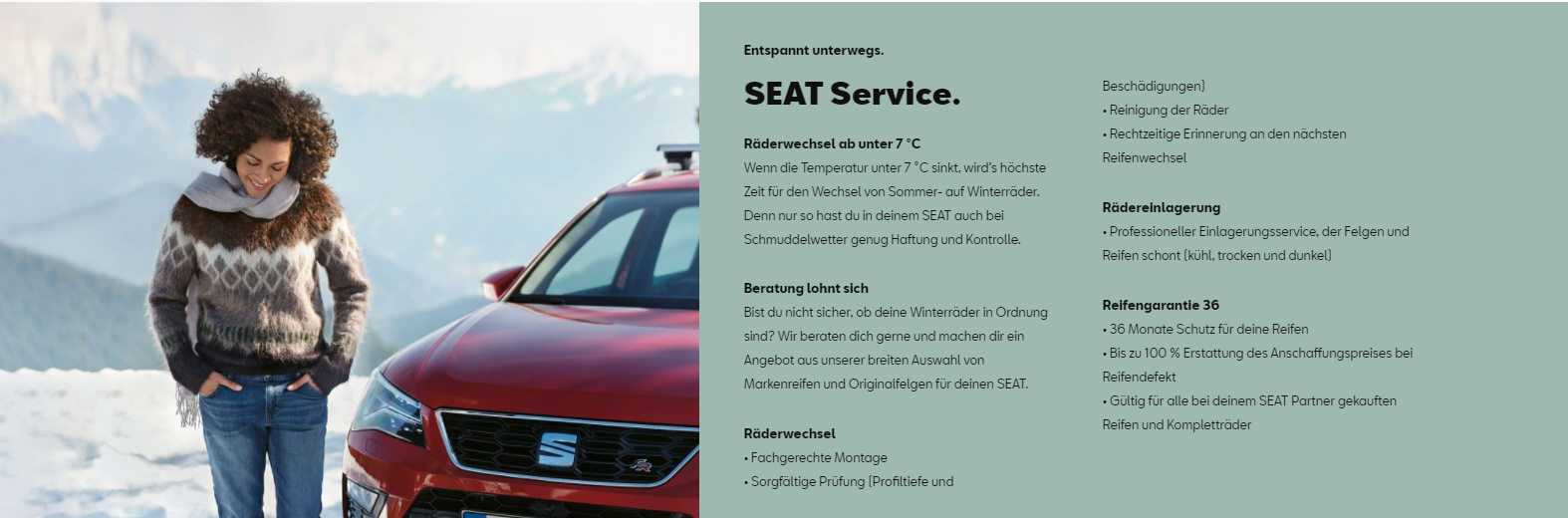 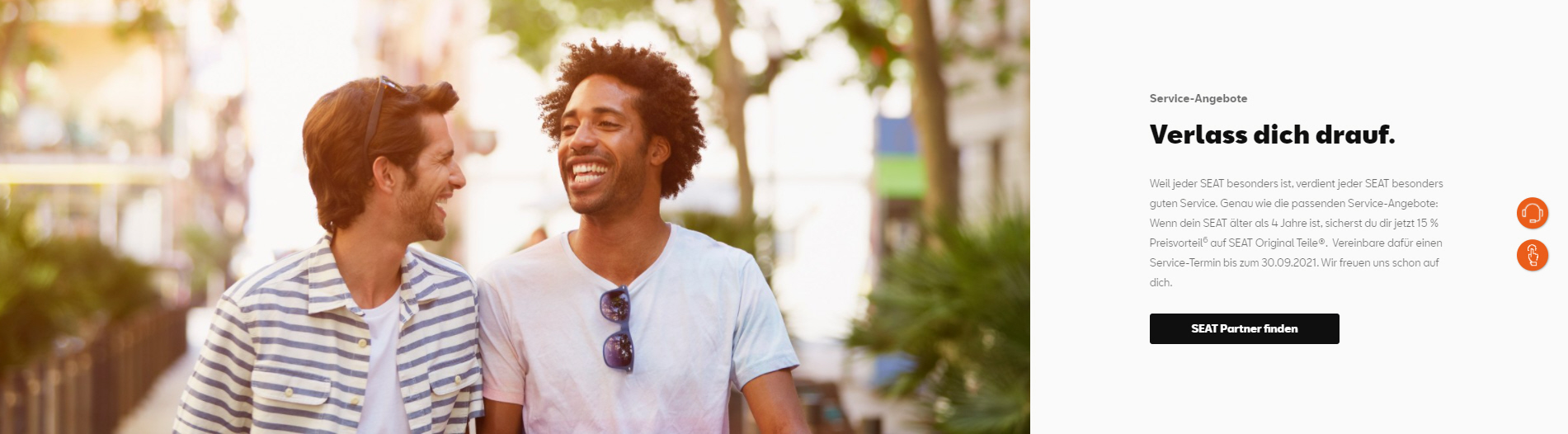 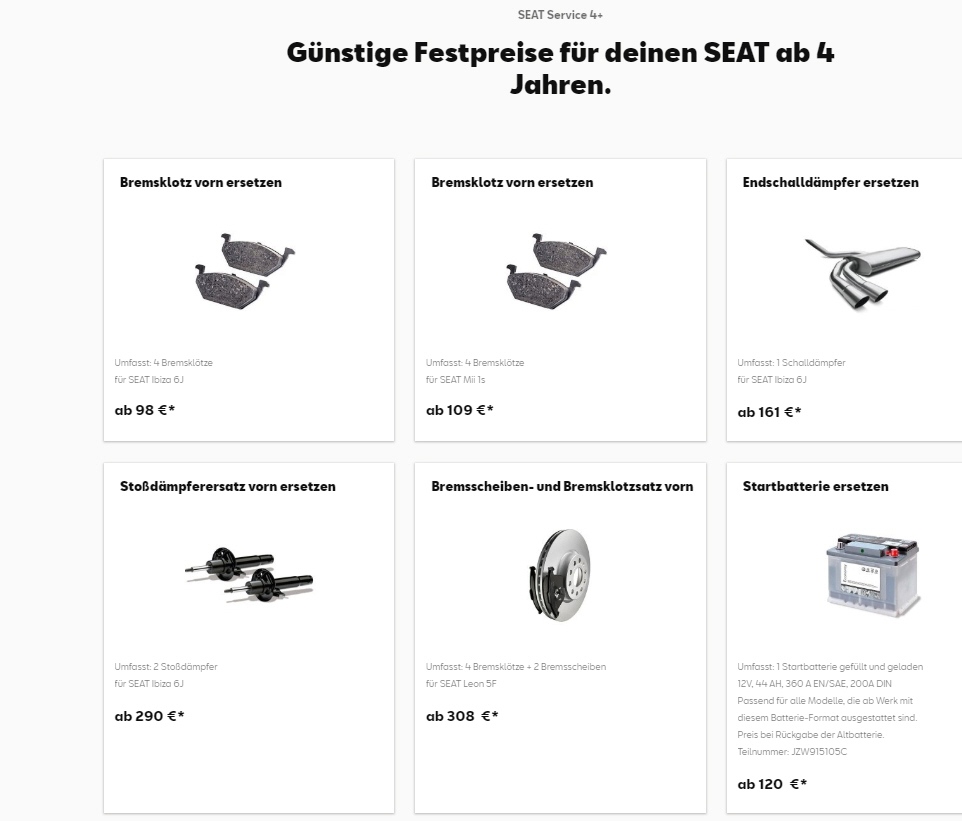 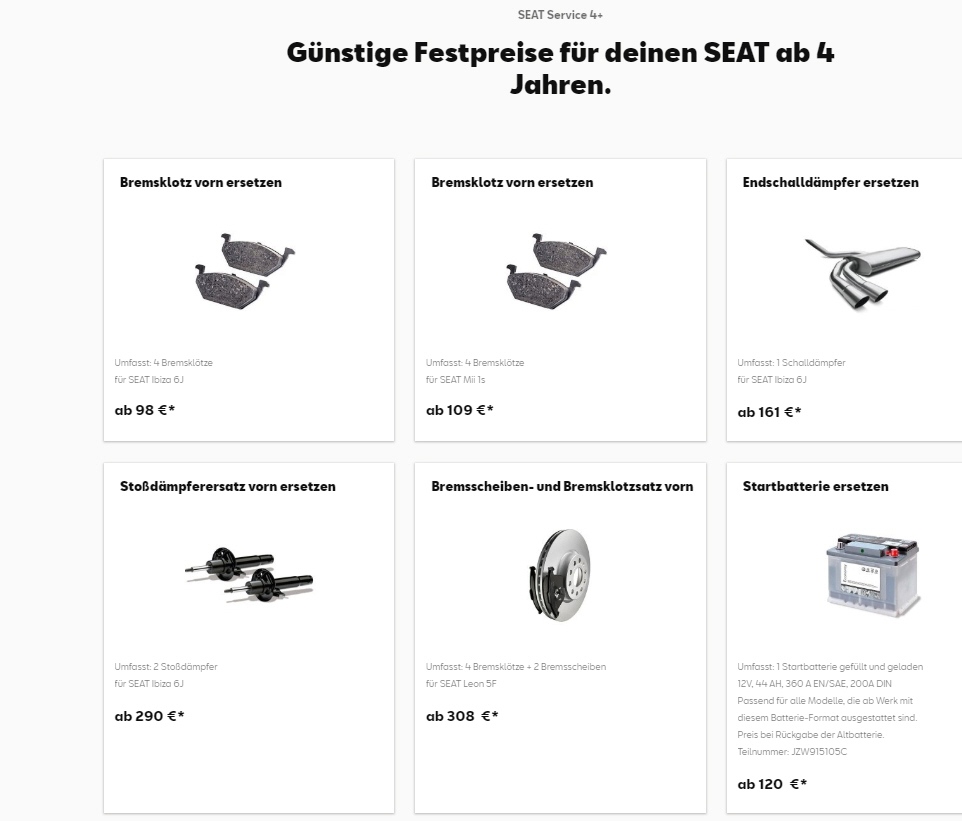 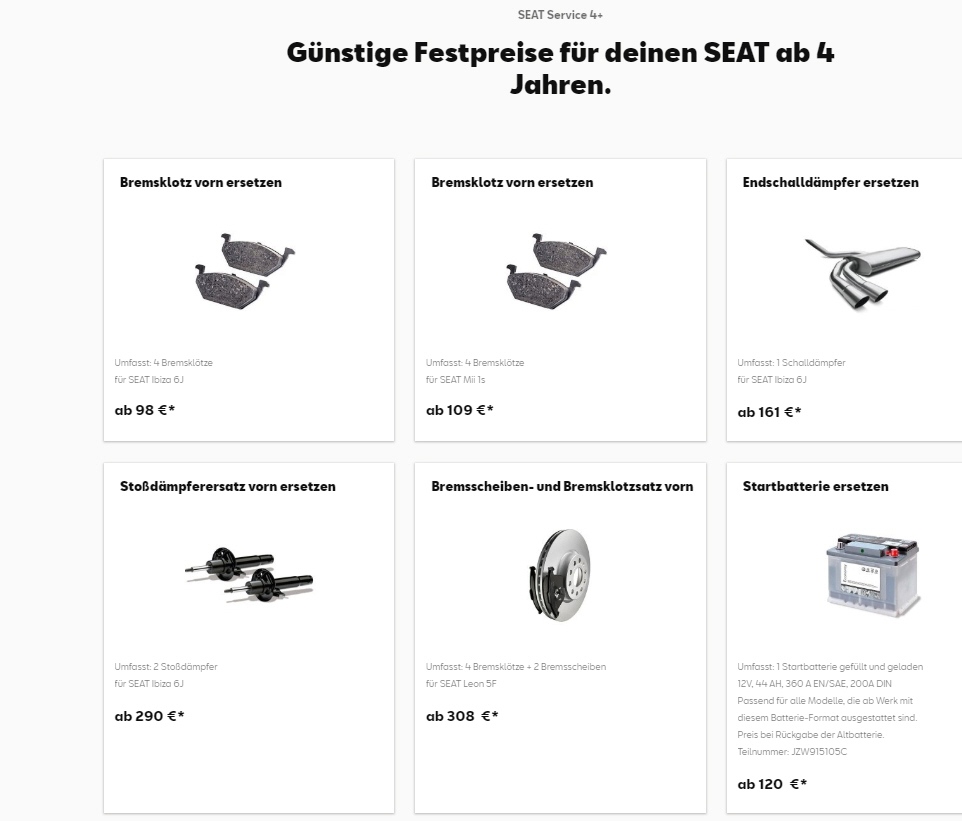 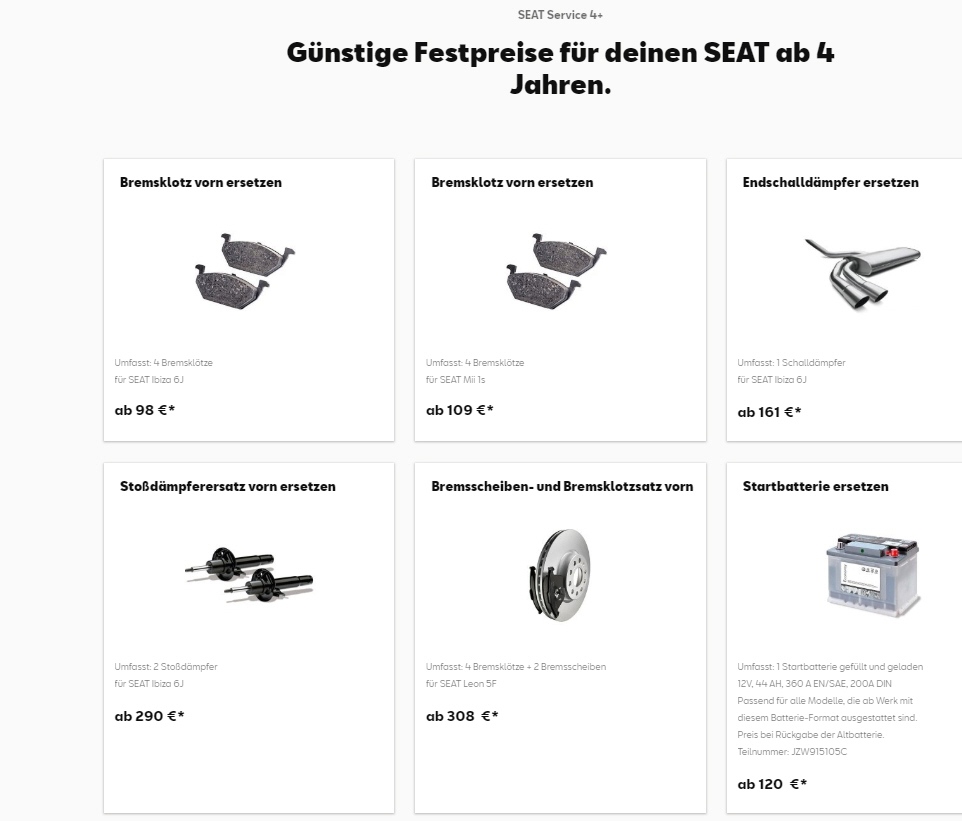 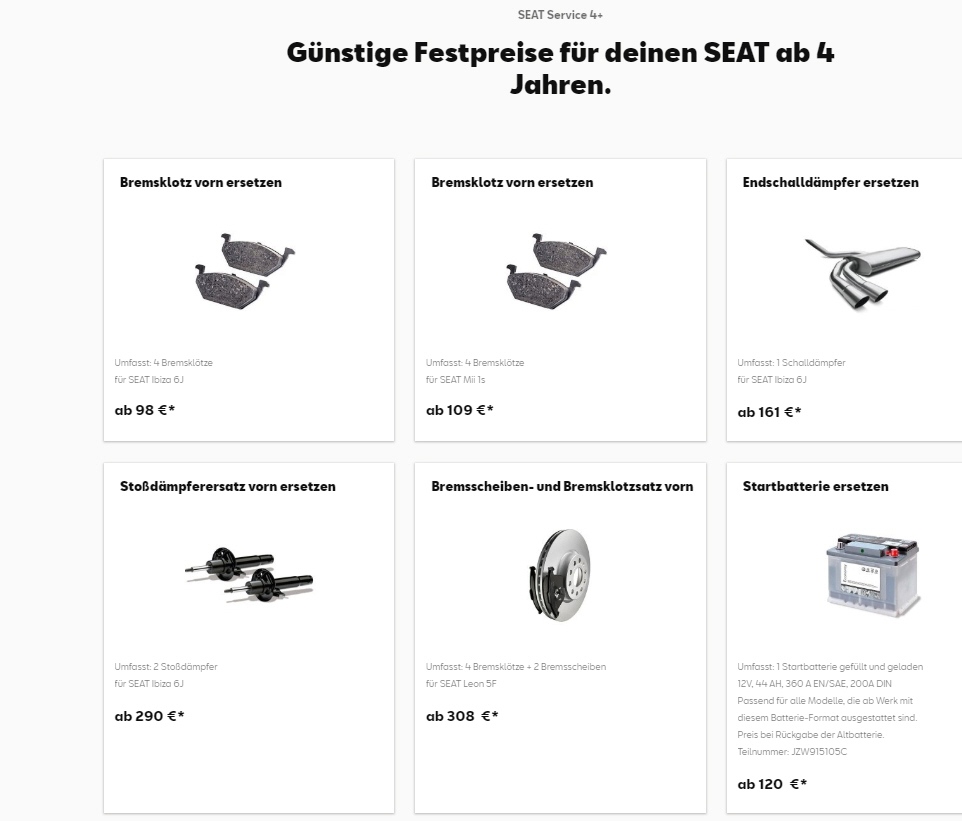 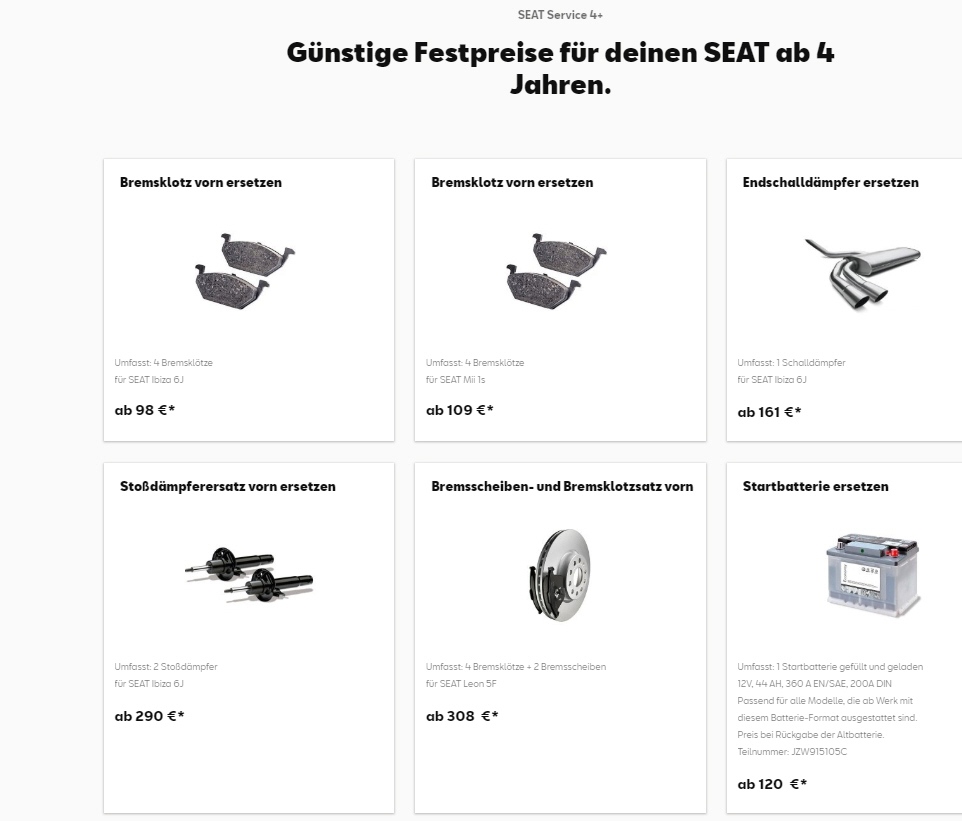 Skoda
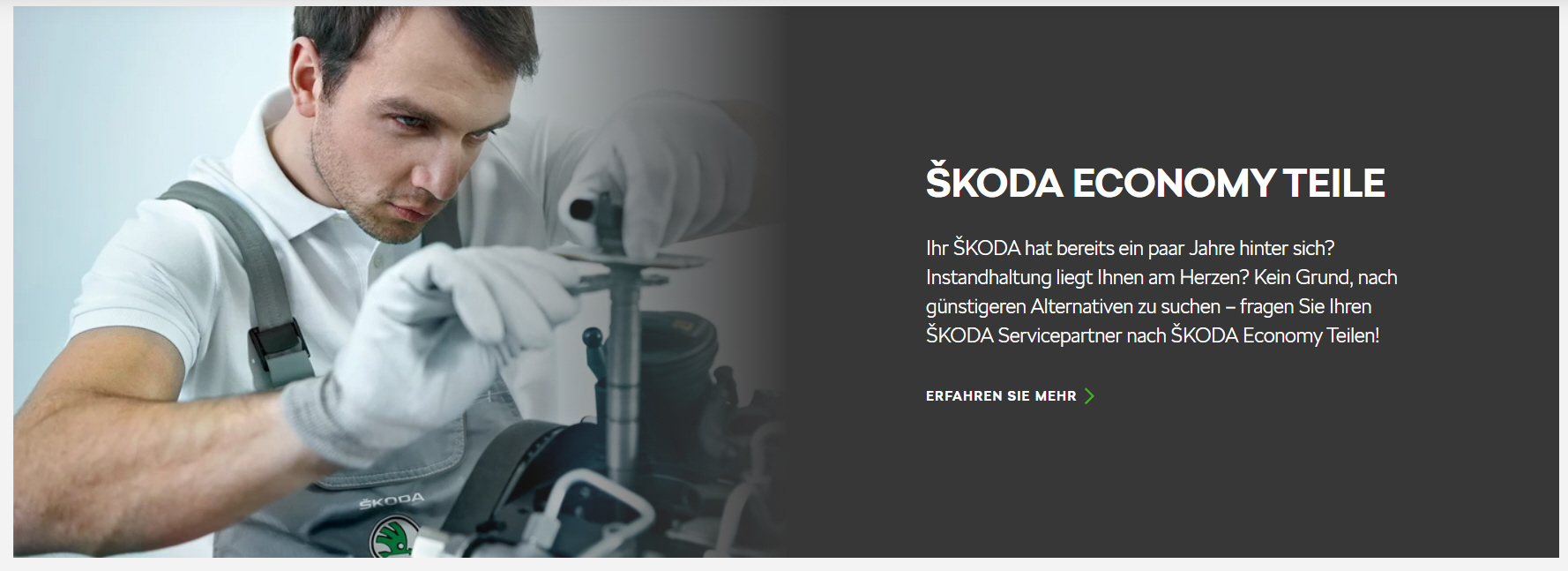 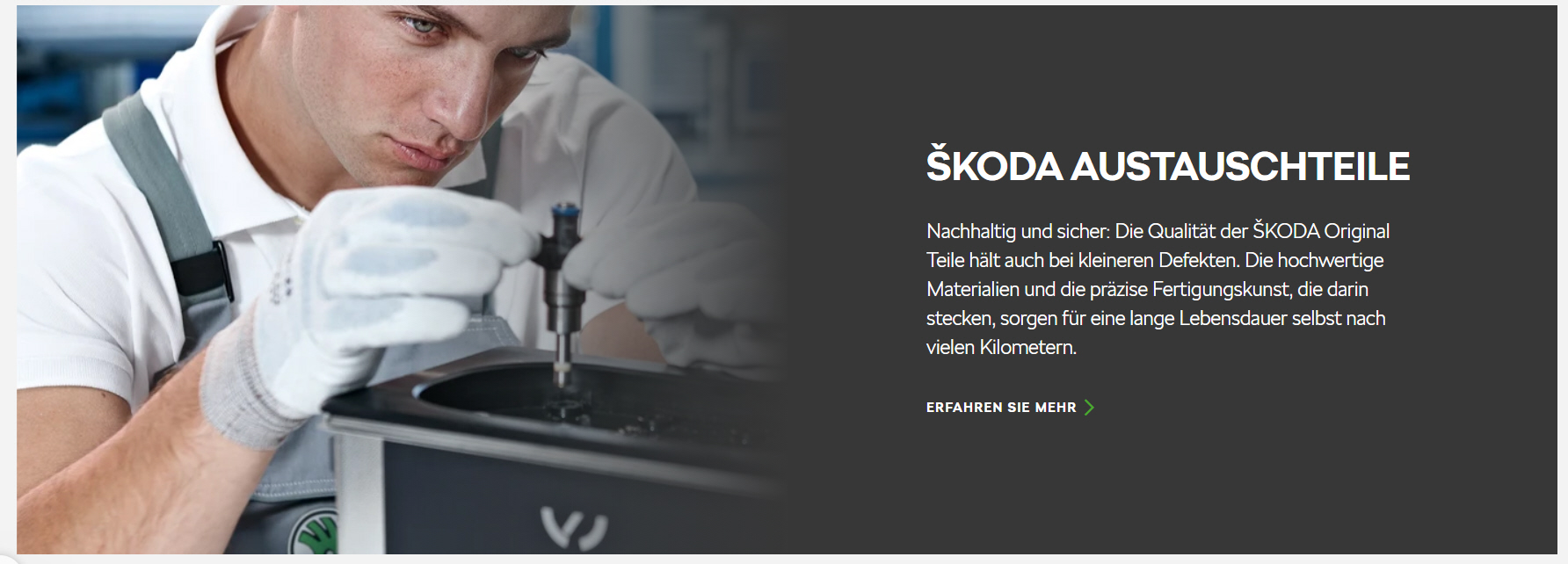 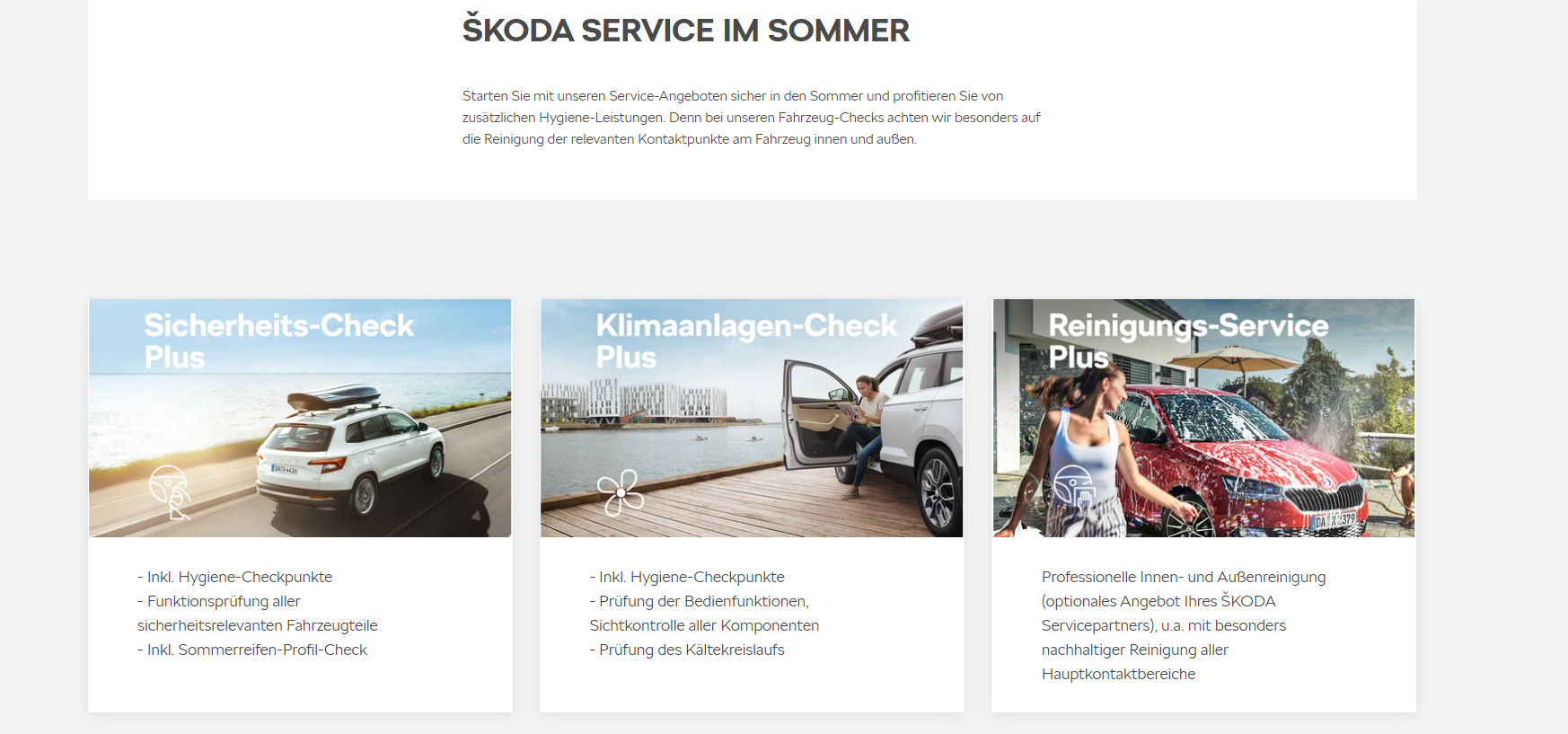 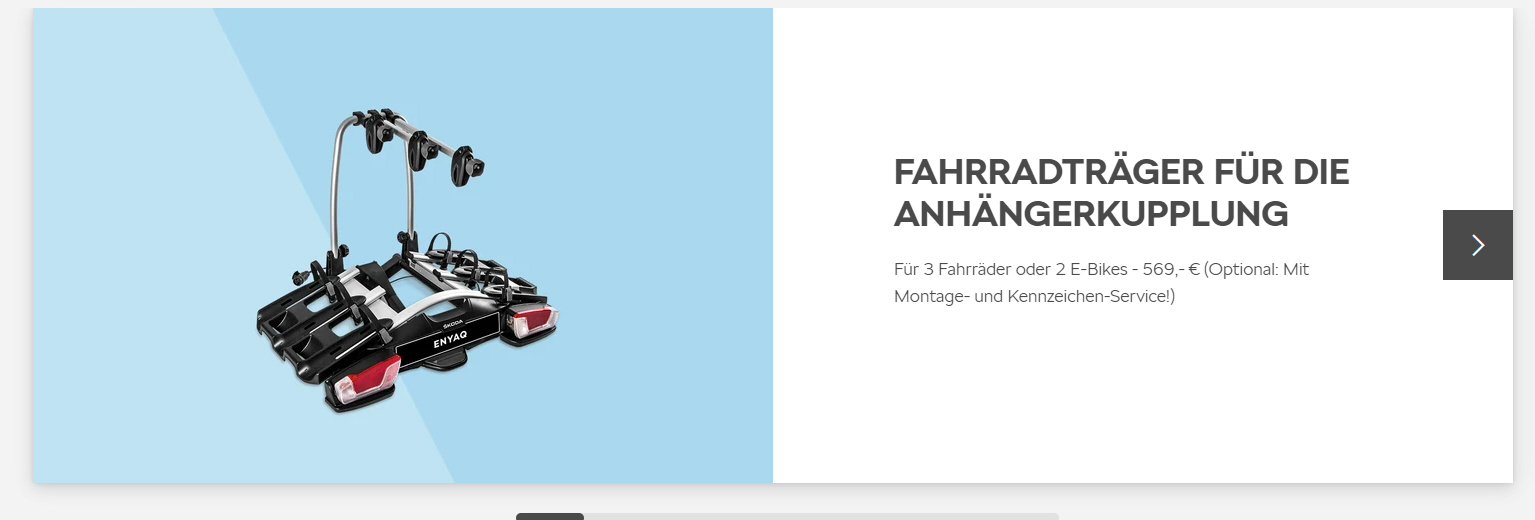 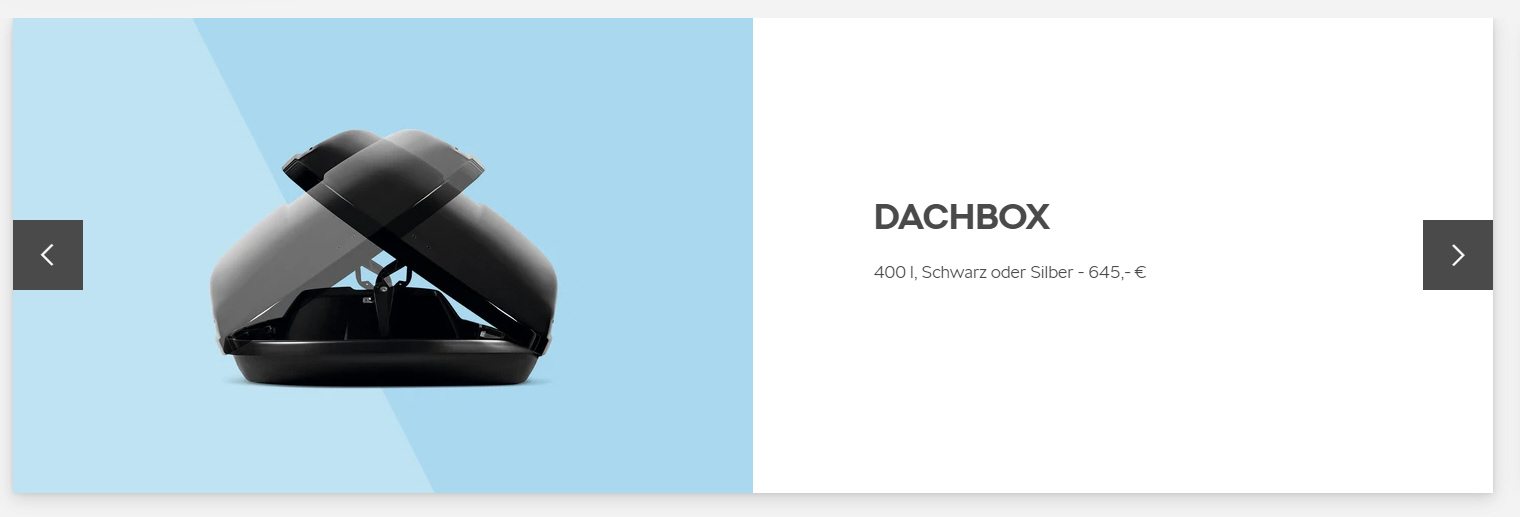 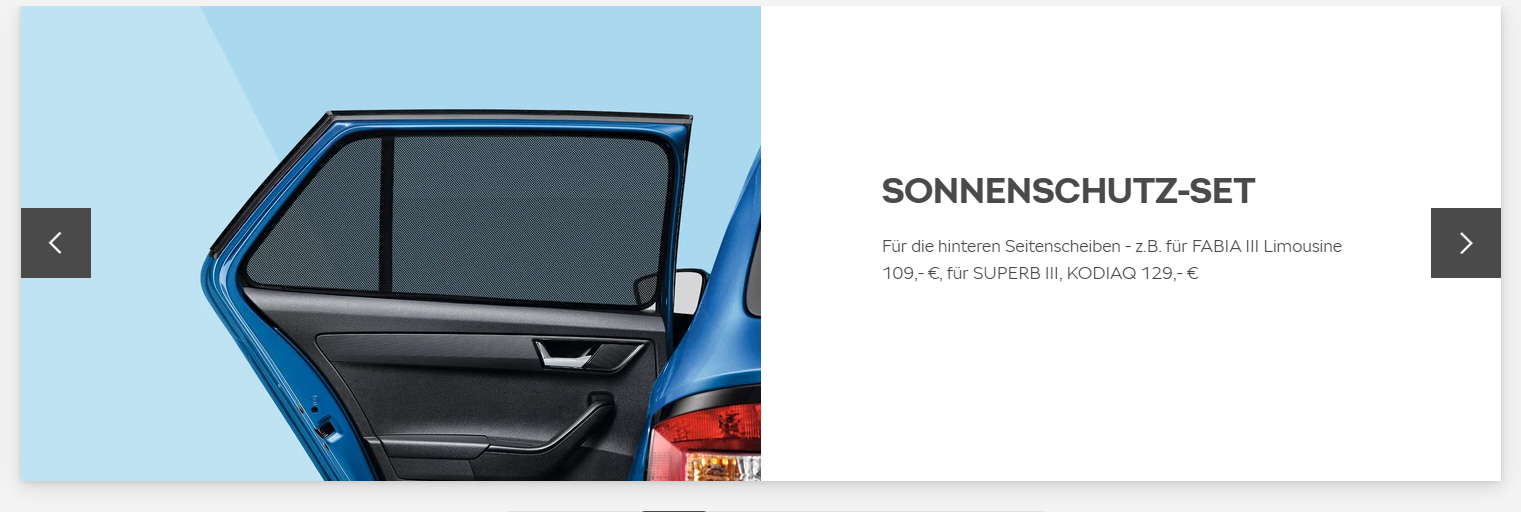 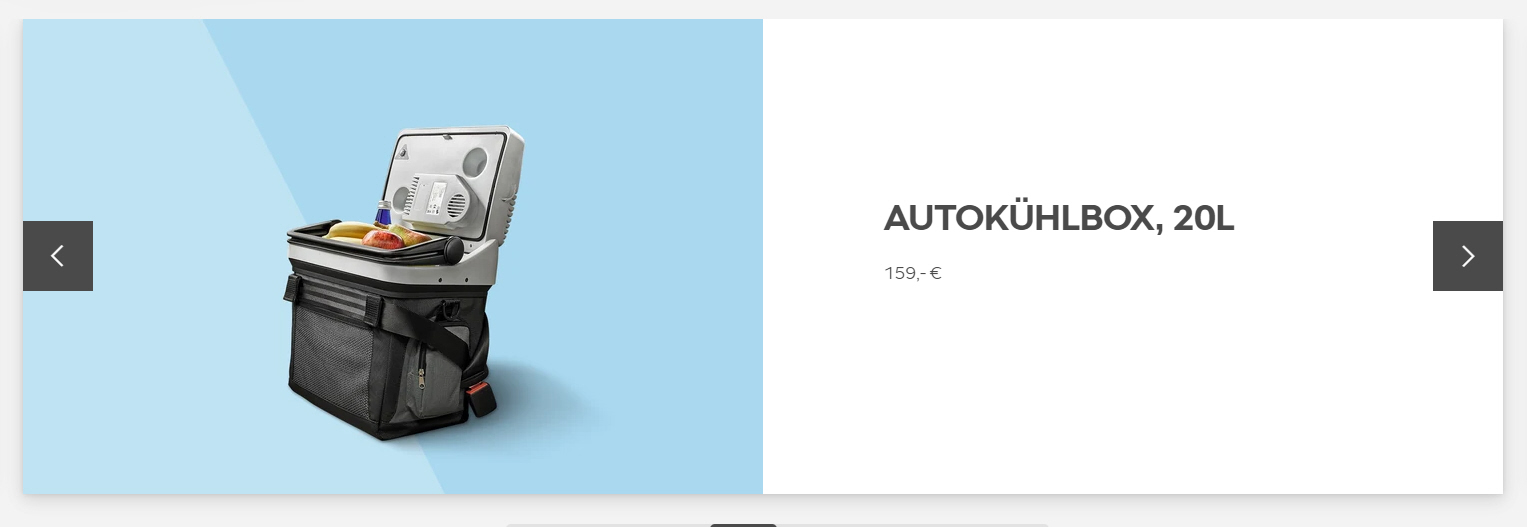 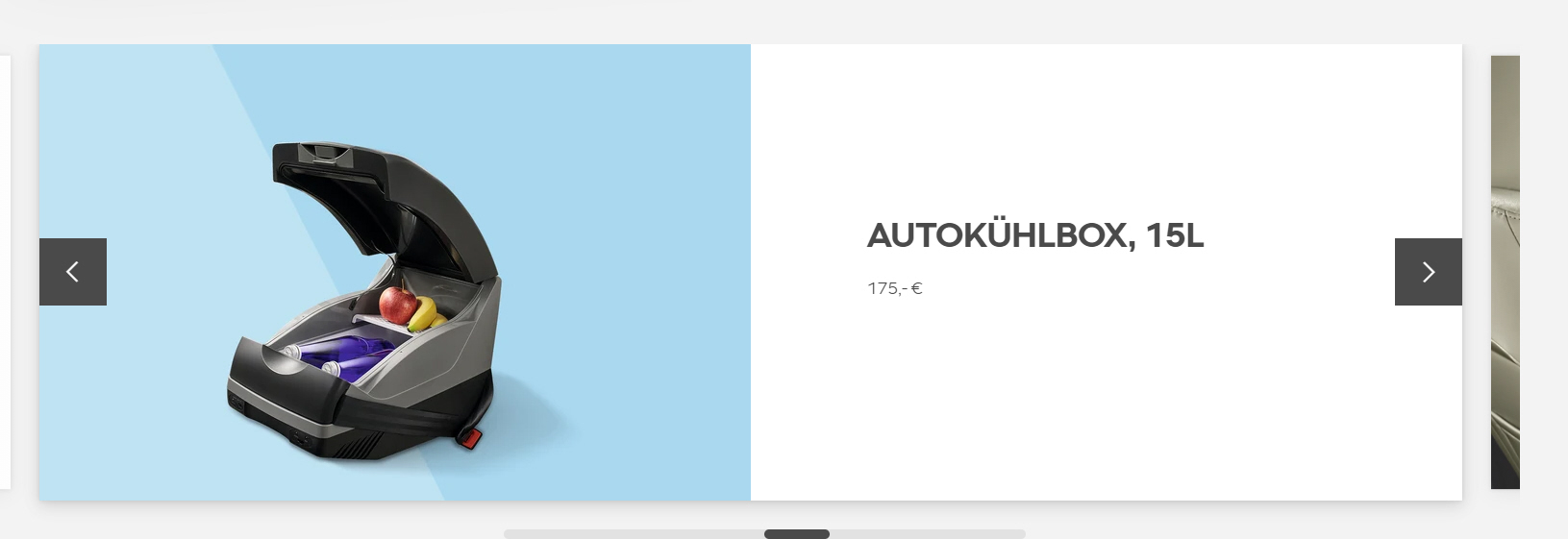 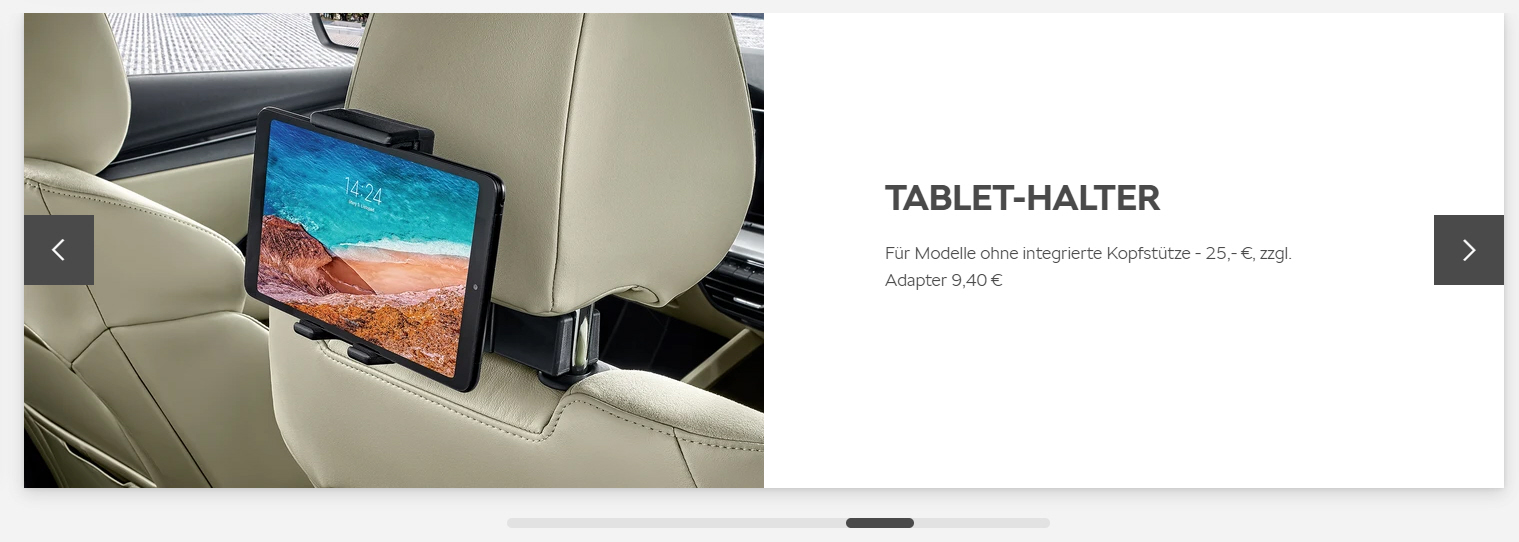 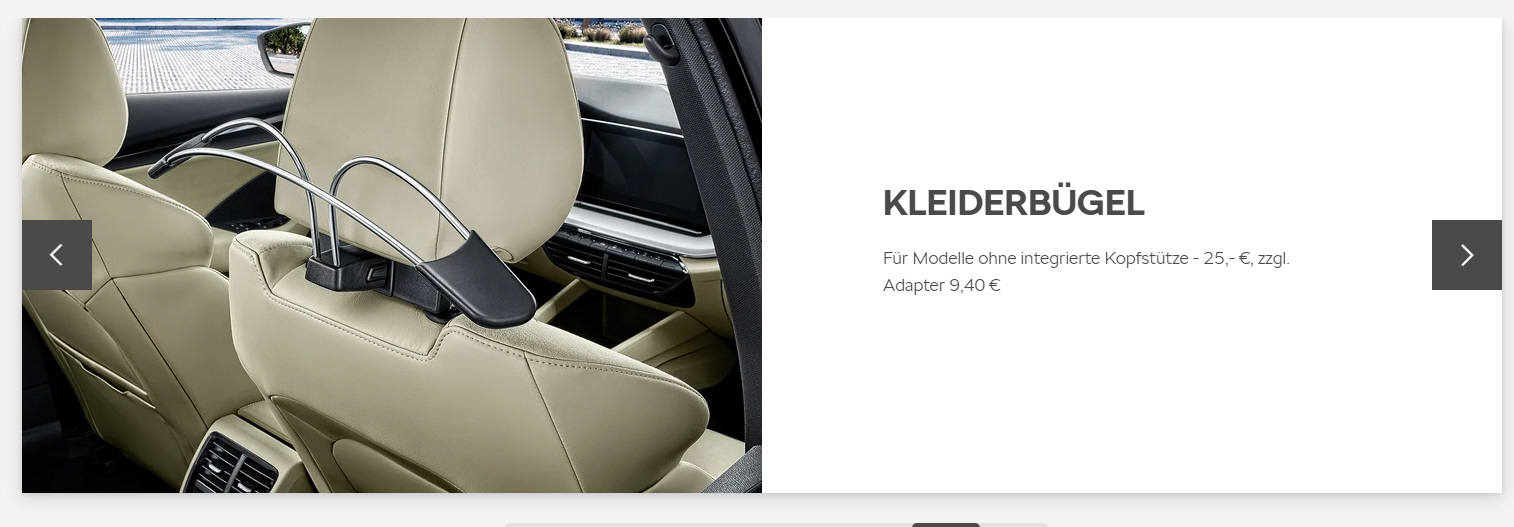 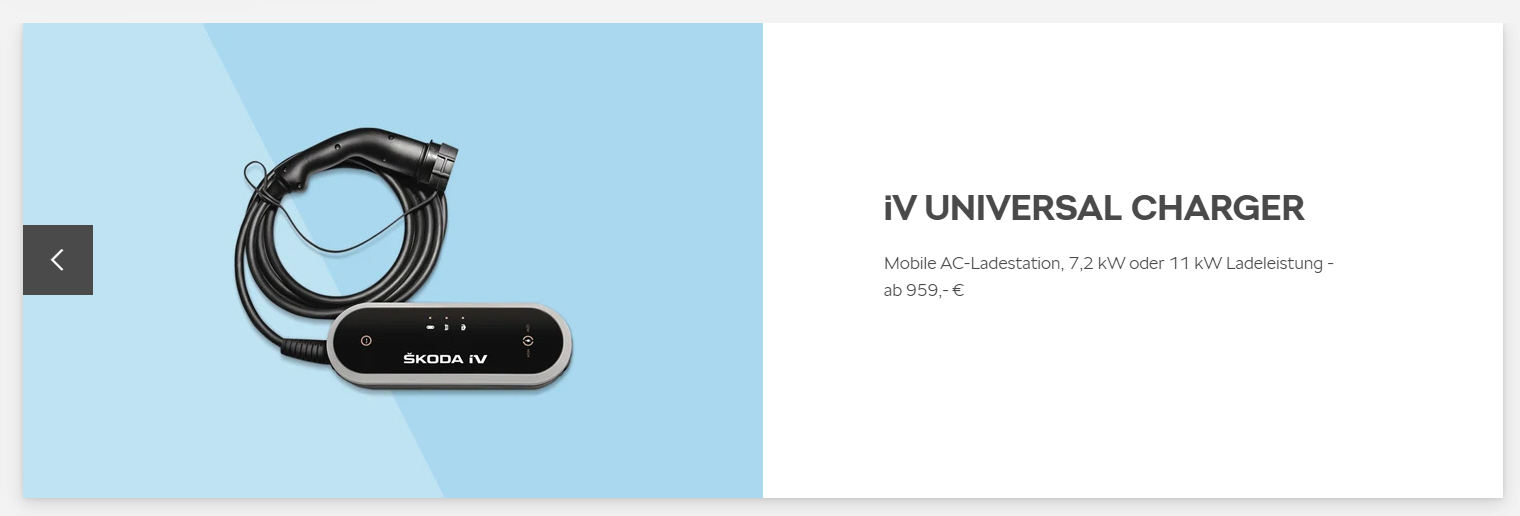 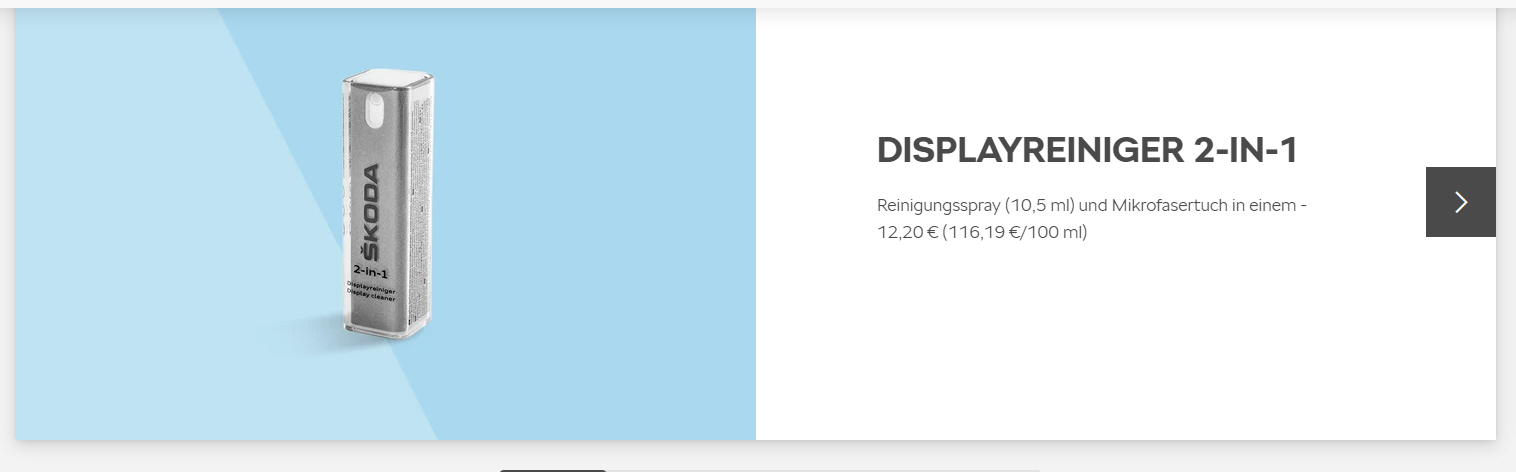 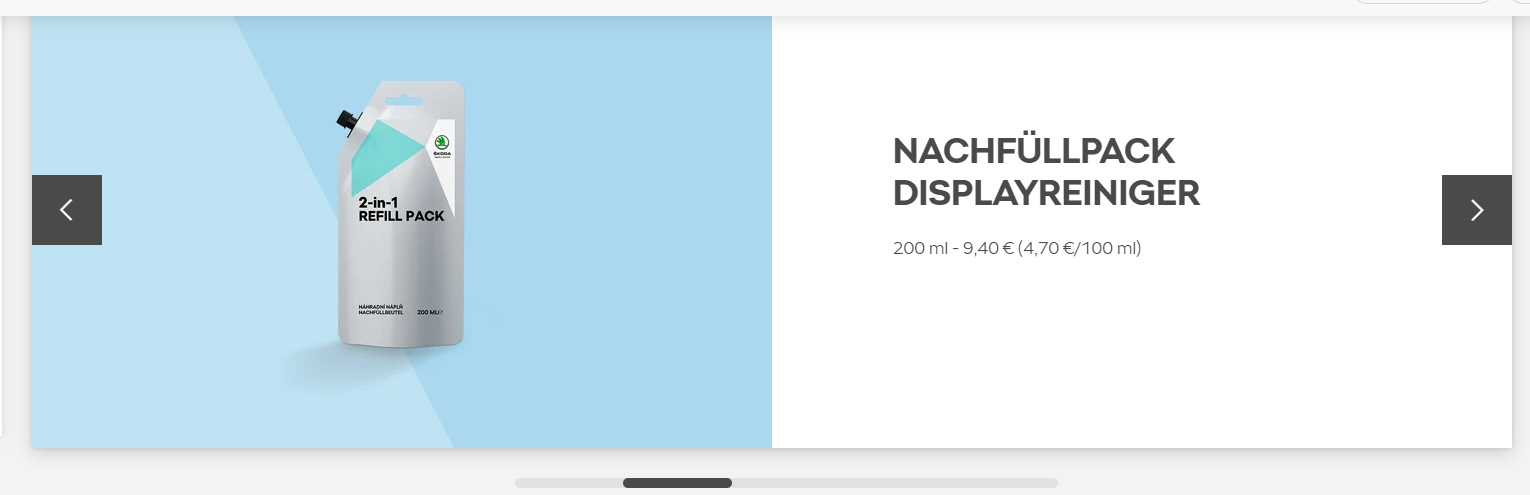 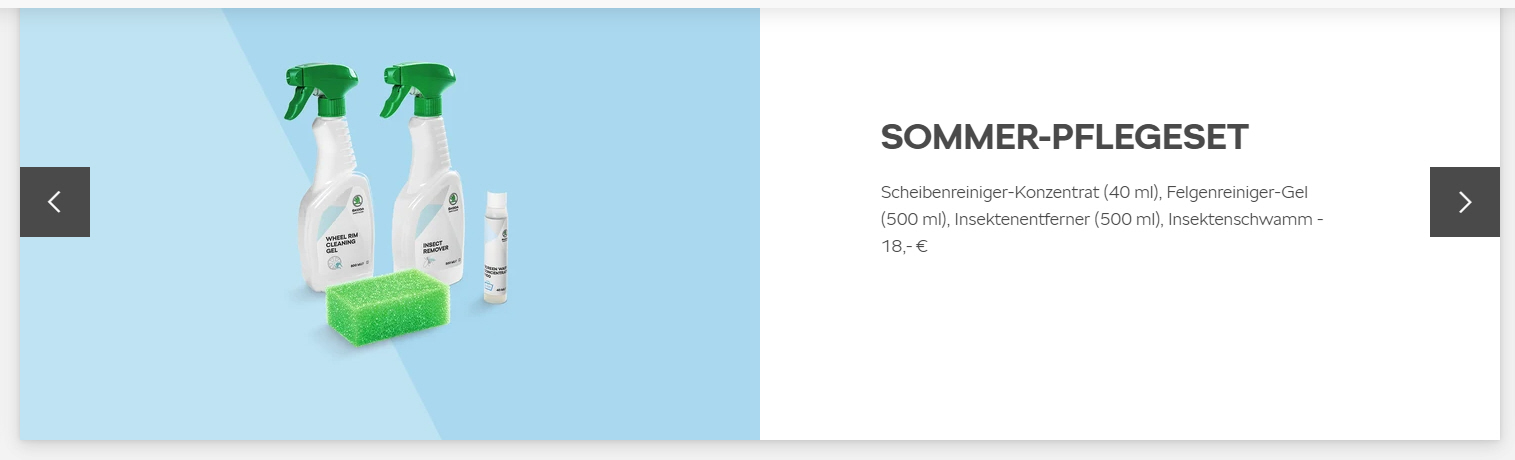 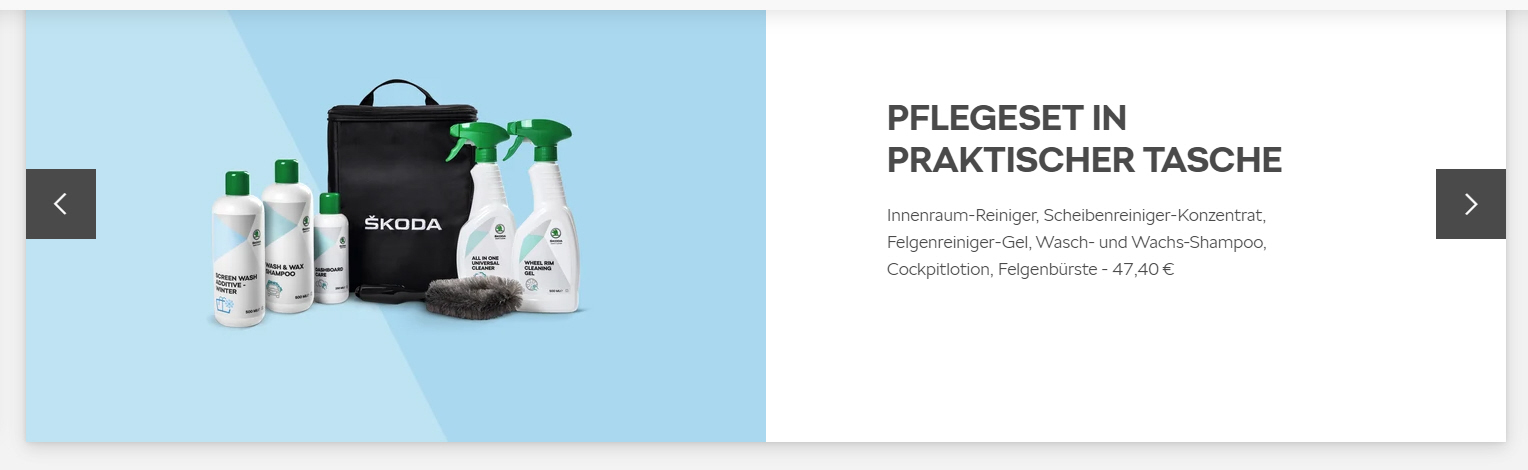 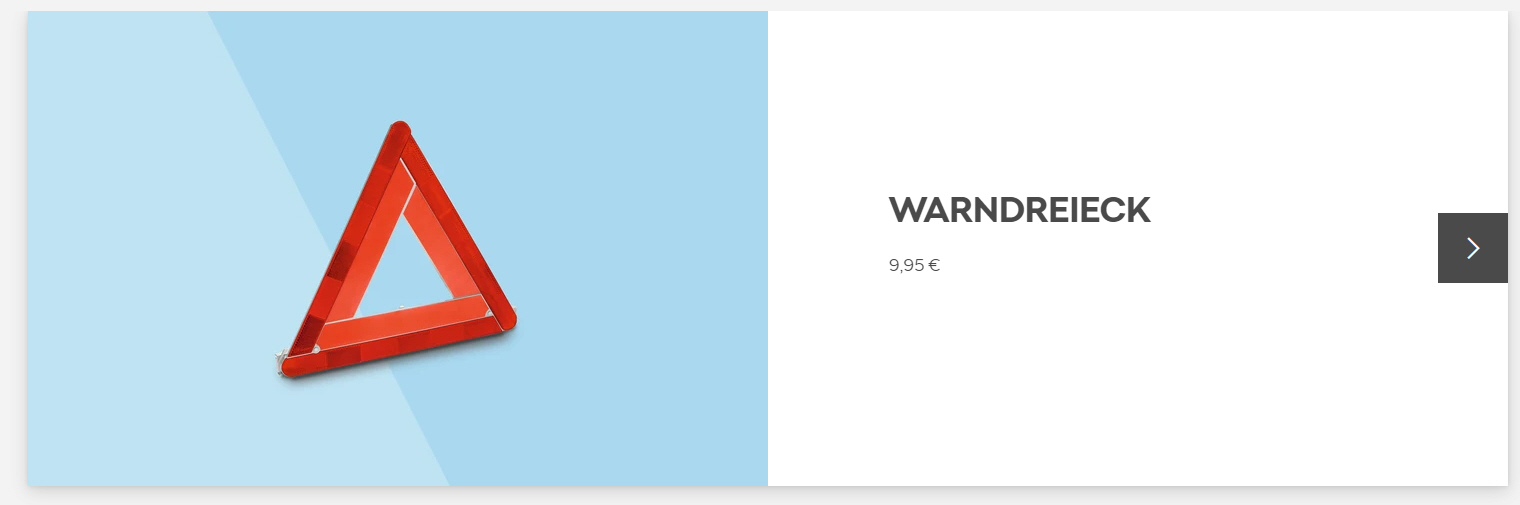 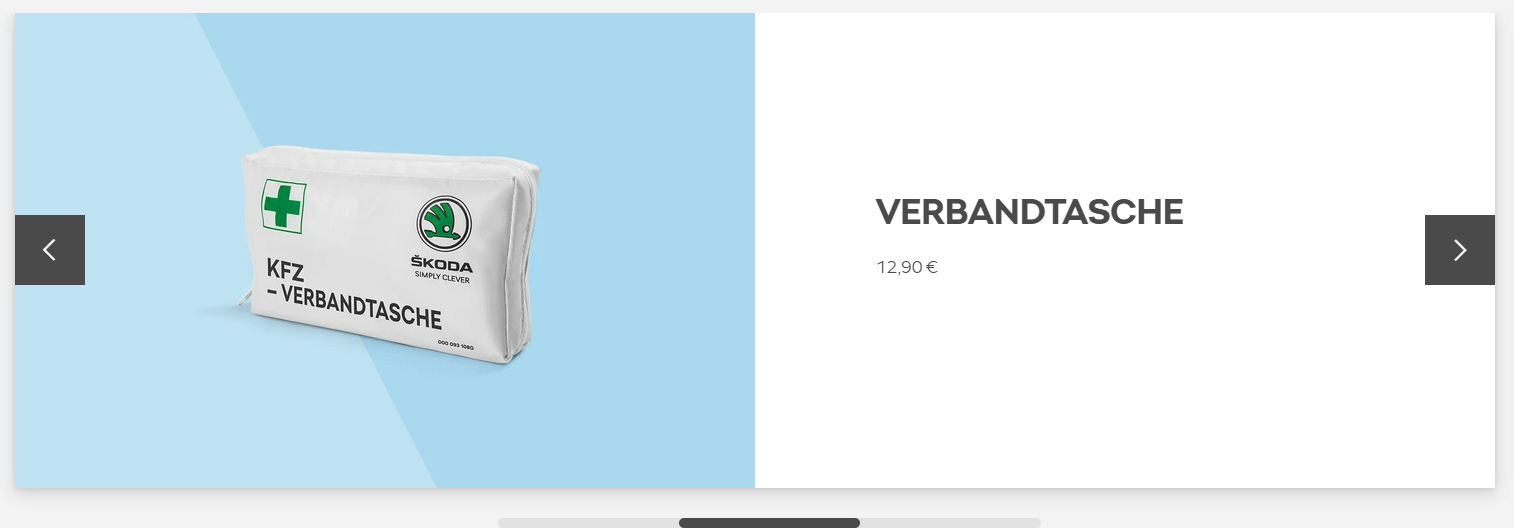 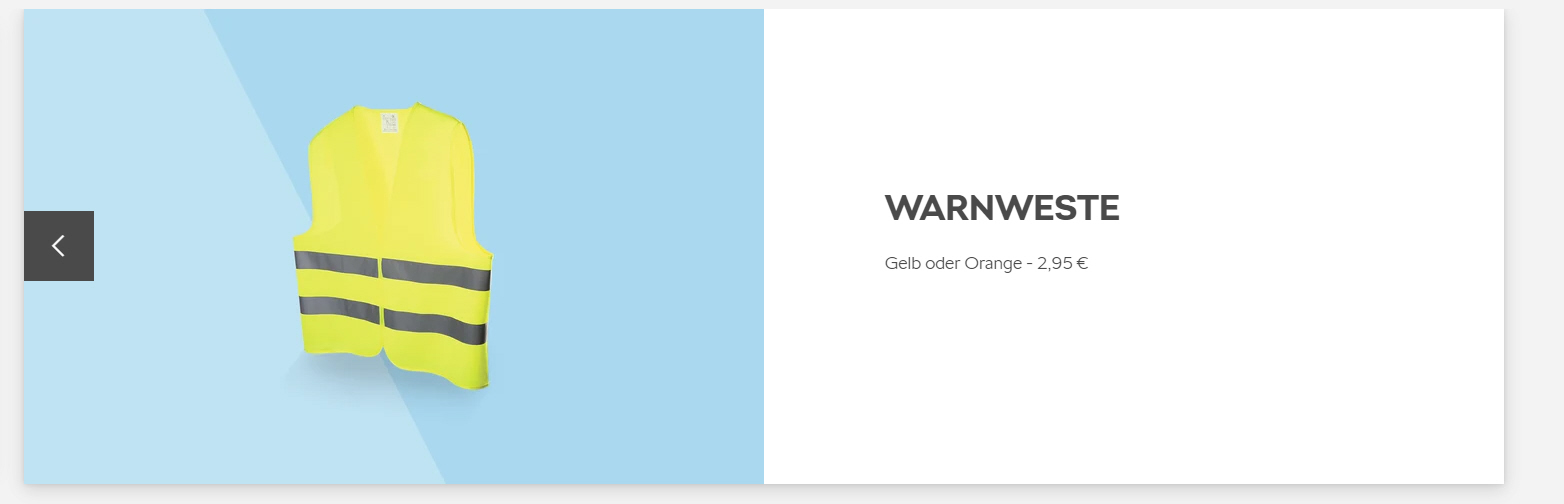 Suzuki
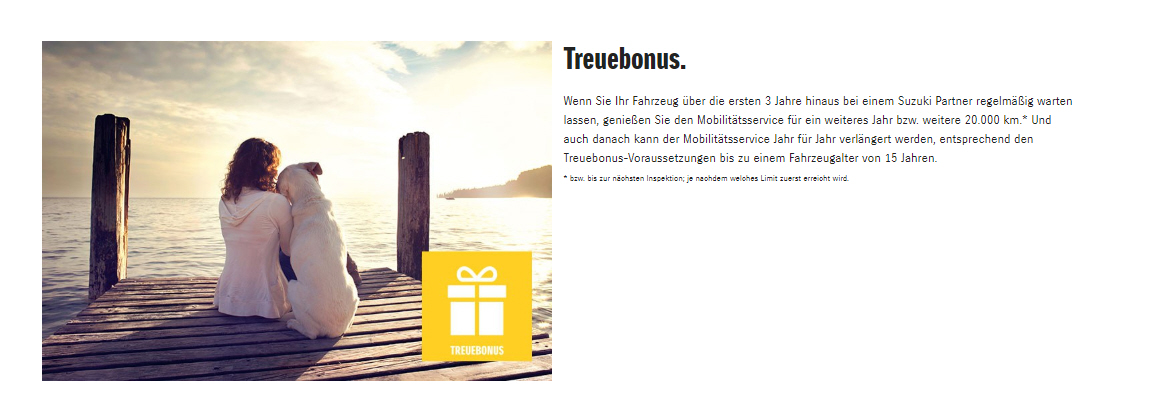 Toyota
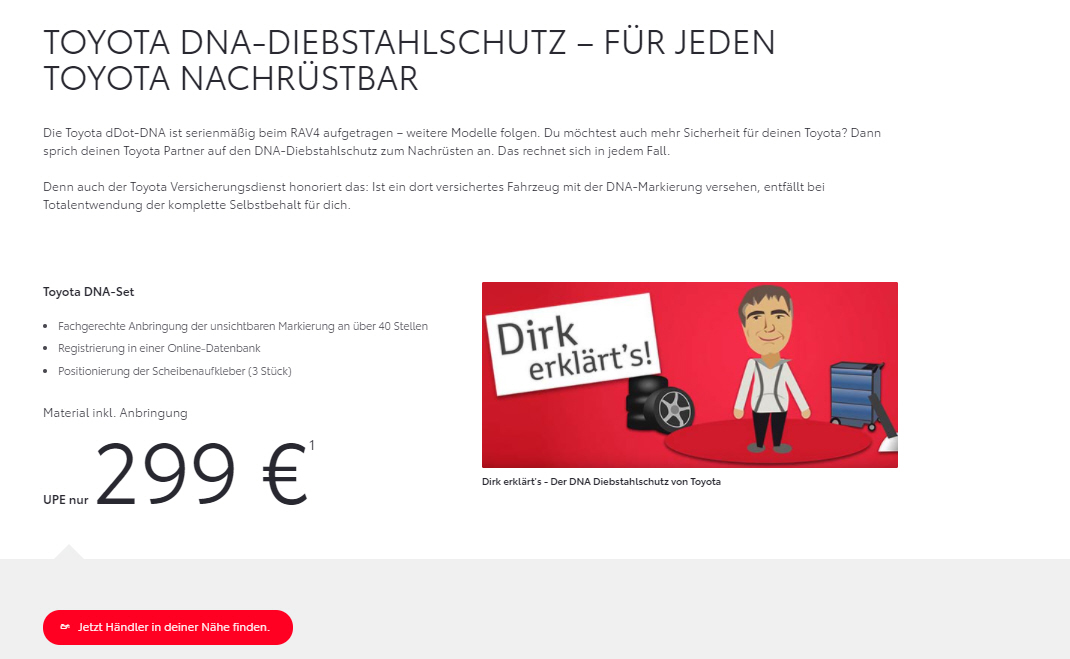 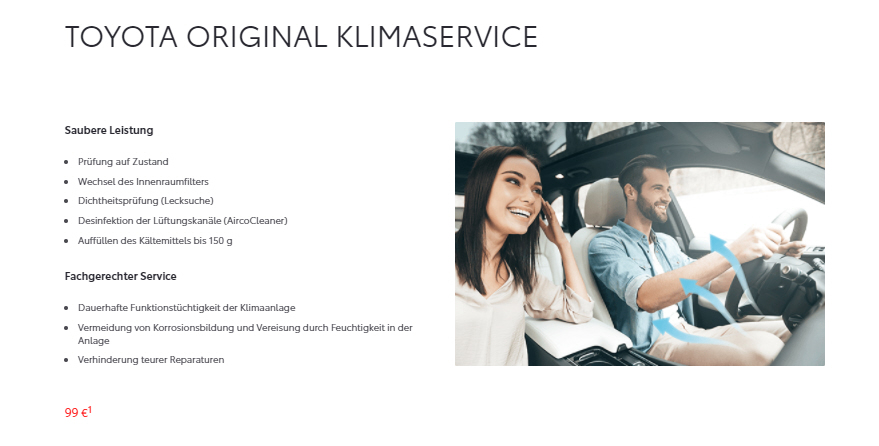 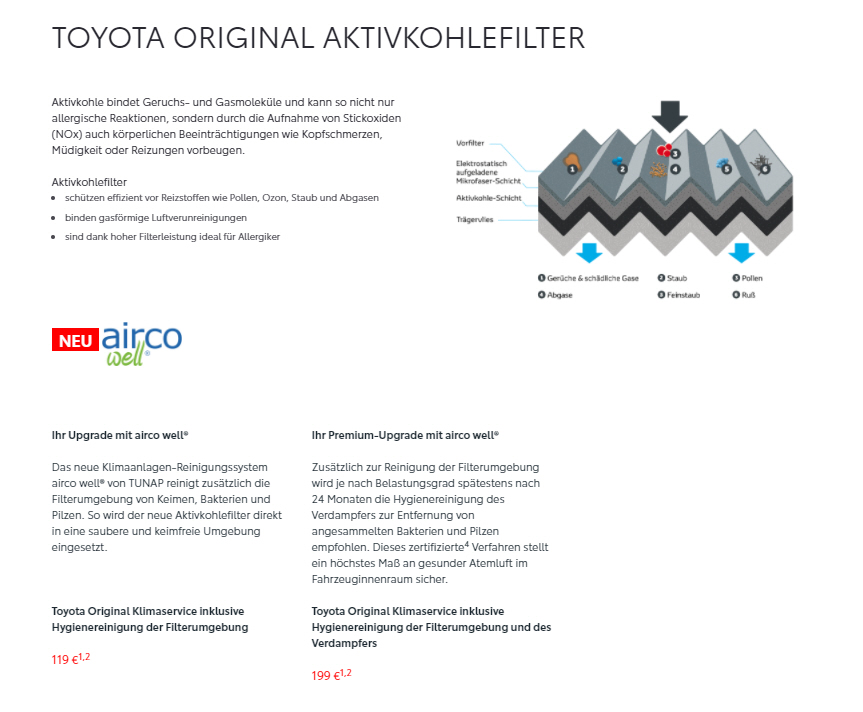 NEU
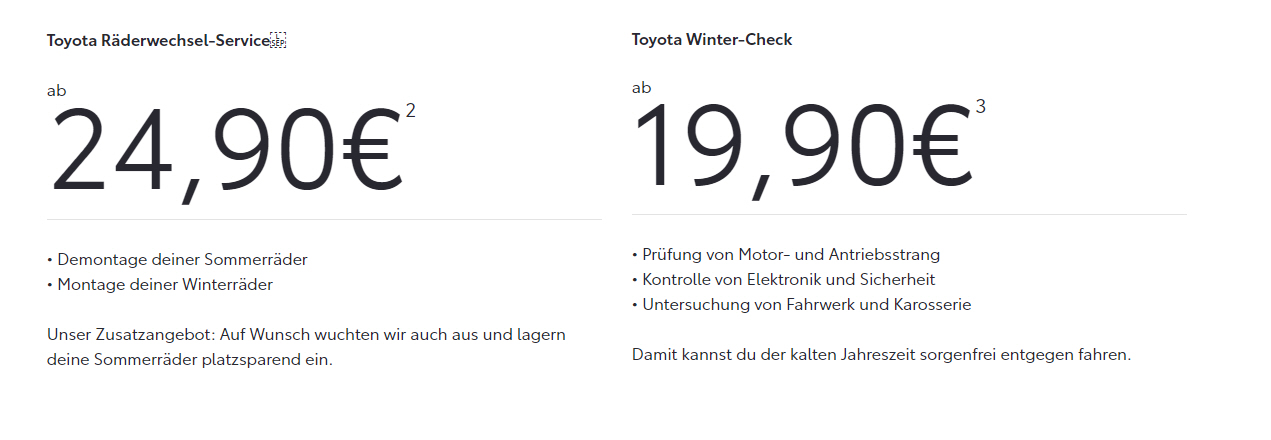 NEU
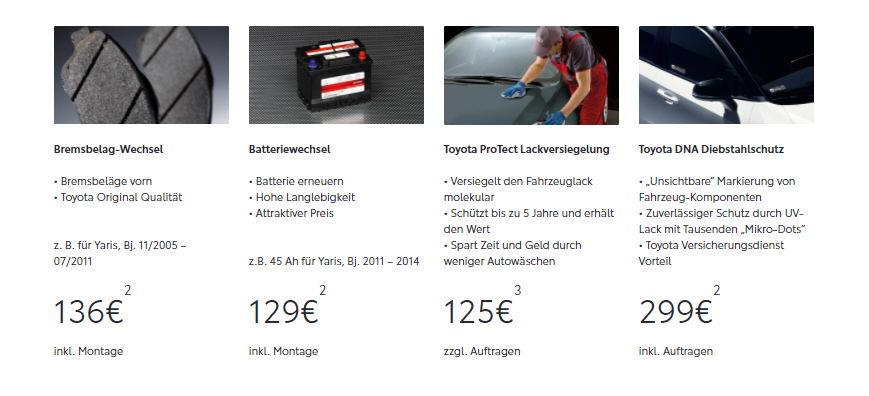 NEU
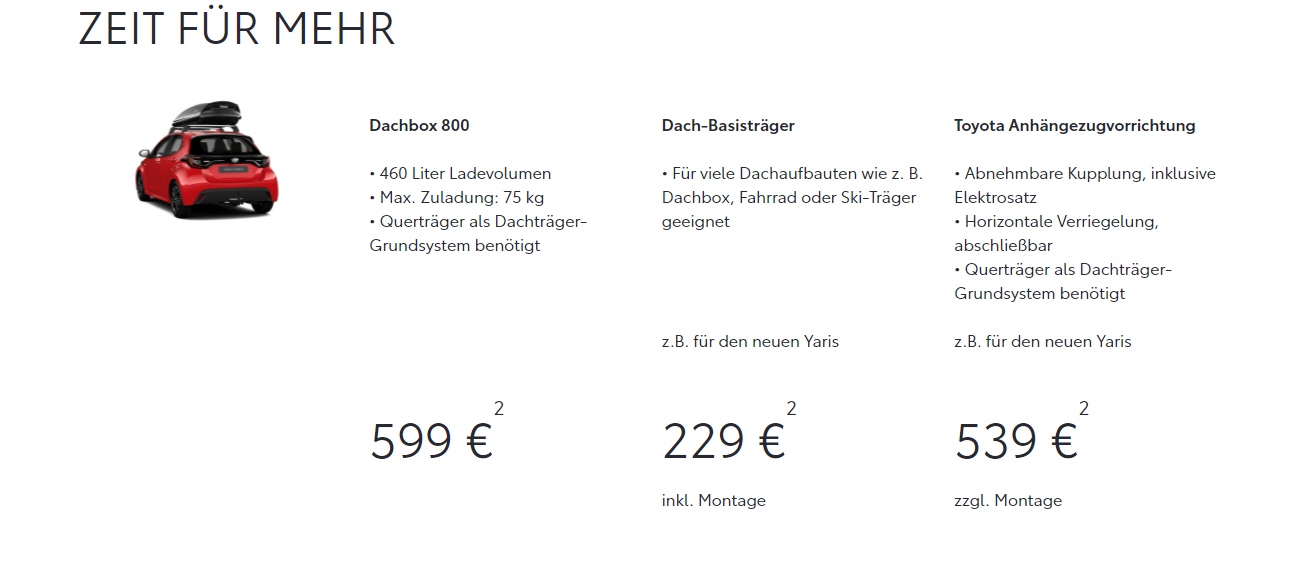 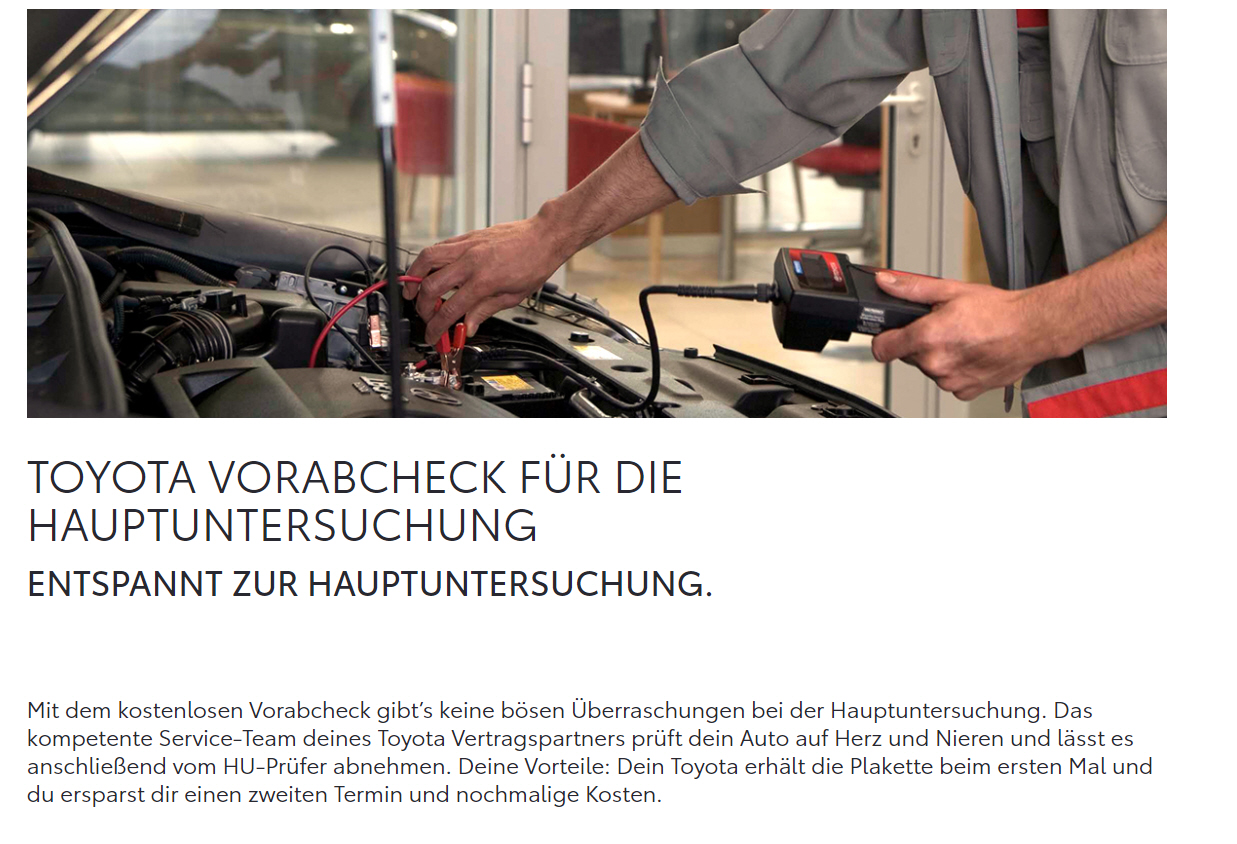 NEU
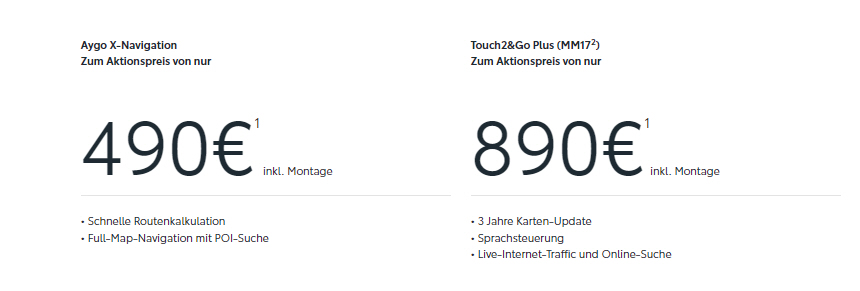 NEU
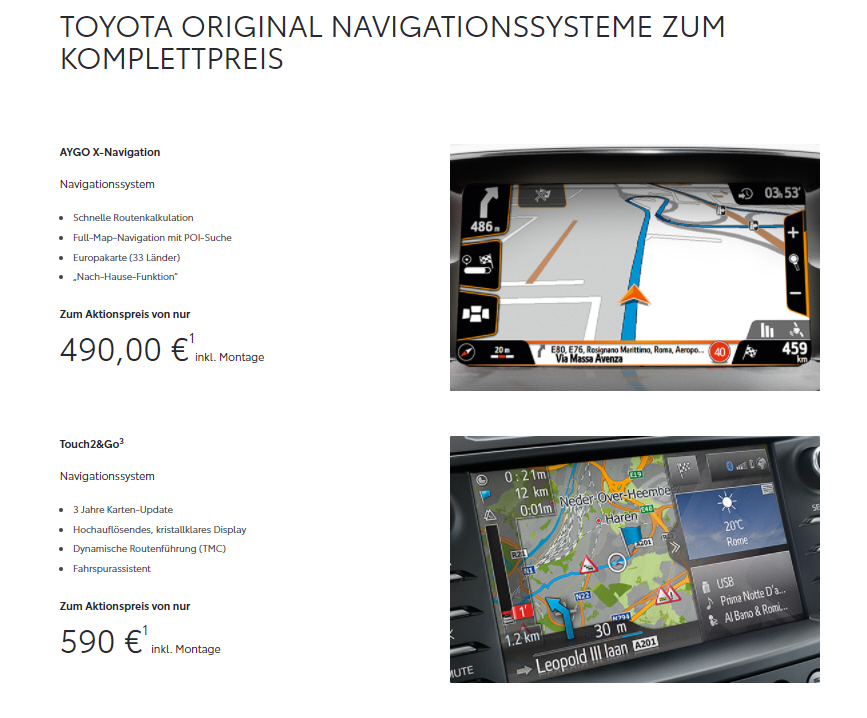 NEU
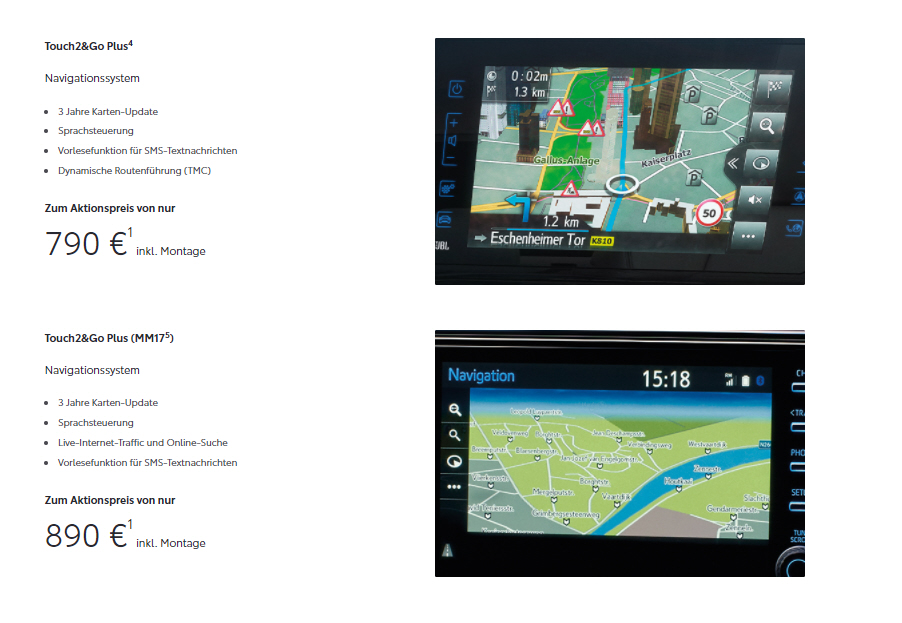 NEU
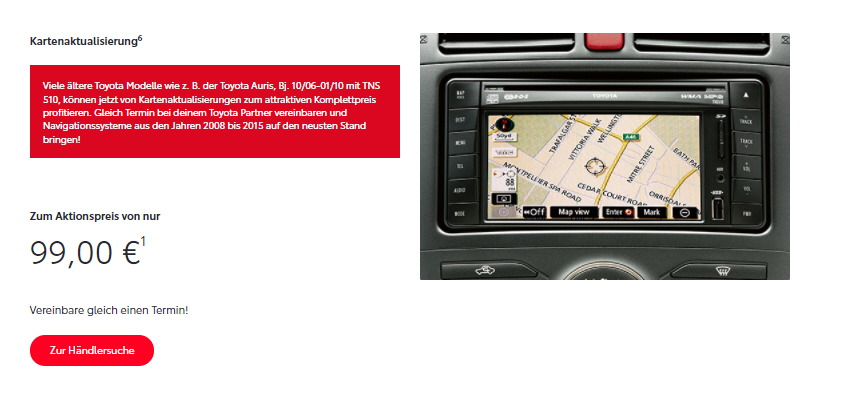 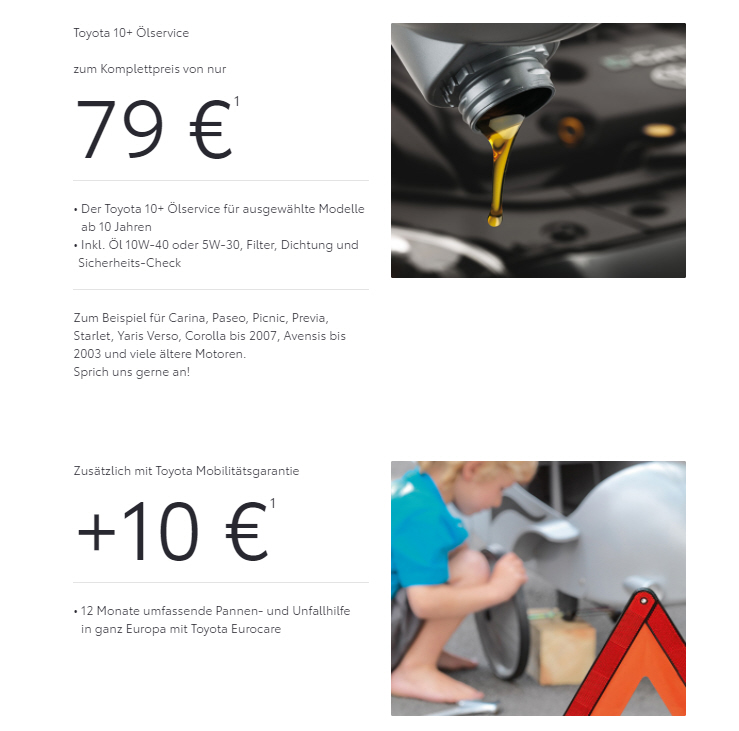 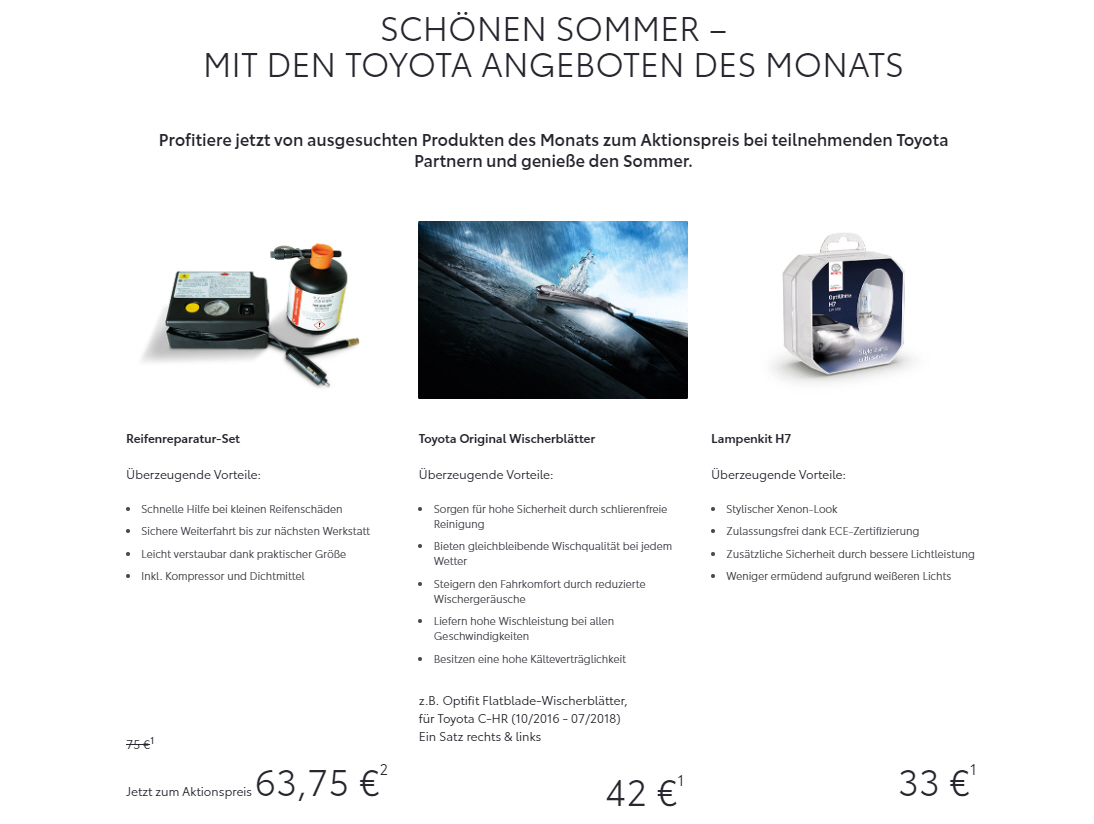 Volvo
NEU
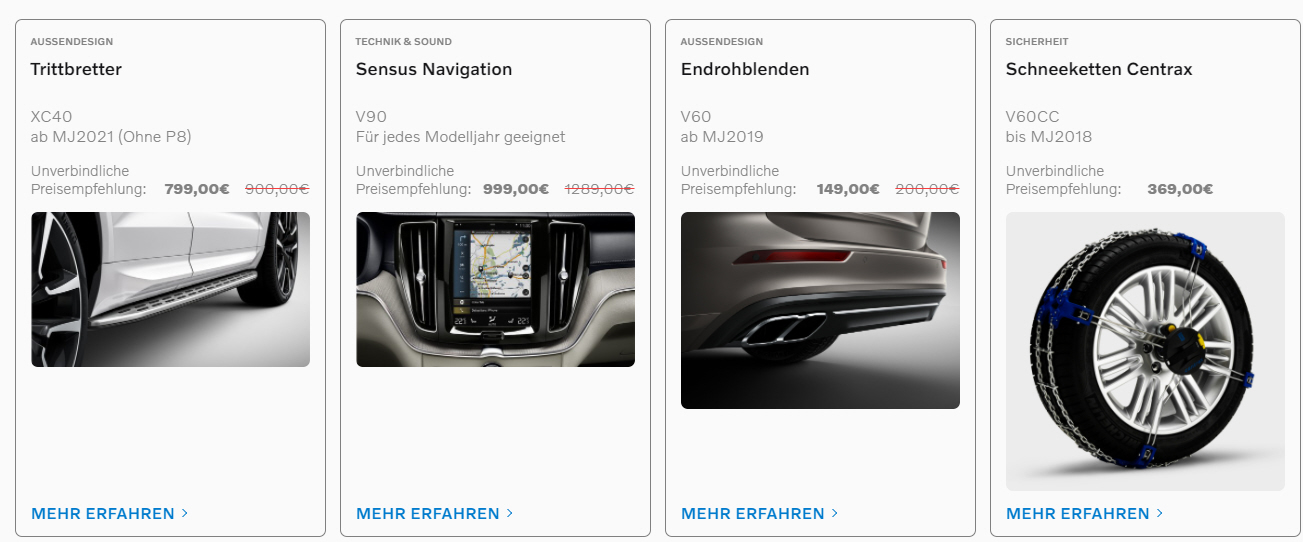 VW
NEU
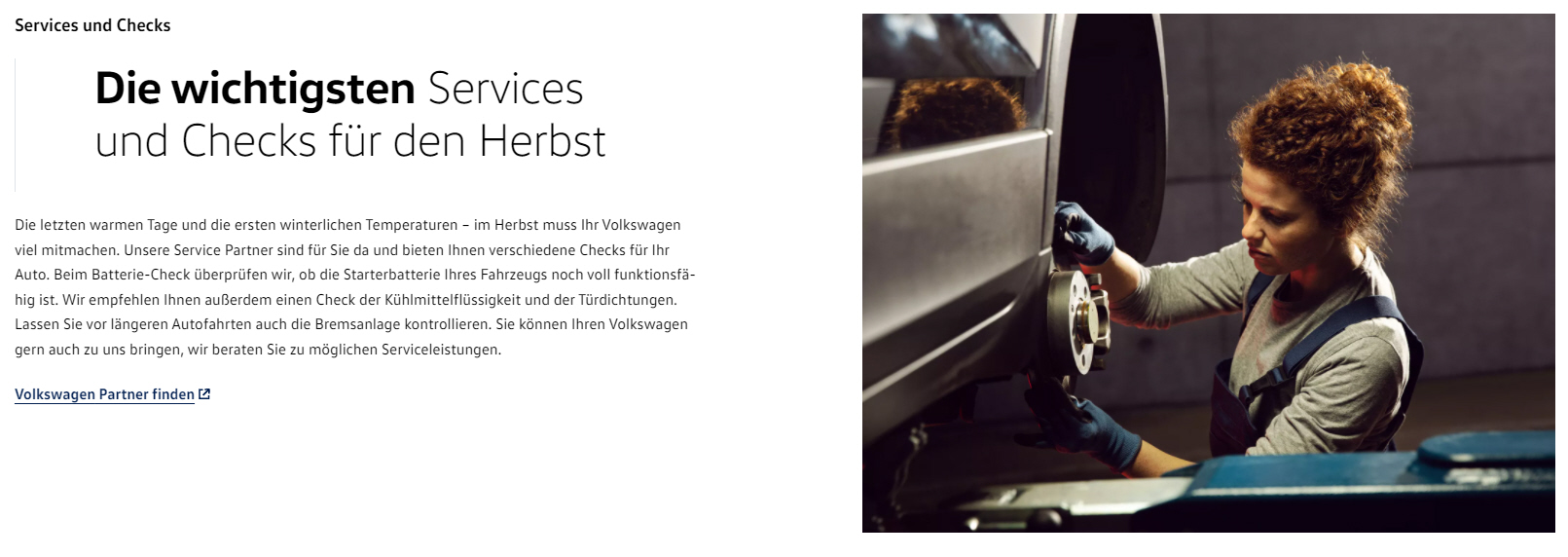 NEU
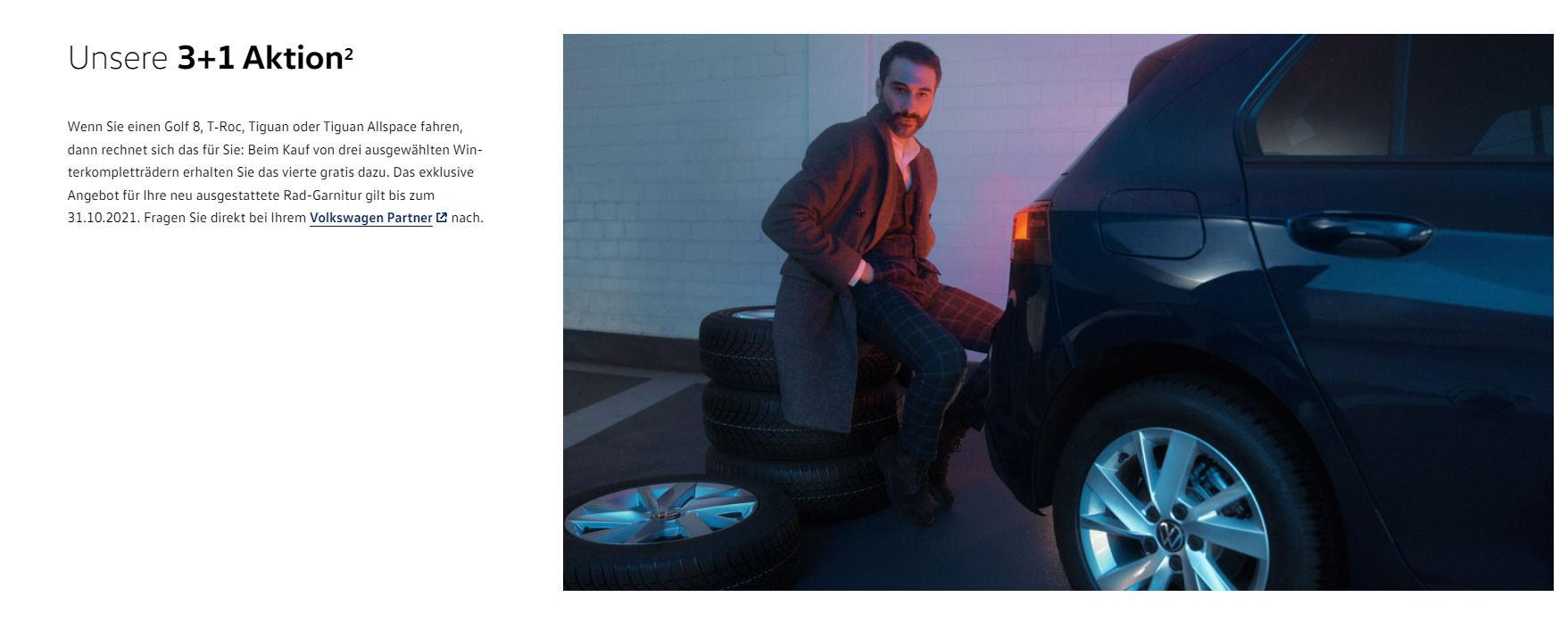 NEU
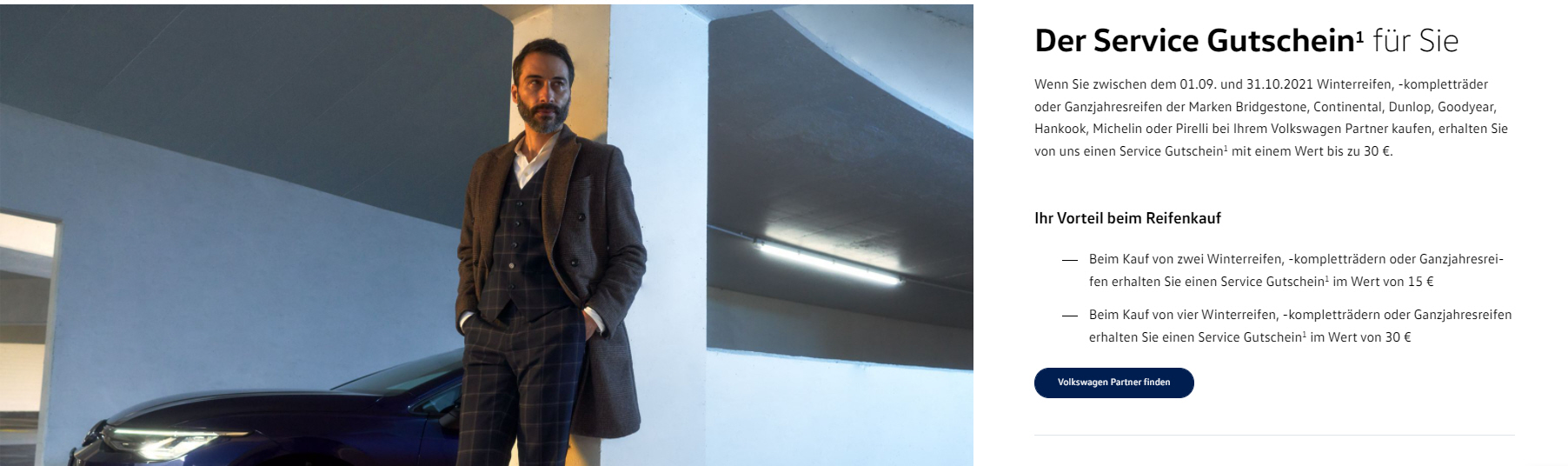 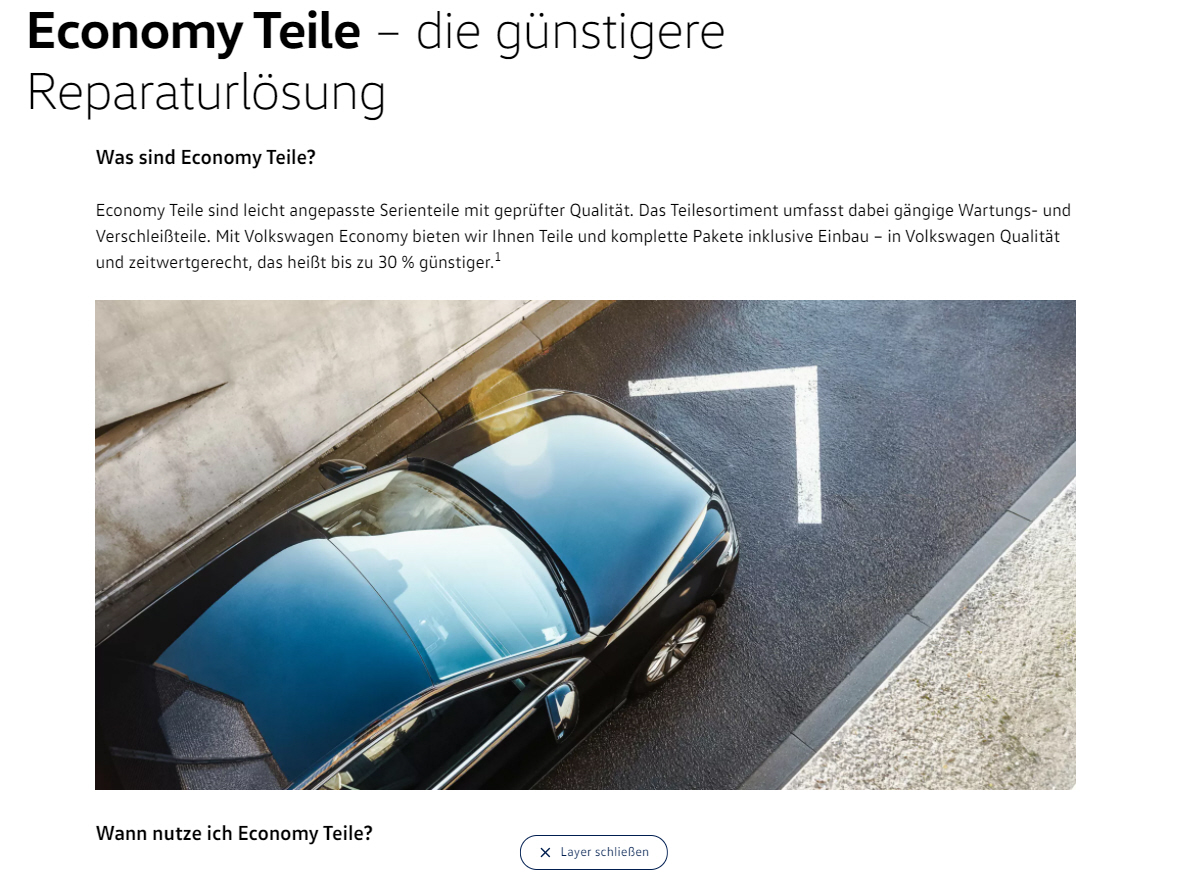 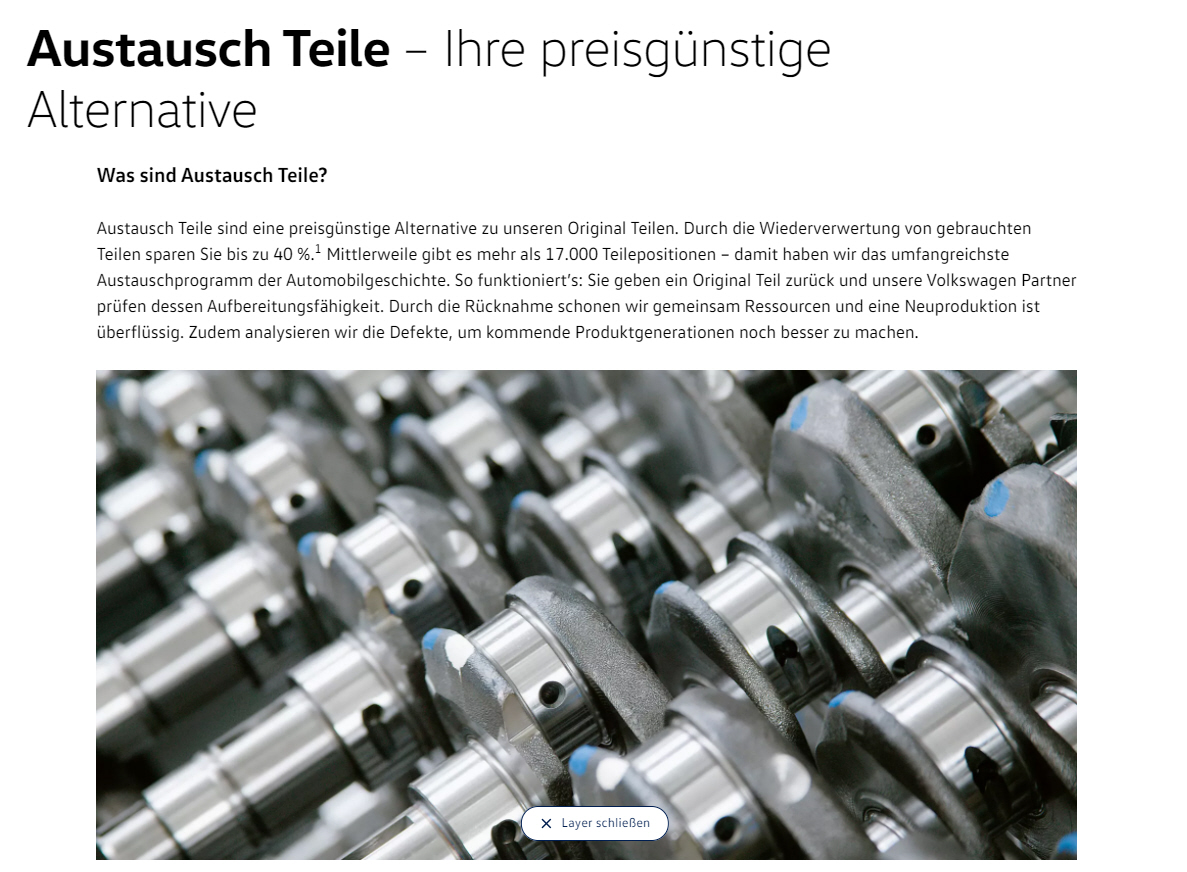